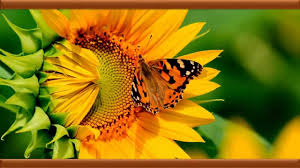 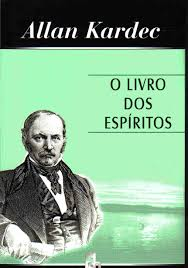 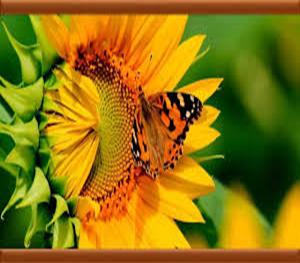 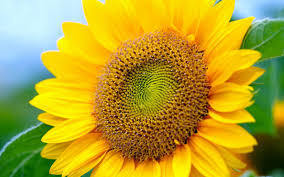 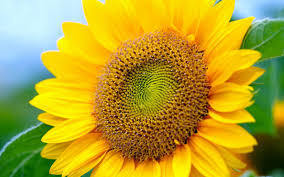 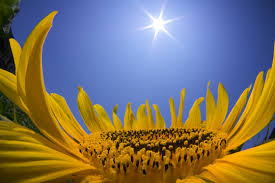 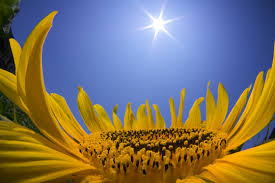 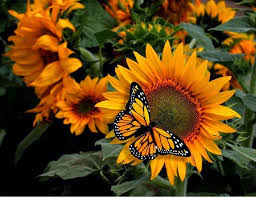 N.M
Federação Espírita Brasileira

Estudo Sistematizado 
da Doutrina Espírita
PROGRAMA FUNDAMENTAL

Módulo X:  Lei de liberdade
ROTEIRO 3

Livre-arbítrio  e 
Fatalidade
OBJETIVOS ESPECÍFICOS:
Explicar o que é fatalidade sob o ponto de vista do Espiritismo.
Estabelecer as relações existentes entre o exercício do livre-arbítrio e fatalidade.
CONCEITO DE FATALIDADE
Qualidade ou caráter de fatal. Sorte inevitável; destino, fado, fatalismo. 

CONCEITO DE FATALISMO
Atitude ou doutrina que admite que o curso dos acontecimentos está previamente fixado, nada podendo alterá-lo.
Dicionário da Língua Portuguesa. Novo Aurélio.
Haverá fatalidade nos acontecimentos da vida, conforme ao sentido que se dá a este vocábulo? Quer dizer: todos os acontecimentos são predeterminados? E, neste caso, que vem a ser do livre-arbítrio?	
A fatalidade existe unicamente pela escolha que o Espírito fez, ao encarnar, desta ou daquela prova para sofrer. Escolhendo-a, instituiu para si uma espécie de destino, que é a conseqüência mesma da posição em que vem a achar-se colocado. Falo das provas físicas, pois, pelo que toca às provas morais e às tentações, o Espírito, conservando o livre-arbítrio quanto ao bem e ao mal, é sempre senhor de ceder ou de resistir [...] 
Allan Kardec: O livro dos espíritos, questão 851.
RELAÇÃO EXISTENTE ENTRE O LIVRE-ARBÍTRIO E FATALIDADE

A questão do livre-arbítrio se pode resumir assim: O homem não é fatalmente levado ao mal; os atos que pratica não foram previamente determinados; os crimes que comete não resultam de uma sentença do destino. Ele pode, por prova e por expiação, escolher uma existência em que seja arrastado ao crime, quer pelo meio onde se ache colocado, quer pelas circunstâncias que sobrevenham, mas será sempre livre de agir ou não agir. Assim, o livre-arbítrio existe para ele, quando no estado de Espírito, ao fazer a escolha da existência e das provas e, como encarnado, na faculdade de ceder ou de resistir aos arrastamentos a que todos  nos   temos voluntariamente submetido [...].
Contudo, a fatalidade não é uma palavra vã. Existe na  posição  que  o  homem ocupa na Terra e nas funções que aí desempenha, em conseqüência do gênero de vida que seu Espírito escolheu como prova, expiação ou missão. Ele sofre fatalmente todas as vicissitudes dessa existência e todas as tendências boas ou más, que lhe são inerentes. [...] Há fatalidade, portanto, nos acontecimentos que se apresentam, por serem estes conseqüência da escolha que o Espírito fez da sua existência de homem. Pode deixar de haver fatalidade no resultado de tais acontecimentos, visto ser possível ao homem, pela sua prudência, modificar-lhes o curso [...]. 
Allan Kardec: O livro dos espíritos, questão 872.
A  Doutrina Espírita ensina que a [...] fatalidade existe unicamente pela escolha que o Espírito fez, ao encarnar, desta ou daquela prova para sofrer. Escolhendo-a, instituiu para si uma espécie de destino, que é a conseqüência mesma da posição em que vem a achar-se colocado [...]. Essas provas planejadas são de natureza física (deficiências no corpo físico, doenças, limitações financeiras etc.), [...] pois, pelo que toca às provas morais e às tentações, o Espírito, conservando o livre-arbítrio quanto ao bem e ao mal, é sempre senhor de ceder ou de resistir. Ao vê-lo fraquear, um bom Espírito pode vir-lhe em auxílio, mas não pode influir sobre ele de maneira a dominar-lhe a vontade.
O livro dos espíritos. Questão 851, p. 438.
As doutrinas que pregam a existência de um fatalismo comandando a vida da pessoa em todos os sentidos, do nascimento à morte, ensinam [...] que todos os acontecimentos estão previamente fixados por uma causa sobrenatural, cabendo ao homem apenas o regozijar-se, se favorecido com uma boa sorte, ou resignar-se, se o destino lhe for adverso. Os predestinacionistas baseiam-se na soberania da graça divina, ensinando que desde toda a eternidade algumas almas foram predestinadas a uma vida de retidão e, depois da morte, à bem-aventurança celestial, enquanto outras foram de antemão marcadas para uma vida reprovável e, conseqüentemente, precondenadas às penas eternas do inferno. Se Deus regula, antecipadamente, todos os atos e todas as vontades de cada indivíduo – argumentam –, como pode este indivíduo ter liberdade para fazer ou deixar de fazer o que Deus terá decidido que ele venha a fazer? 
CALLIGARIS, Rodolfo. As leis morais. 11. ed. Rio de Janeiro: FEB, 2004, (O Livre-arbítrio), p. 152.
Os deterministas, a seu turno, sustentam que as ações e a conduta do indivíduo, longe de serem livres, dependem integralmente de uma série de contingências a que ele não pode furtar-se, como os costumes, o caráter e a índole da raça a que pertença; o clima, o solo e o meio social em que viva; a educação, os princípios religiosos e os exemplos que receba; além de outras circunstâncias não menos importantes, quais o regime alimentar, o sexo, as condições de saúde, etc.
CALLIGARIS, Rodolfo. As leis morais. 11. ed. Rio de Janeiro: FEB, 2004, (O Livre-arbítrio), p. 153.
CONCLUSÃO:
	 O Espiritismo nos apresenta ensinamentos mais concordantes com a justiça, bondade e misericórdia divinas. A fatalidade é entendida como um produto do livre-arbítrio, cujos acontecimentos resultam de escolhas previamente definidas, na maioria das vezes, no plano espiritual. Essas escolhas refletem sempre a necessidade de progresso espiritual, e podem ser modificadas segundo o livre-arbítrio da pessoa, ou replanejadas em se considerando o benefício que pode resultar para alguém. 
Em suma, a fatalidade que parece presidir aos destinos, é resultante de escolhas estipuladas no nosso planejamento reencarnatório e do nosso livre-arbítrio nas ações cotidianas.
O homem «que tem a liberdade de pensar, tem igualmente a de obrar. Sem o livre-arbítrio seria máquina.» Allan Kardec: O Livro dos Espíritos, questão 843.
PENSAMENTOS SOBRE LIVRE-ARBÍTRIO E FATALIDADE
«O livre-arbítrio não é absoluto, mas, sim, relativo – relativo à posição ocupada pelo homem na escala dos valores espirituais.» Martins Peralva: O Pensamento de Emmanuel.
«Uma coisa posso afirmar e provar com palavras e atos: é que nos tornamos melhores se cremos que é nosso dever seguir em busca da verdade desconhecida.» Sócrates.
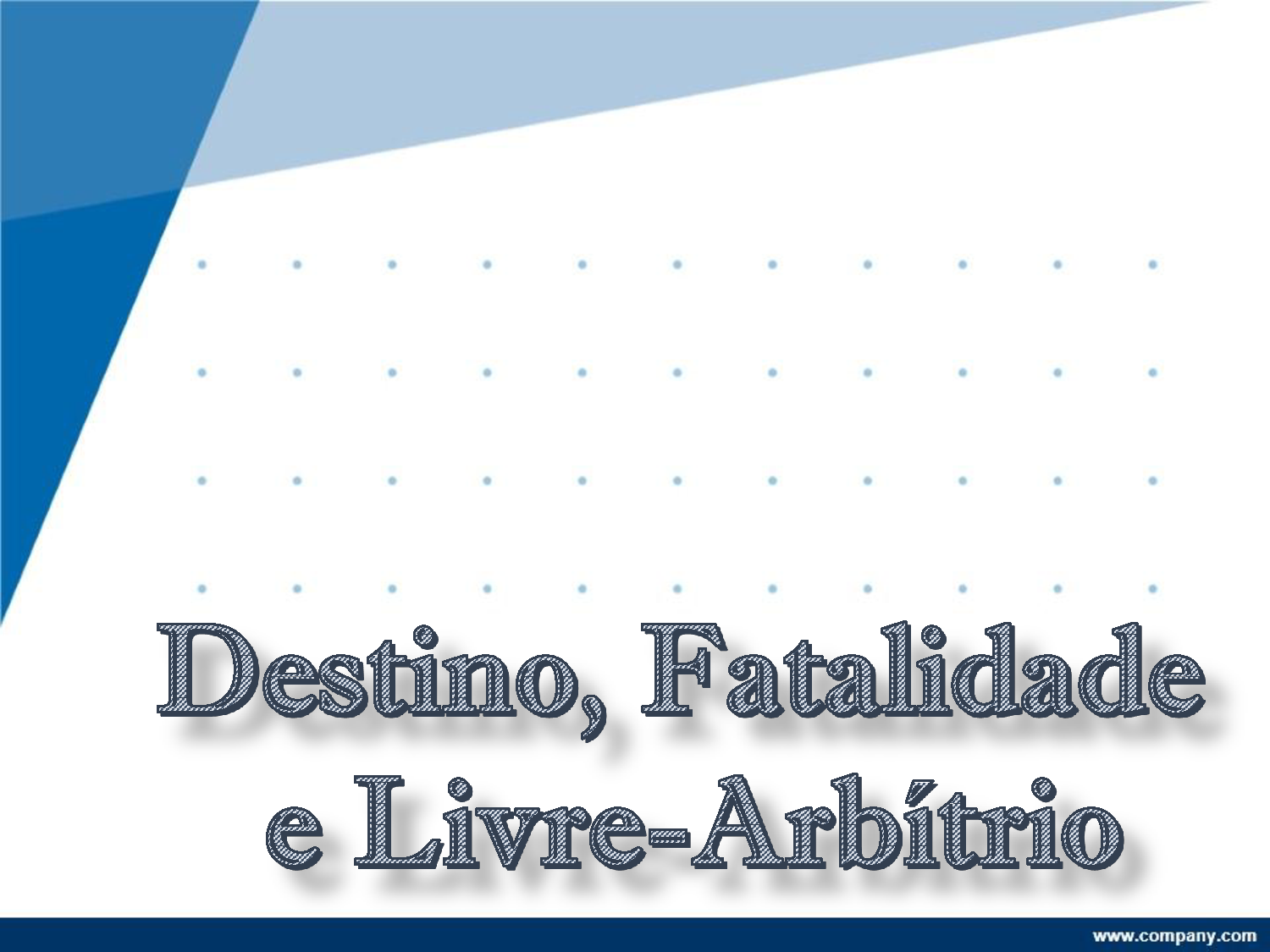 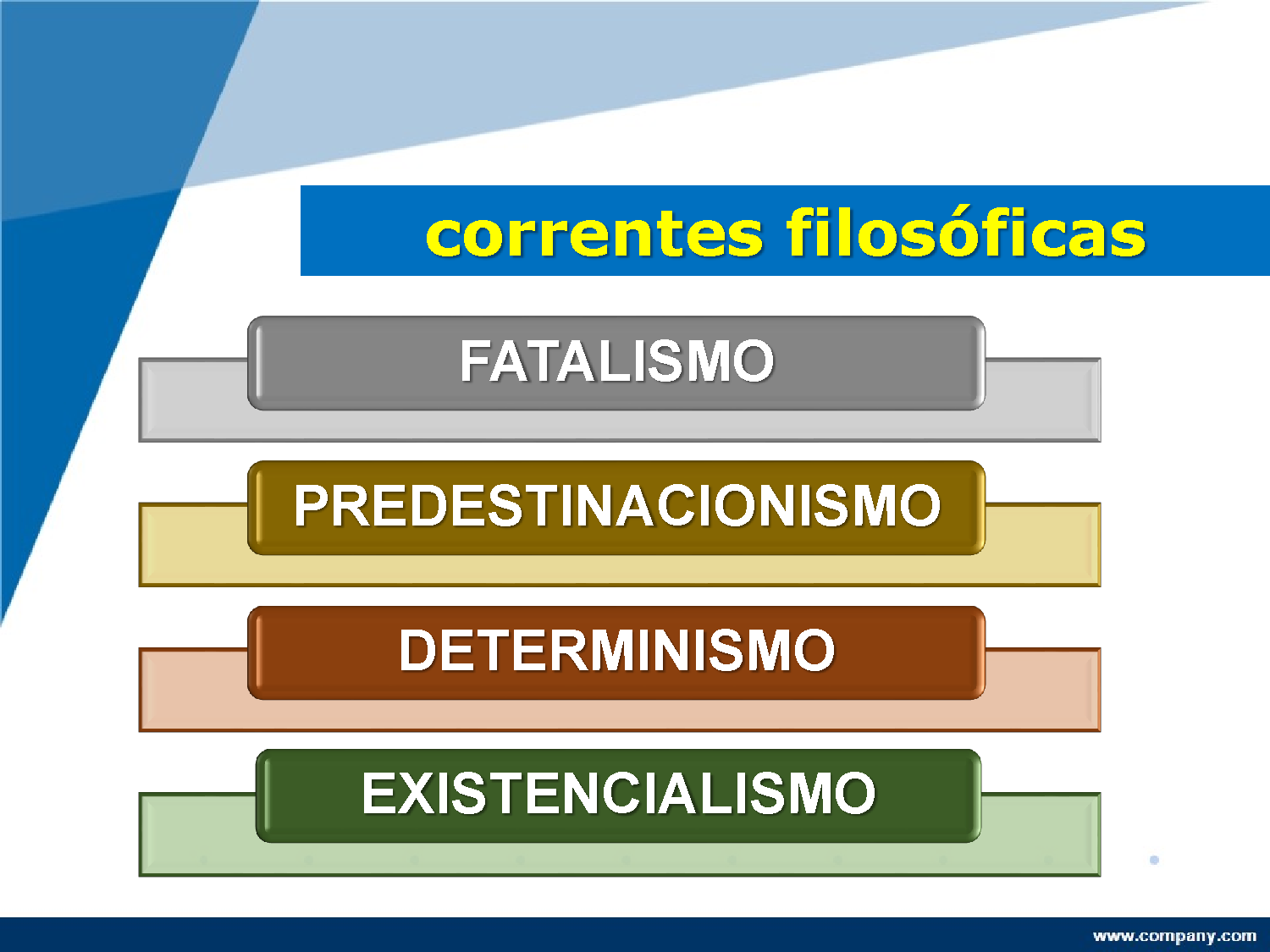 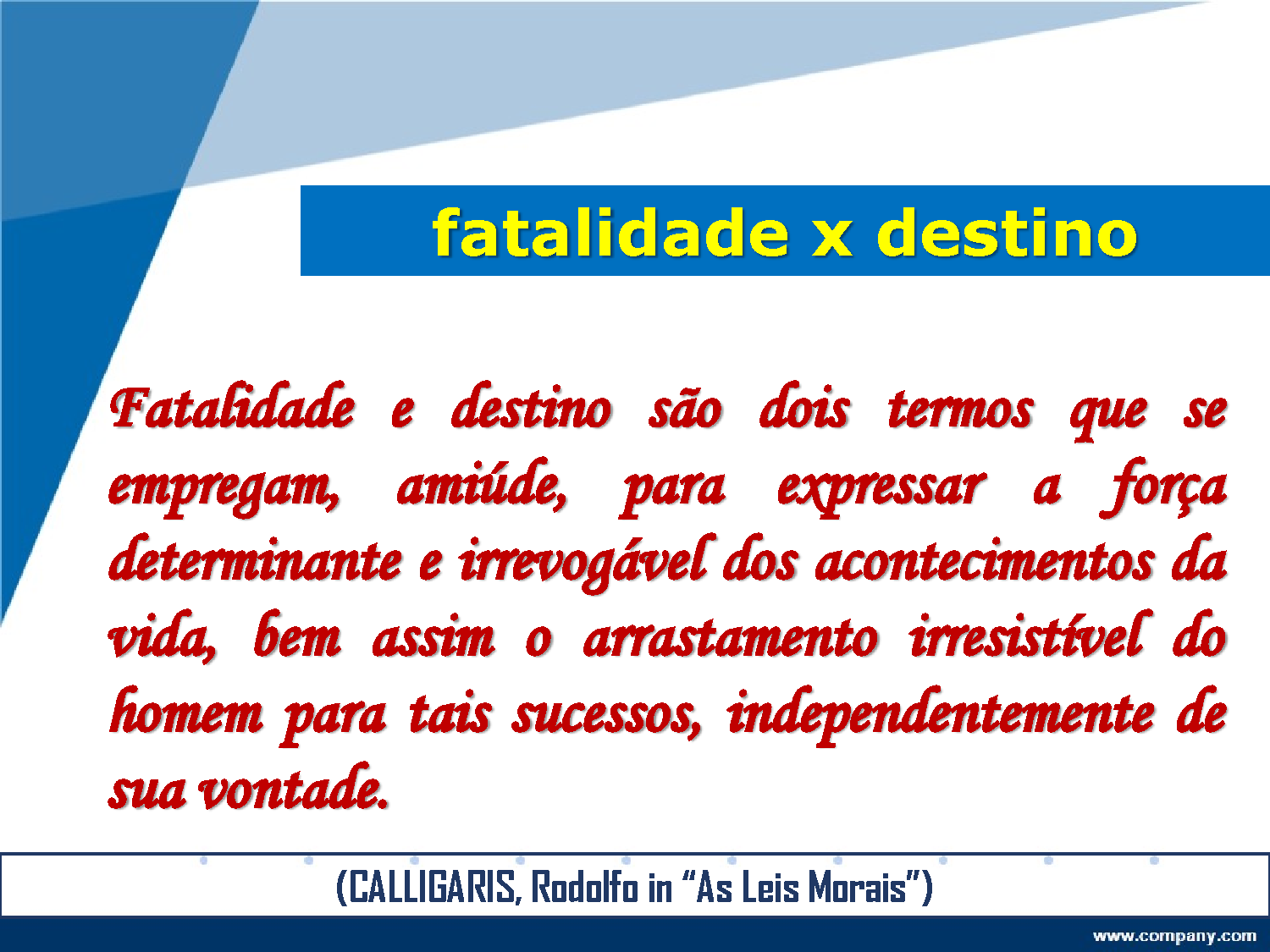 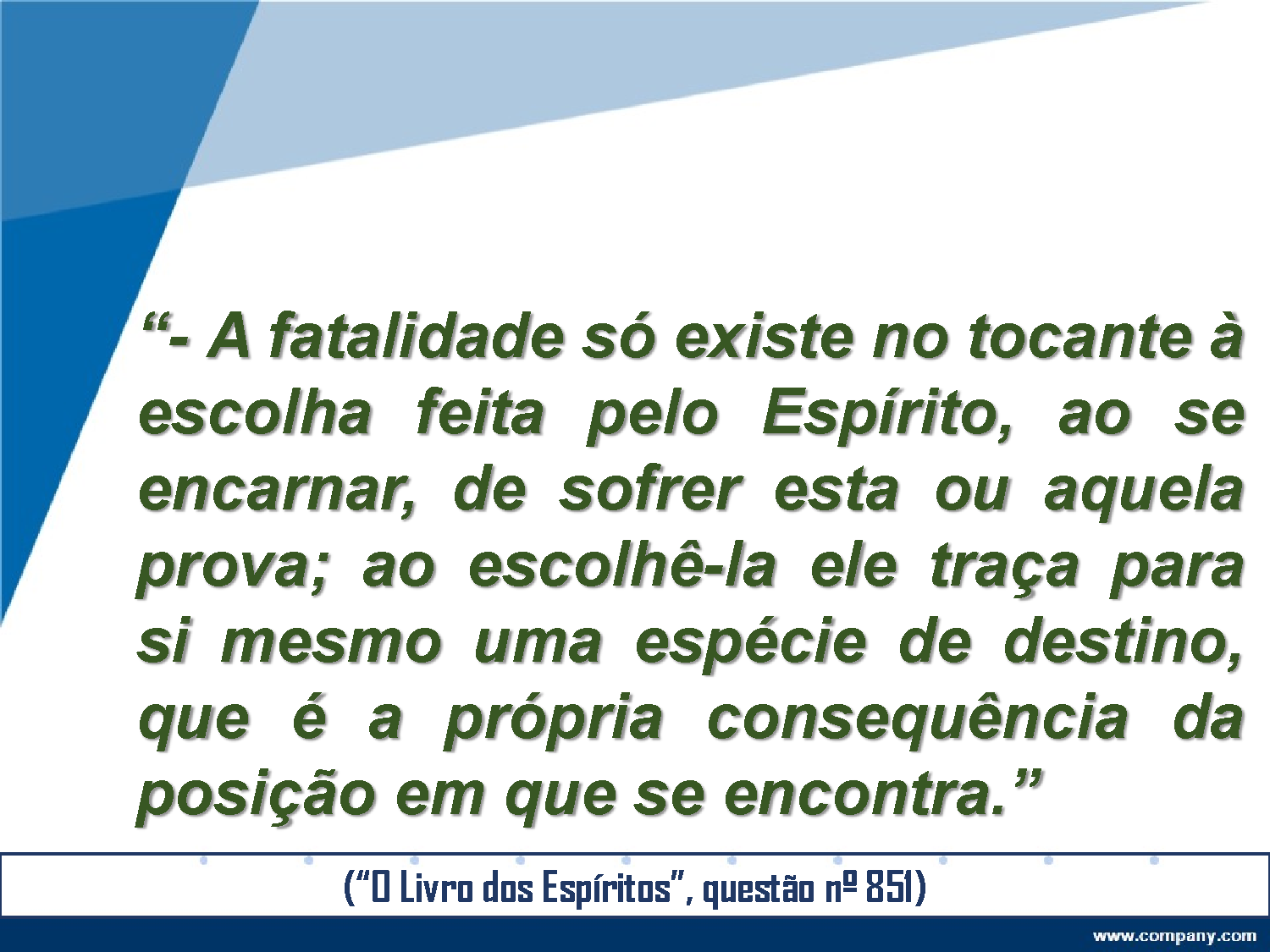 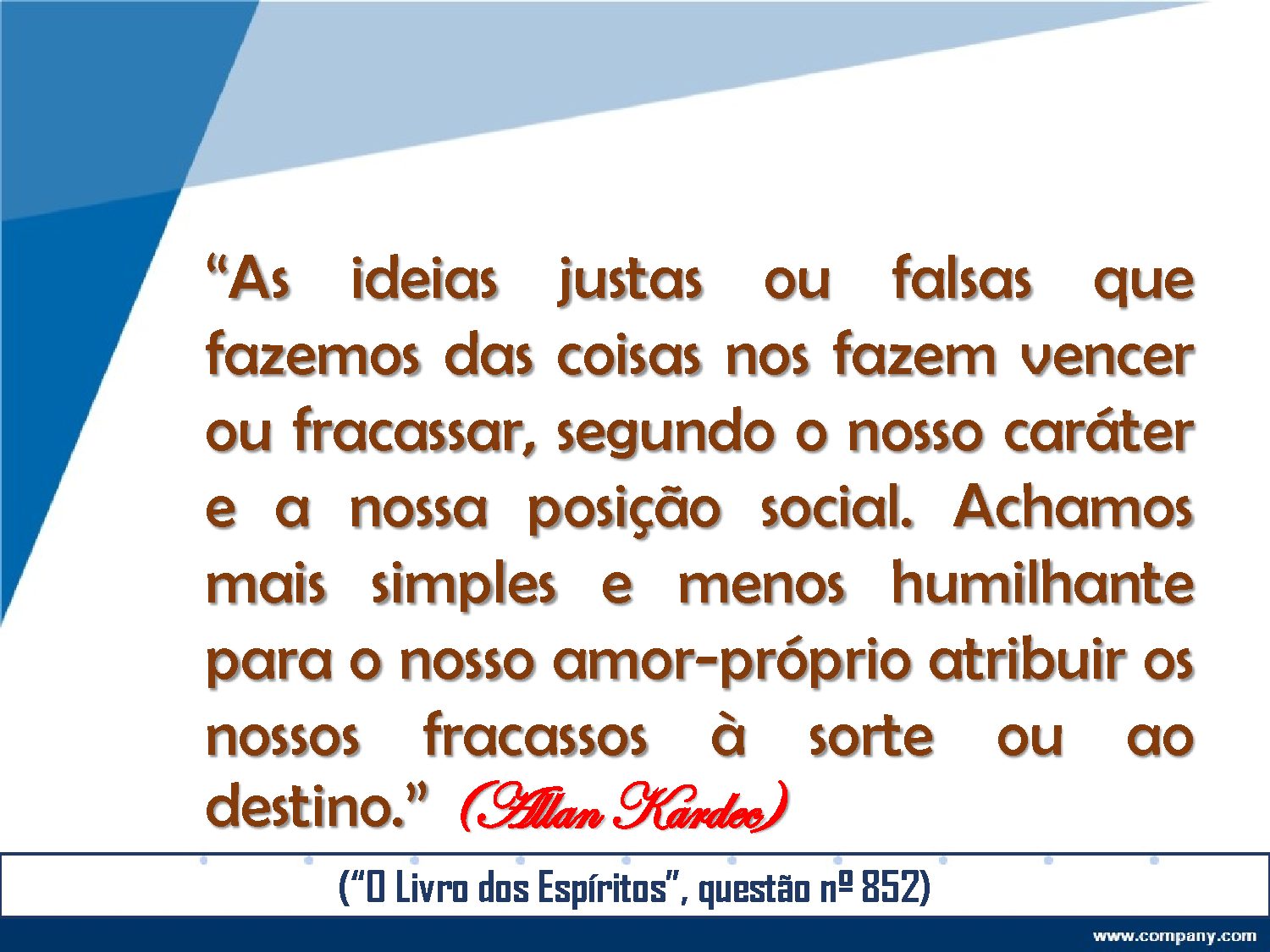 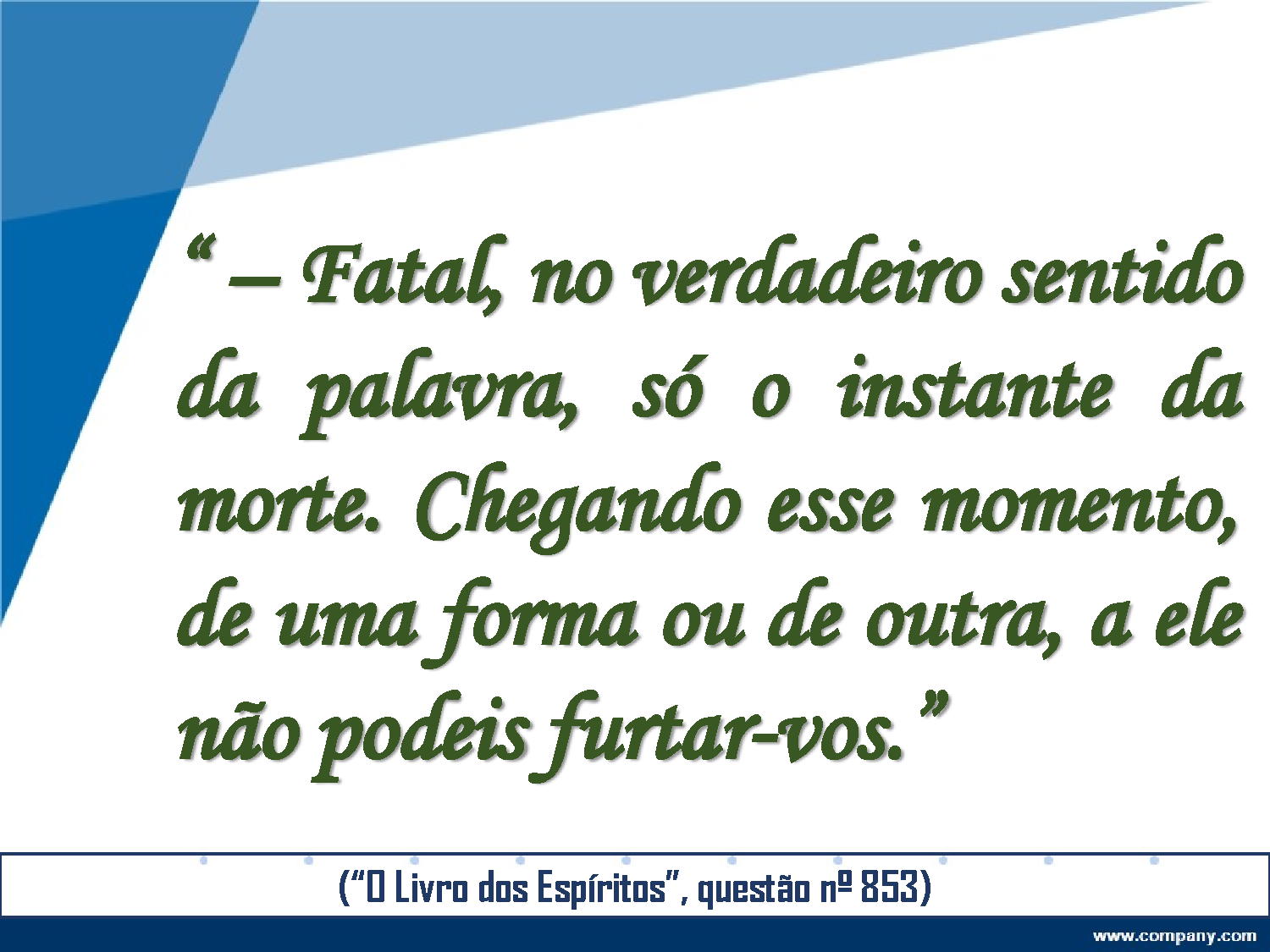 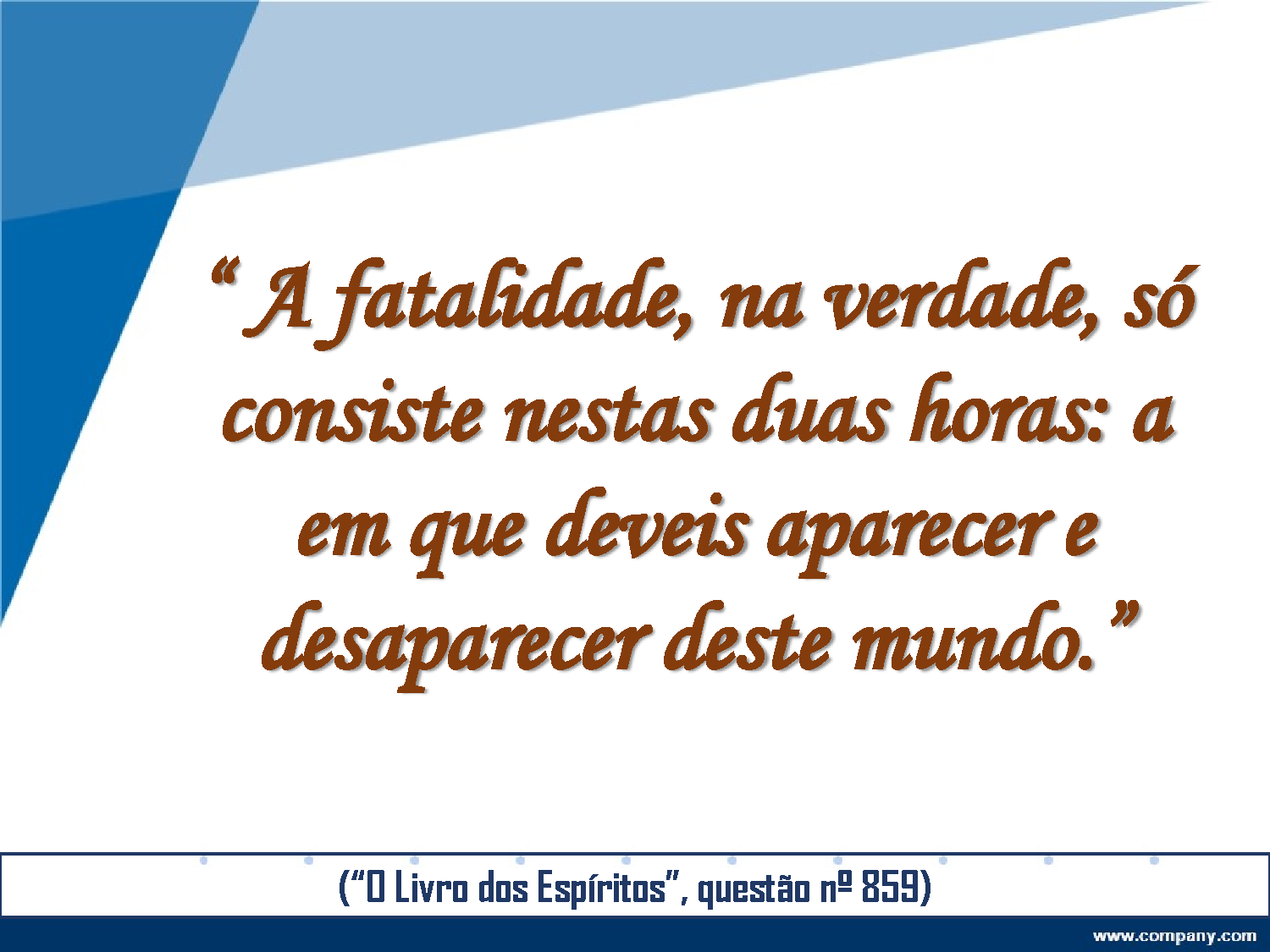 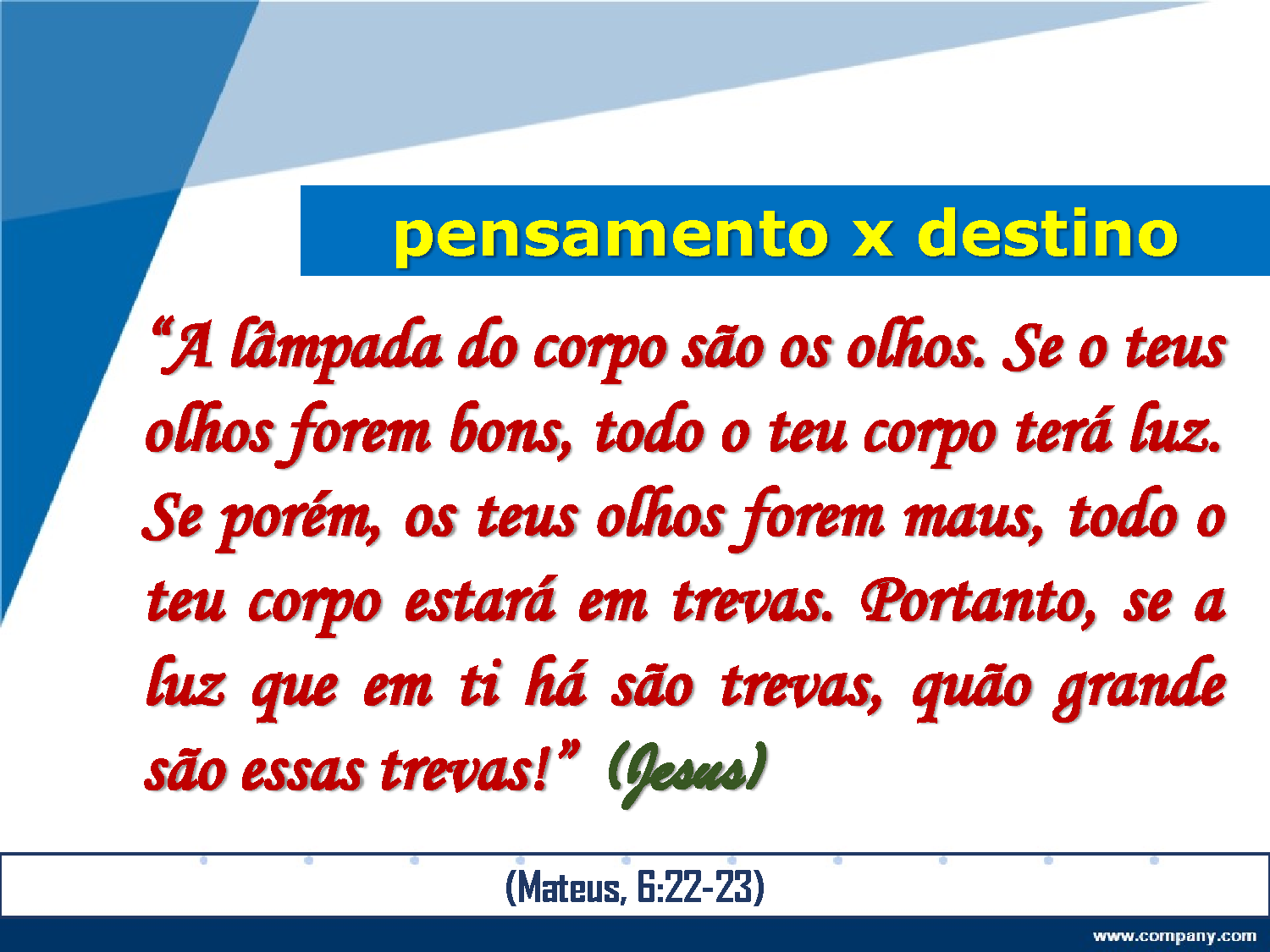 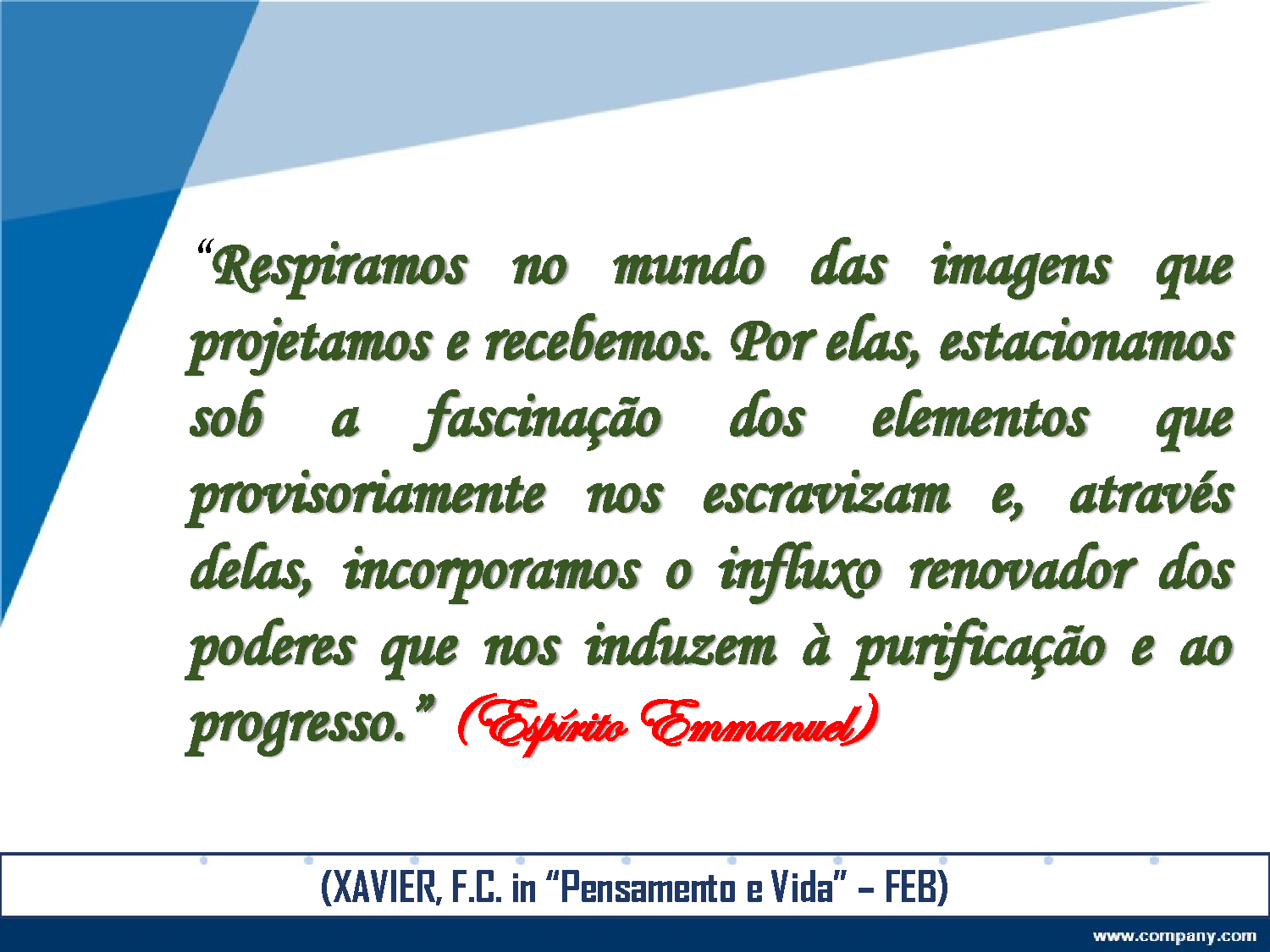 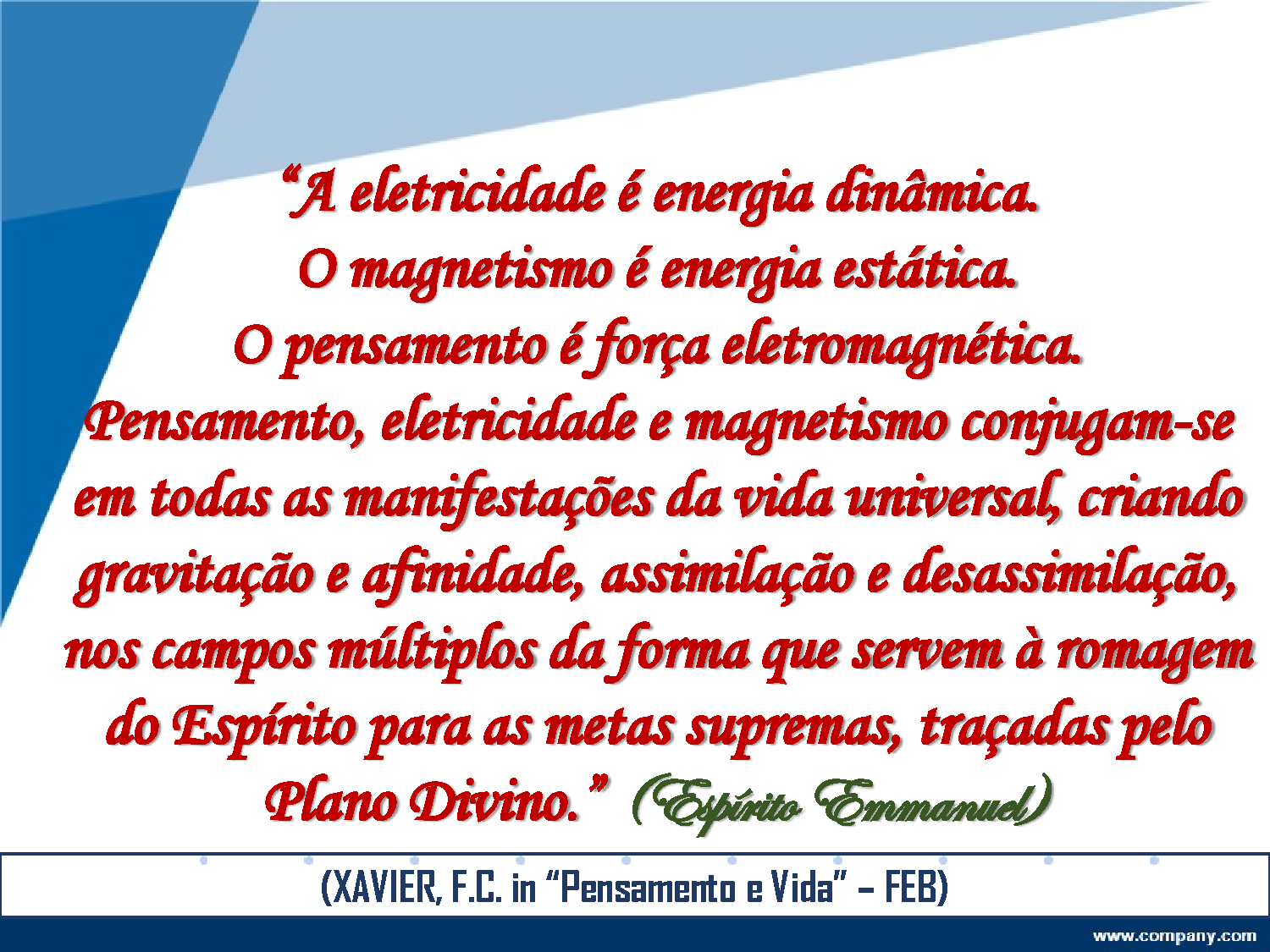 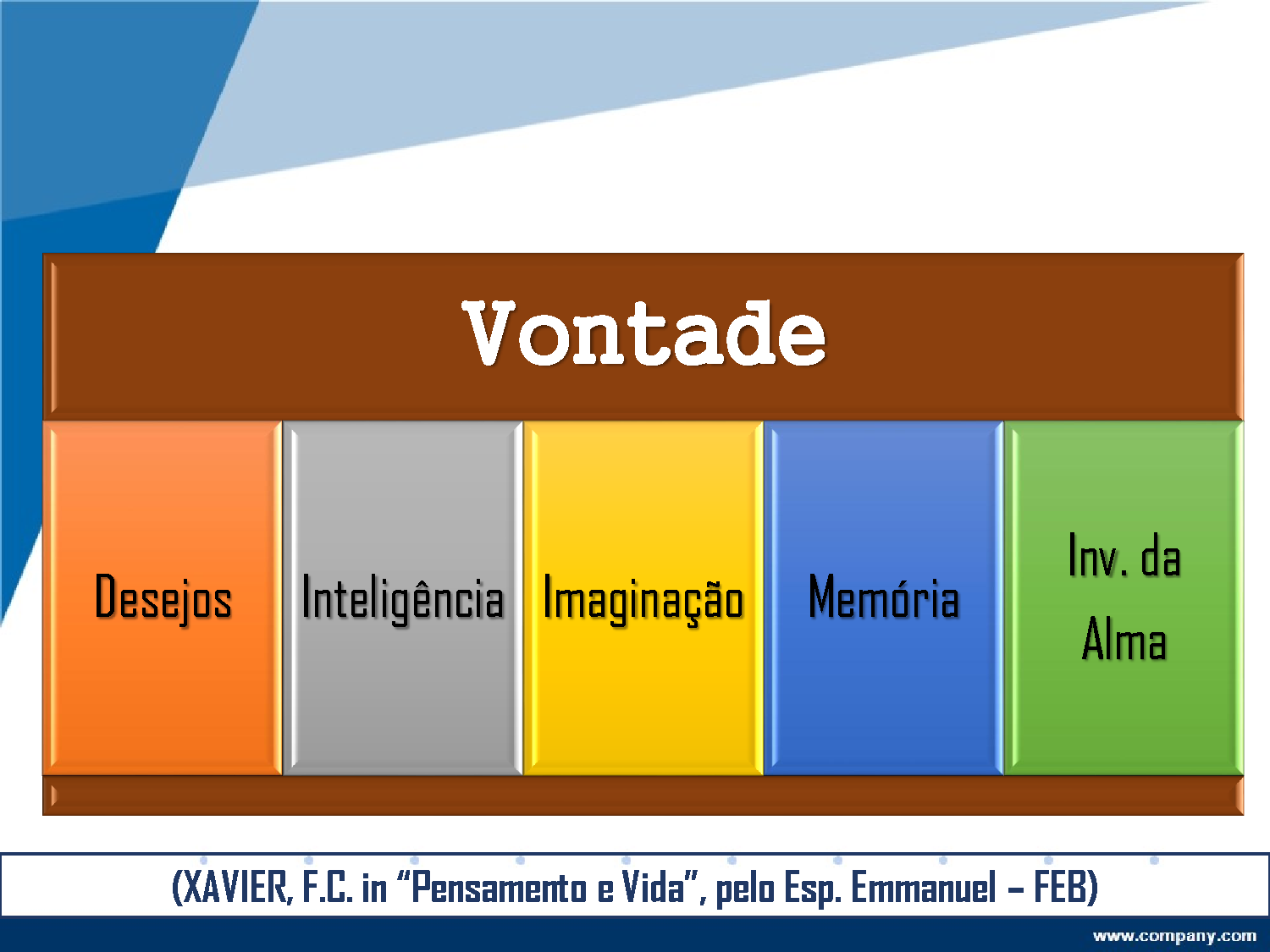 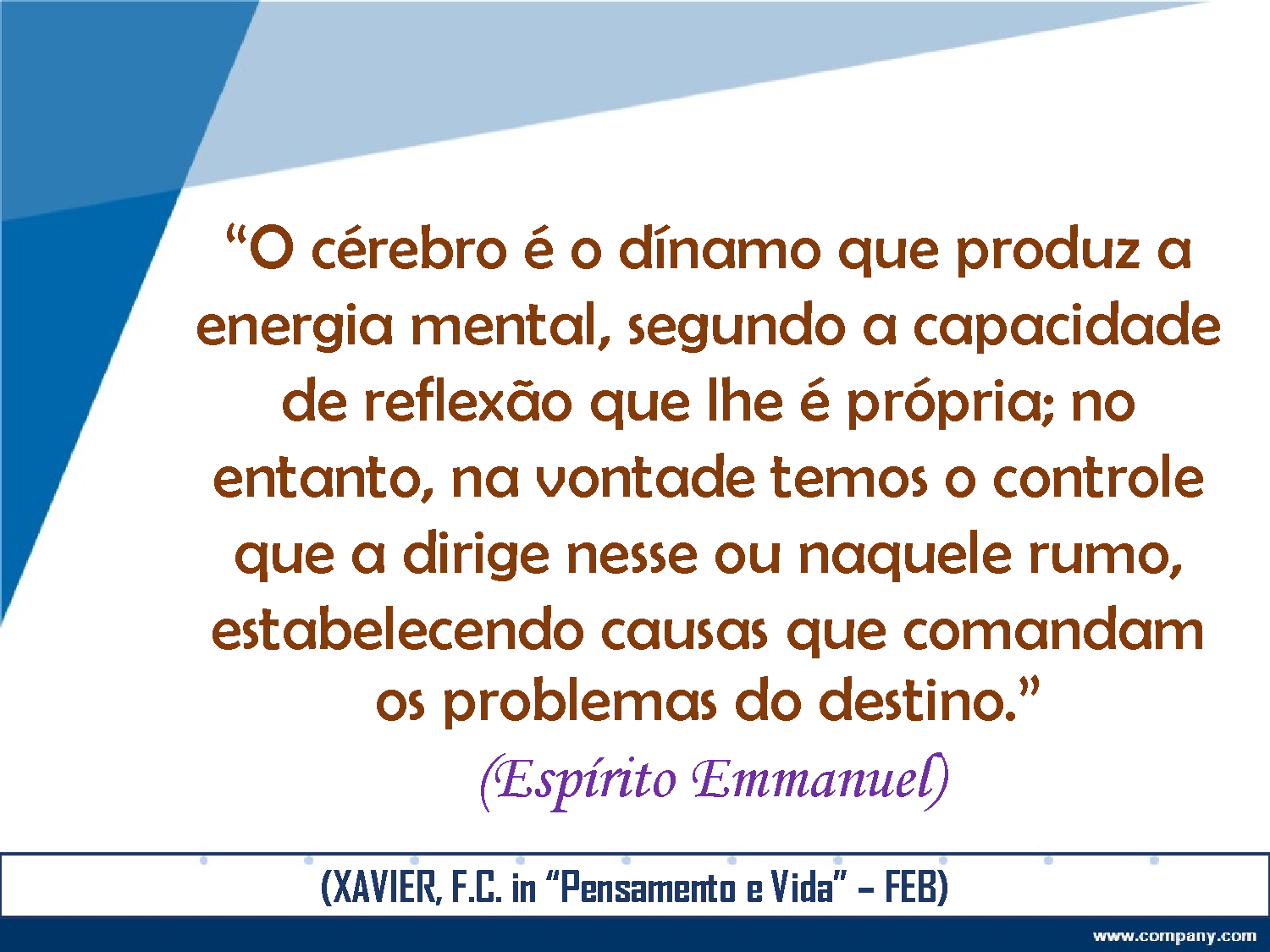 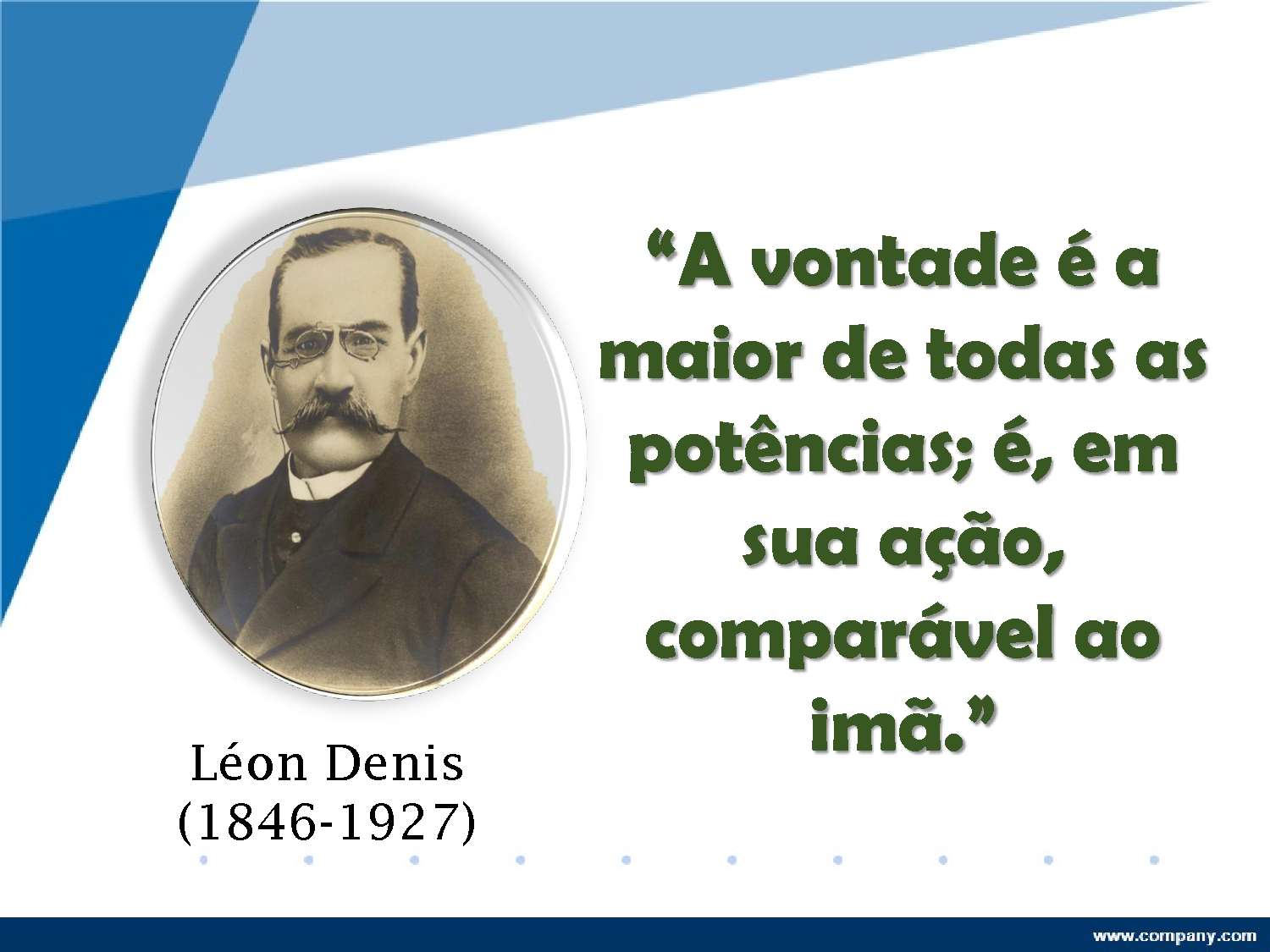 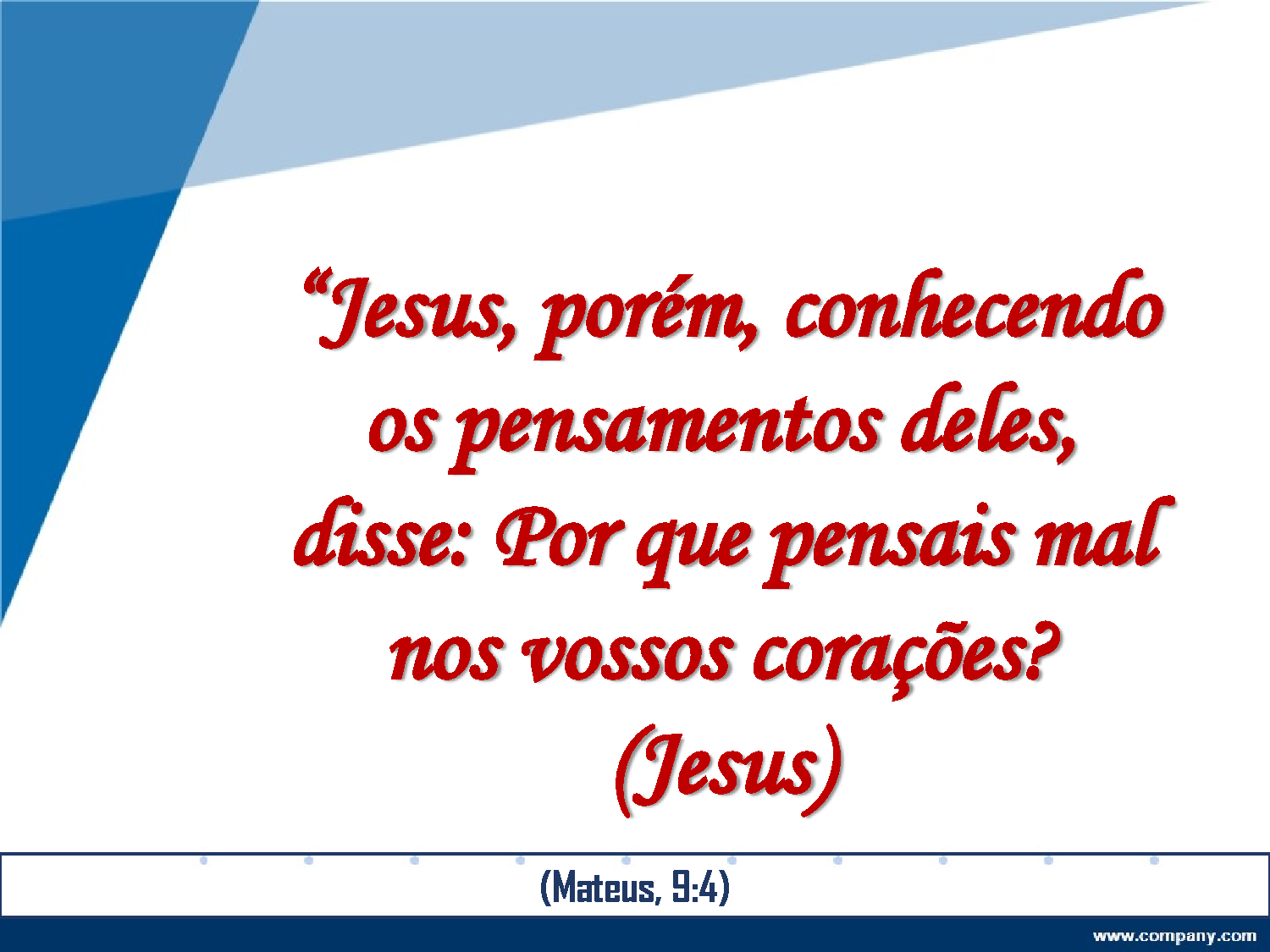 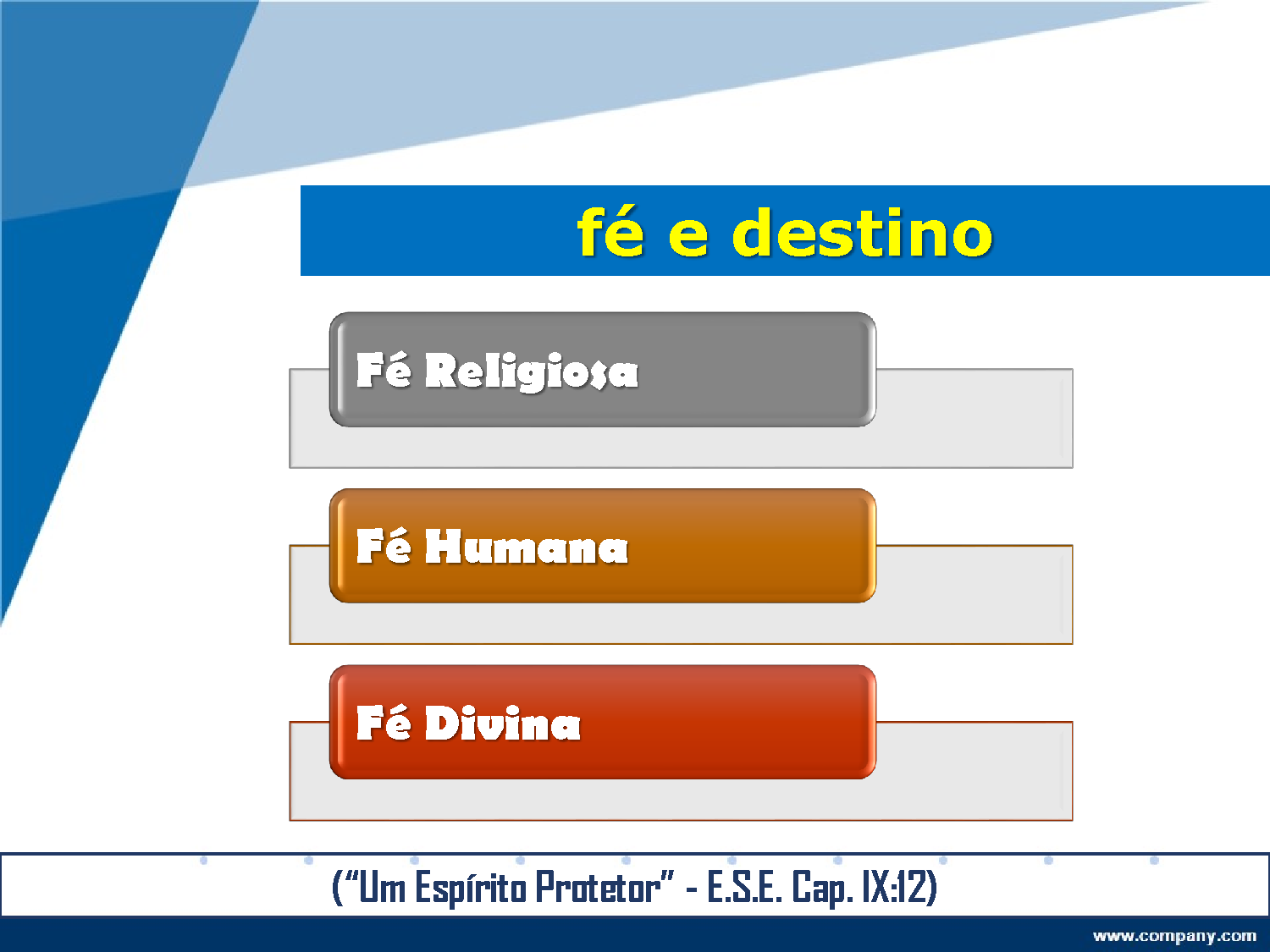 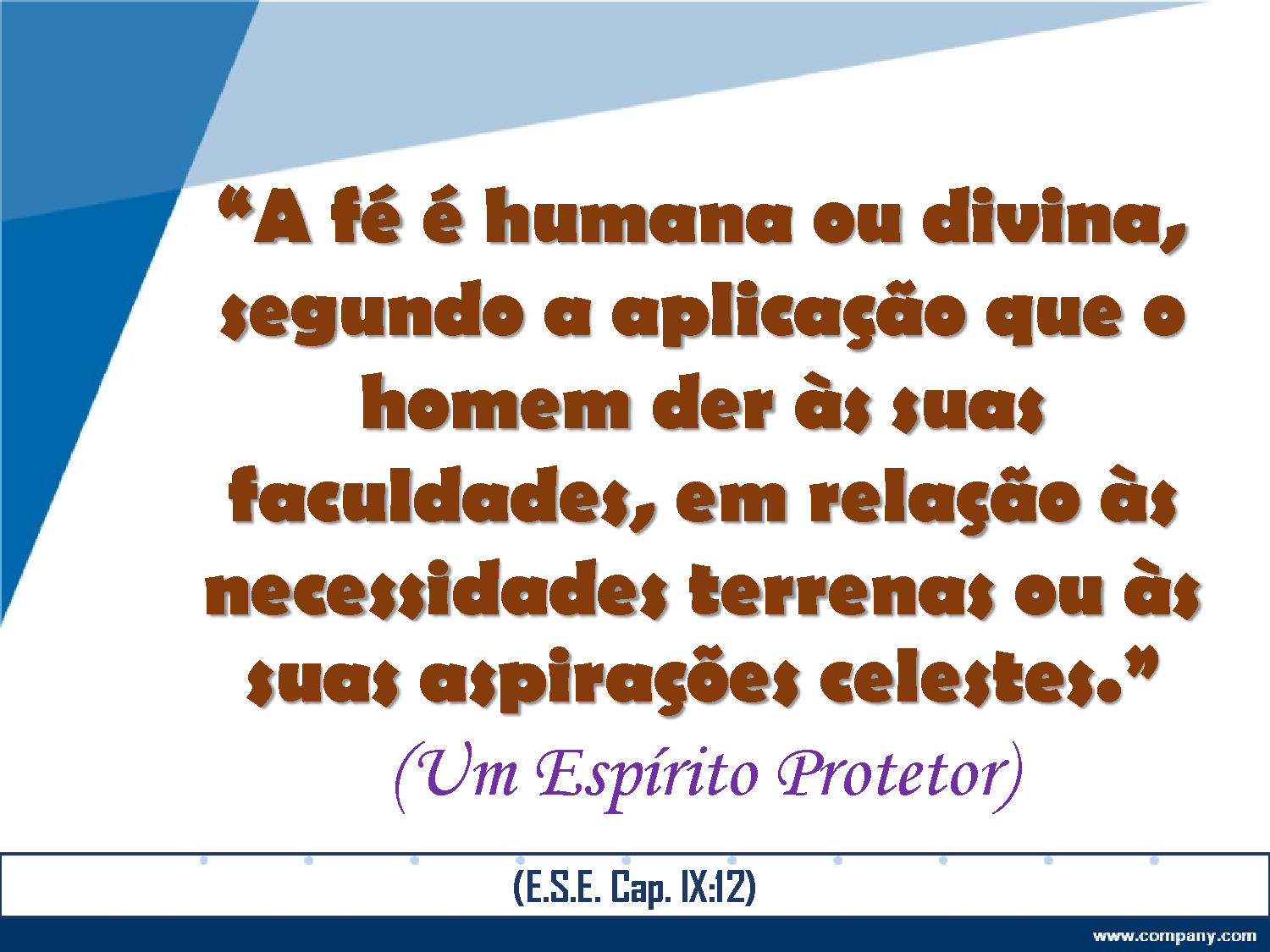 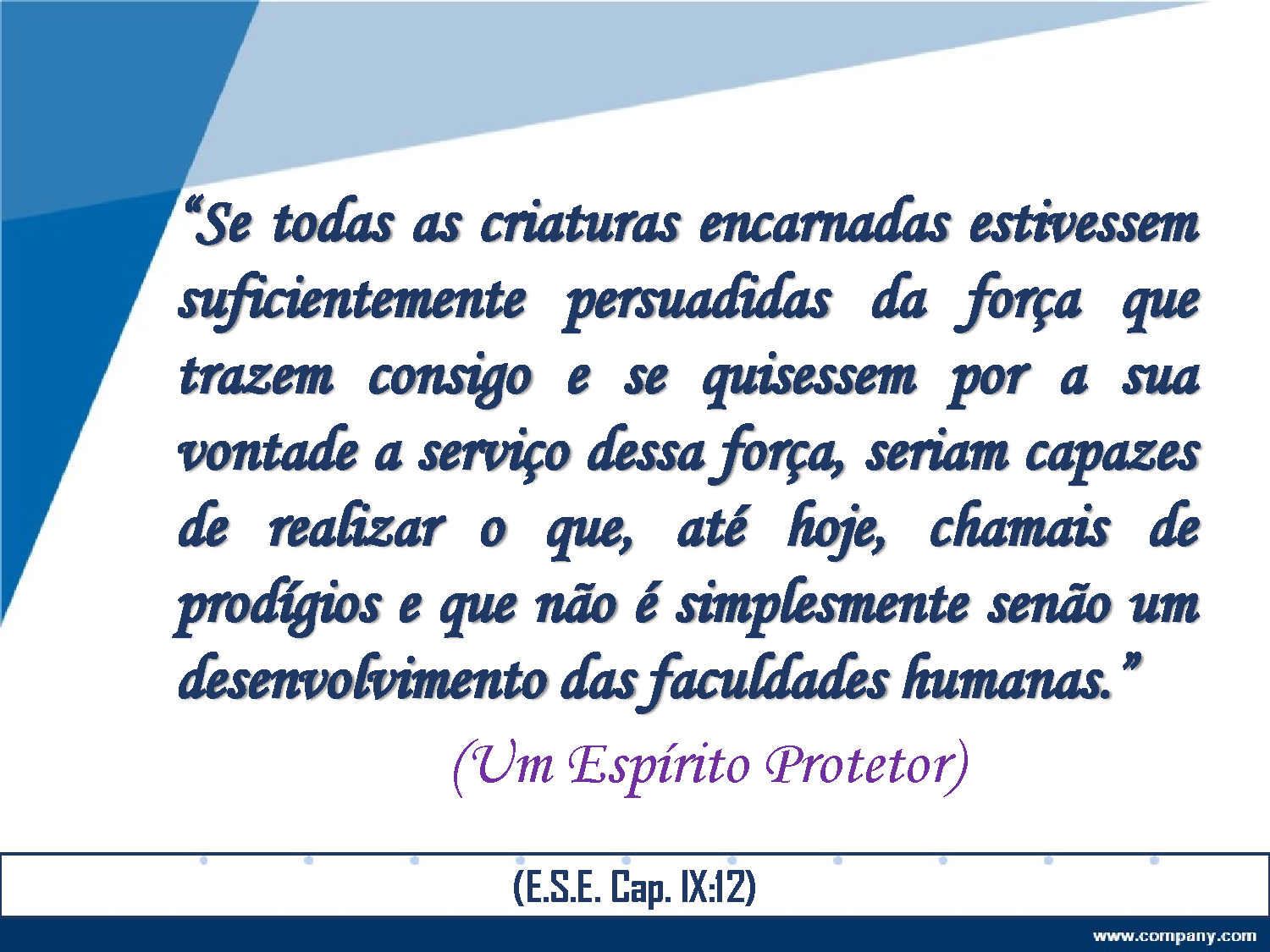 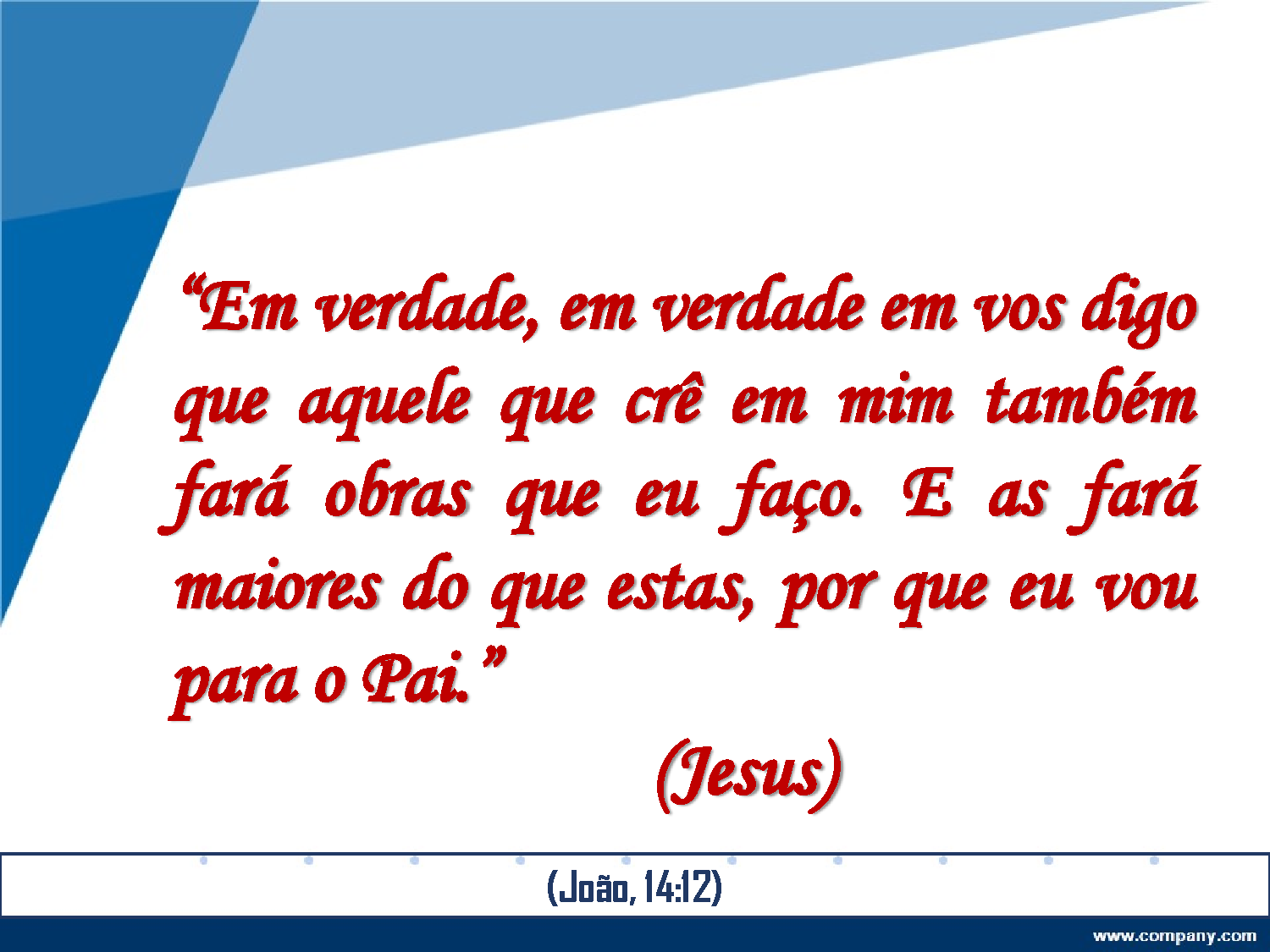 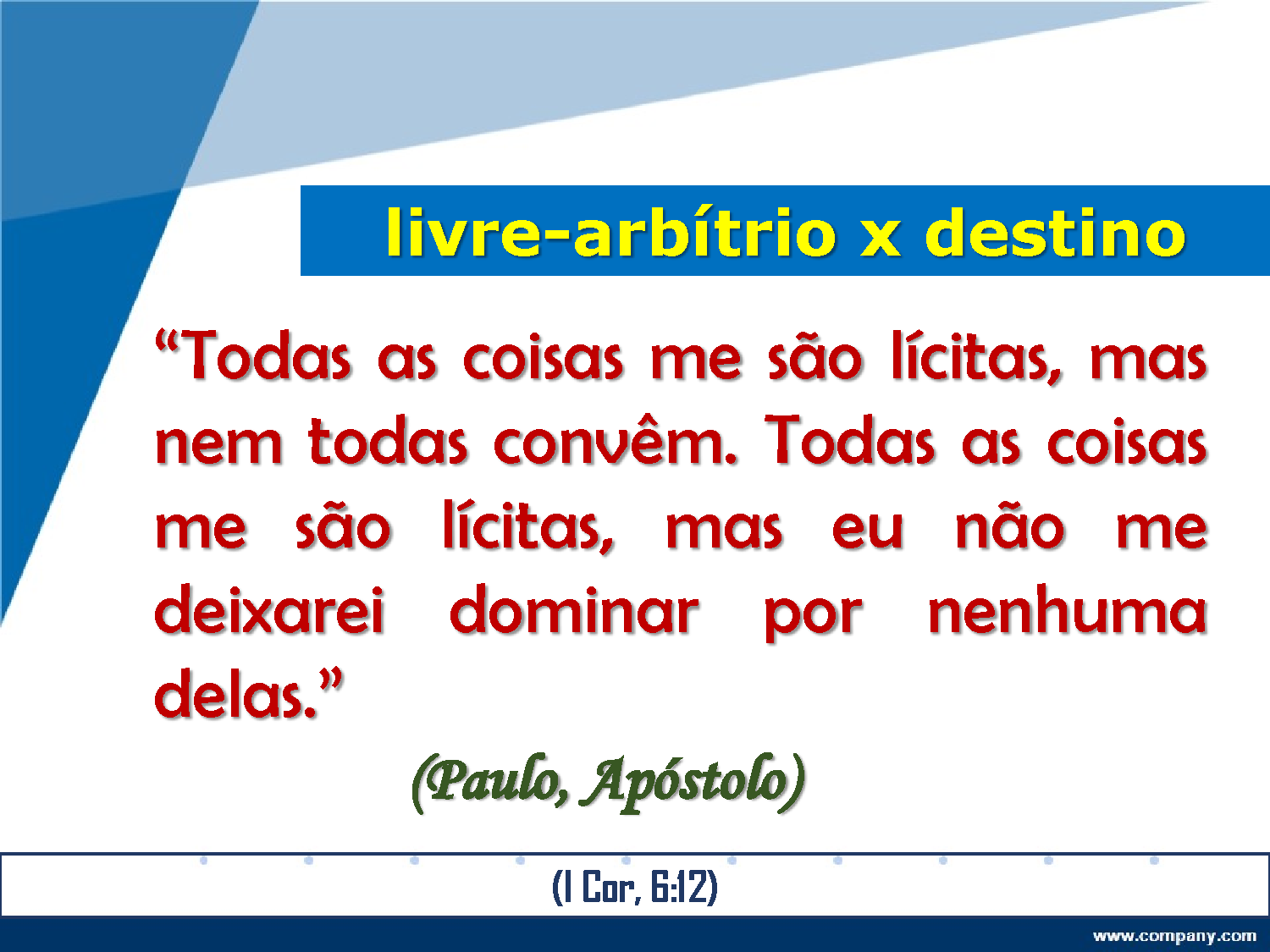 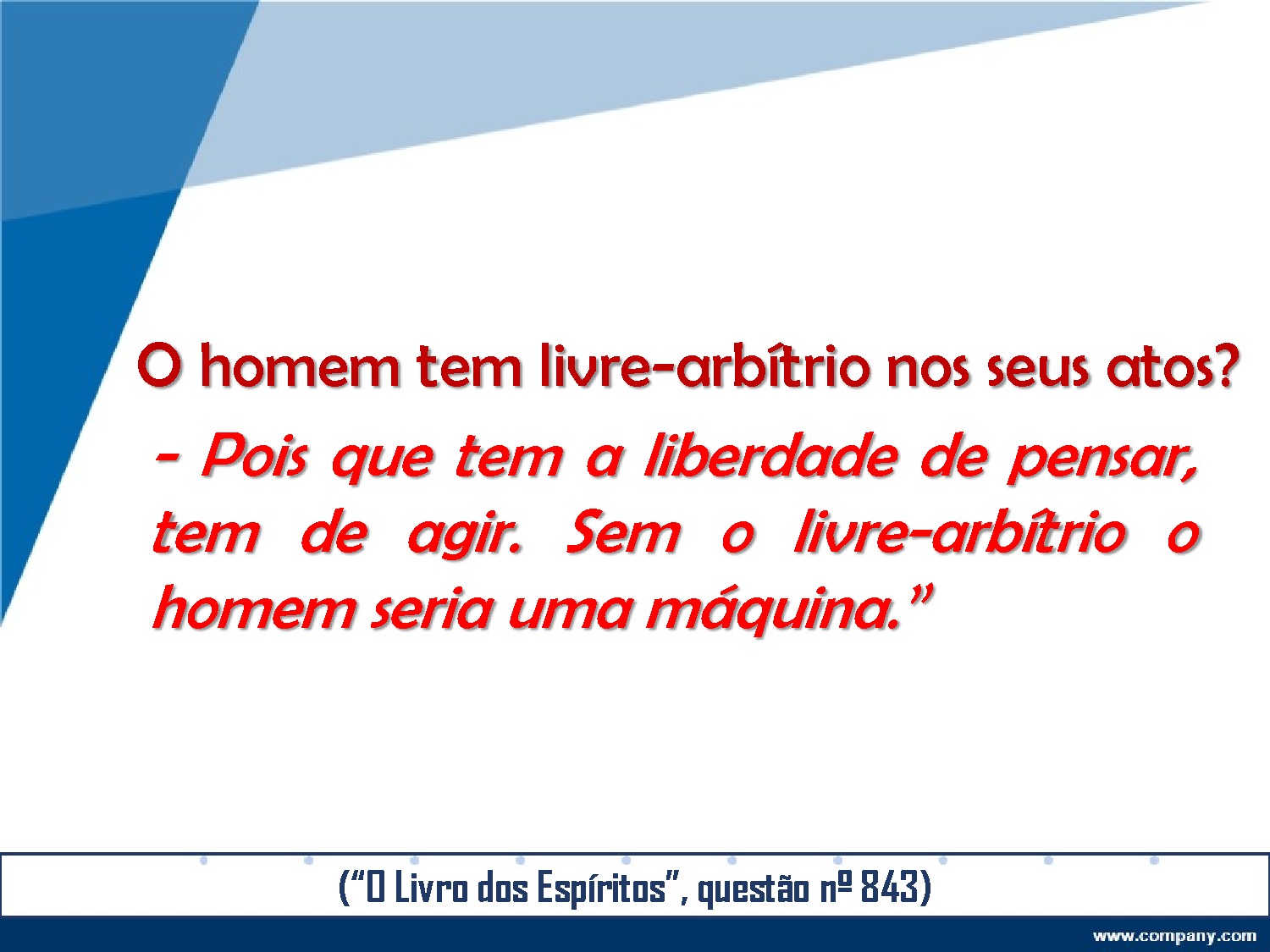 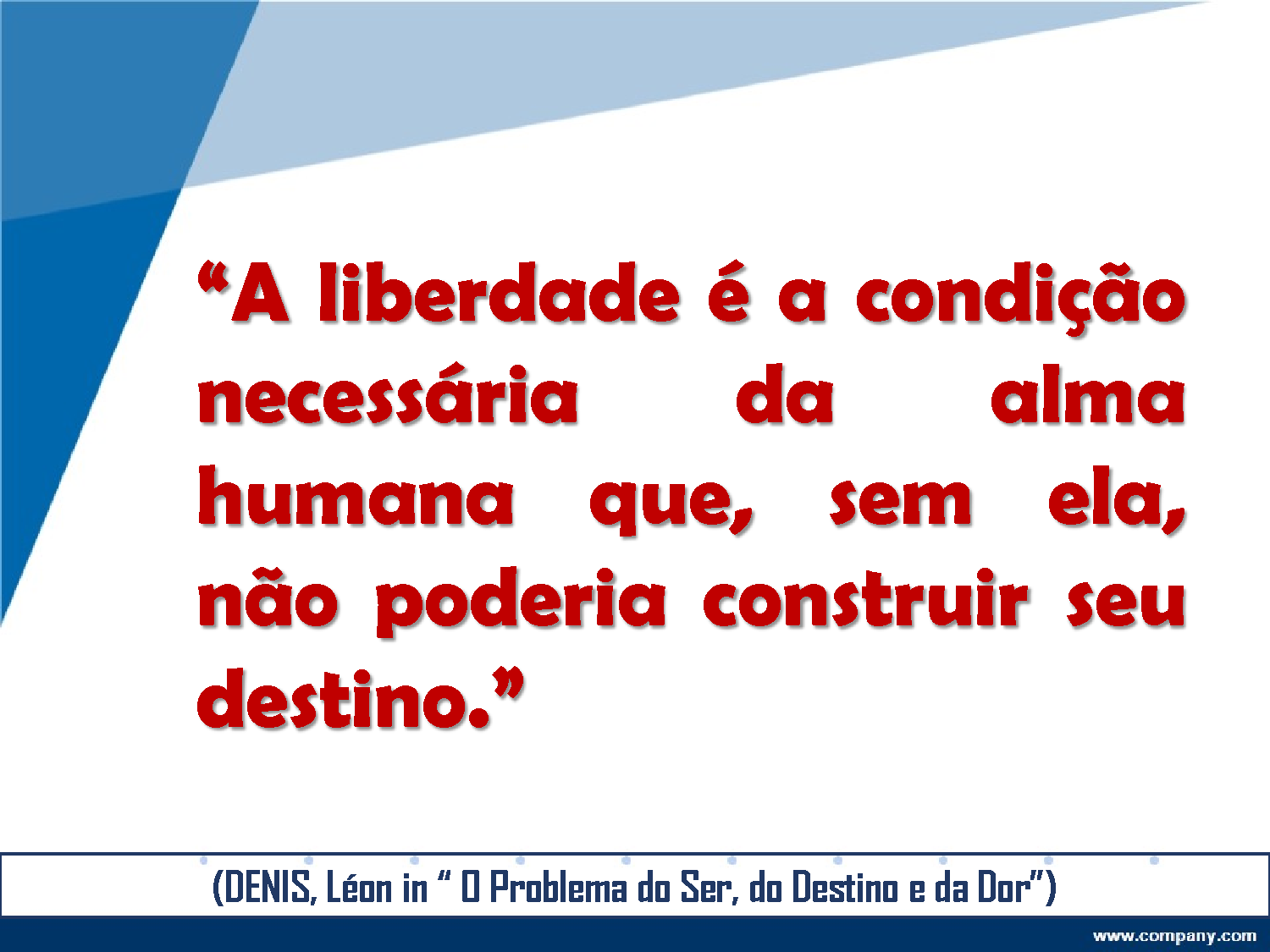 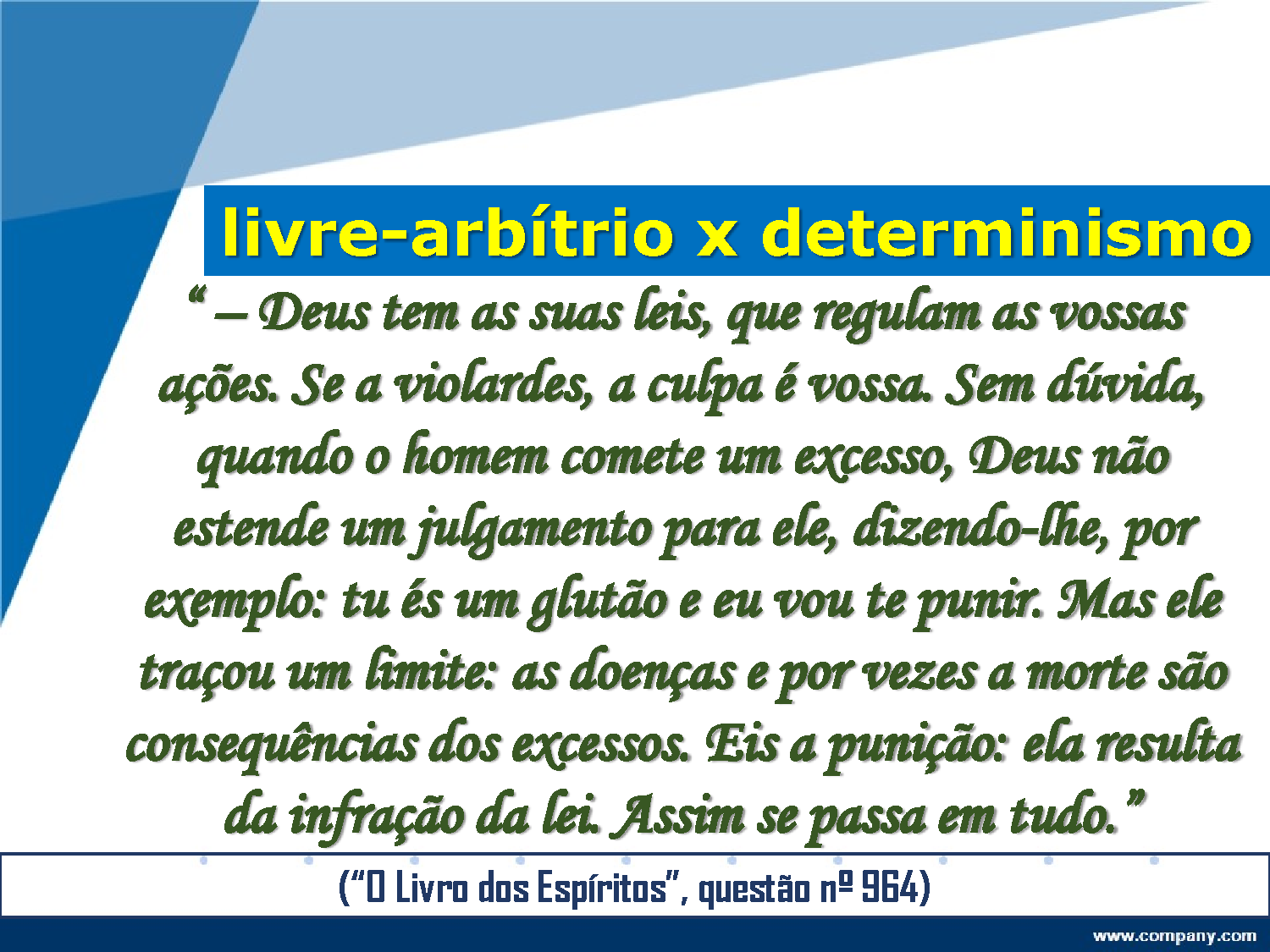 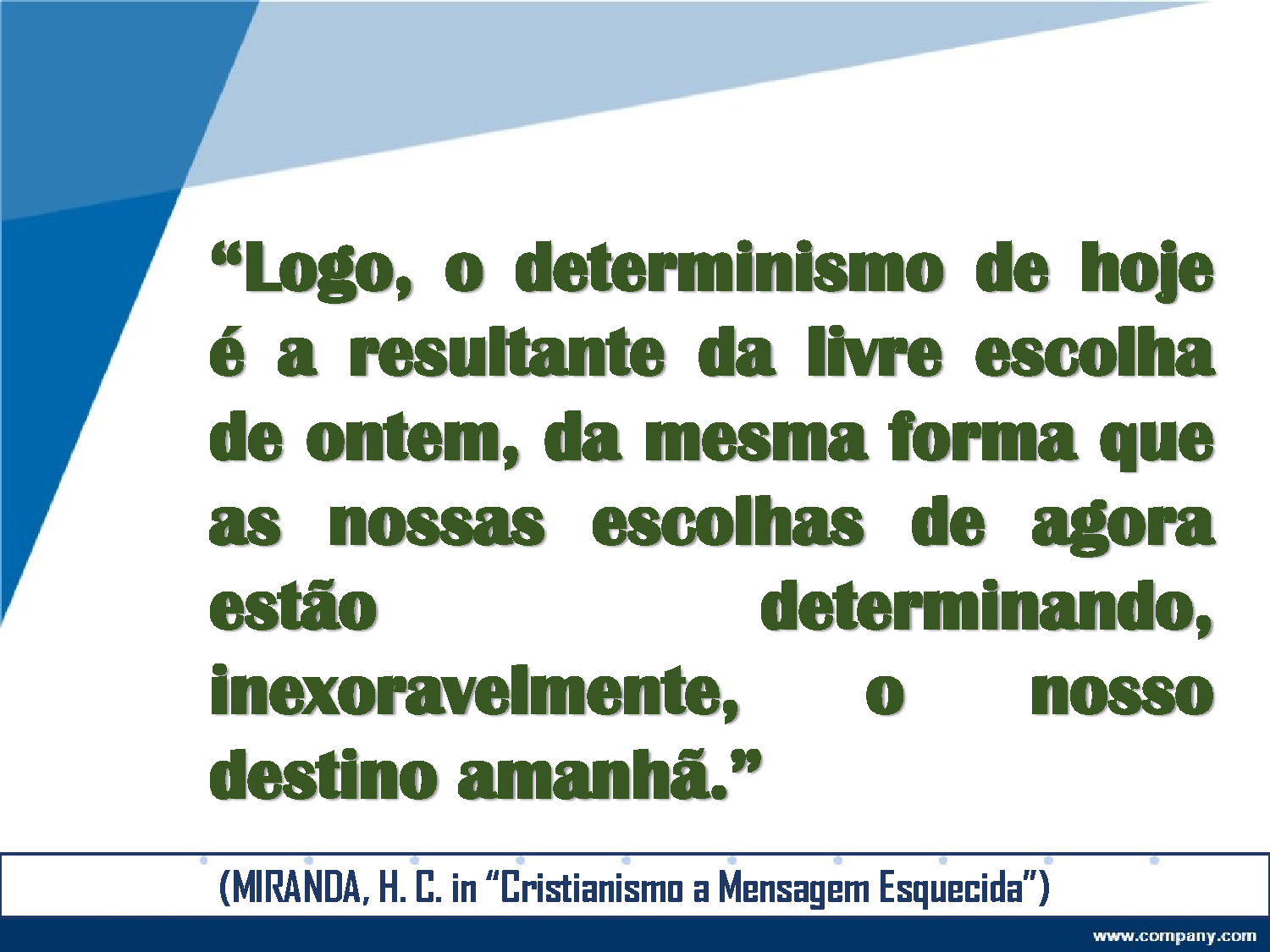 Federação Espírita Brasileira

Estudo Sistematizado 
da Doutrina Espírita
PROGRAMA FUNDAMENTAL

Módulo X:  Lei de liberdade
ROTEIRO 3

Livre-arbítrio  e 
Fatalidade
OBJETIVOS ESPECÍFICOS:
Explicar o que é fatalidade sob o ponto de vista do Espiritismo.
Estabelecer as relações existentes entre o exercício do livre-arbítrio e fatalidade.
CONCEITO DE FATALIDADE
Qualidade ou caráter de fatal. Sorte inevitável; destino, fado, fatalismo. 

CONCEITO DE FATALISMO
Atitude ou doutrina que admite que o curso dos acontecimentos está previamente fixado, nada podendo alterá-lo.
Dicionário da Língua Portuguesa. Novo Aurélio.
Haverá fatalidade nos acontecimentos da vida, conforme ao sentido que se dá a este vocábulo? Quer dizer: todos os acontecimentos são predeterminados? E, neste caso, que vem a ser do livre-arbítrio?	
A fatalidade existe unicamente pela escolha que o Espírito fez, ao encarnar, desta ou daquela prova para sofrer. Escolhendo-a, instituiu para si uma espécie de destino, que é a conseqüência mesma da posição em que vem a achar-se colocado. Falo das provas físicas, pois, pelo que toca às provas morais e às tentações, o Espírito, conservando o livre-arbítrio quanto ao bem e ao mal, é sempre senhor de ceder ou de resistir [...] 
Allan Kardec: O livro dos espíritos, questão 851.
RELAÇÃO EXISTENTE ENTRE O LIVRE-ARBÍTRIO E FATALIDADE

A questão do livre-arbítrio se pode resumir assim: O homem não é fatalmente levado ao mal; os atos que pratica não foram previamente determinados; os crimes que comete não resultam de uma sentença do destino. Ele pode, por prova e por expiação, escolher uma existência em que seja arrastado ao crime, quer pelo meio onde se ache colocado, quer pelas circunstâncias que sobrevenham, mas será sempre livre de agir ou não agir. Assim, o livre-arbítrio existe para ele, quando no estado de Espírito, ao fazer a escolha da existência e das provas e, como encarnado, na faculdade de ceder ou de resistir aos arrastamentos a que todos  nos   temos voluntariamente submetido [...].
Contudo, a fatalidade não é uma palavra vã. Existe na  posição  que  o  homem ocupa na Terra e nas funções que aí desempenha, em conseqüência do gênero de vida que seu Espírito escolheu como prova, expiação ou missão. Ele sofre fatalmente todas as vicissitudes dessa existência e todas as tendências boas ou más, que lhe são inerentes. [...] Há fatalidade, portanto, nos acontecimentos que se apresentam, por serem estes conseqüência da escolha que o Espírito fez da sua existência de homem. Pode deixar de haver fatalidade no resultado de tais acontecimentos, visto ser possível ao homem, pela sua prudência, modificar-lhes o curso [...]. 
Allan Kardec: O livro dos espíritos, questão 872.
A  Doutrina Espírita ensina que a [...] fatalidade existe unicamente pela escolha que o Espírito fez, ao encarnar, desta ou daquela prova para sofrer. Escolhendo-a, instituiu para si uma espécie de destino, que é a conseqüência mesma da posição em que vem a achar-se colocado [...]. Essas provas planejadas são de natureza física (deficiências no corpo físico, doenças, limitações financeiras etc.), [...] pois, pelo que toca às provas morais e às tentações, o Espírito, conservando o livre-arbítrio quanto ao bem e ao mal, é sempre senhor de ceder ou de resistir. Ao vê-lo fraquear, um bom Espírito pode vir-lhe em auxílio, mas não pode influir sobre ele de maneira a dominar-lhe a vontade.
O livro dos espíritos. Questão 851, p. 438.
As doutrinas que pregam a existência de um fatalismo comandando a vida da pessoa em todos os sentidos, do nascimento à morte, ensinam [...] que todos os acontecimentos estão previamente fixados por uma causa sobrenatural, cabendo ao homem apenas o regozijar-se, se favorecido com uma boa sorte, ou resignar-se, se o destino lhe for adverso. Os predestinacionistas baseiam-se na soberania da graça divina, ensinando que desde toda a eternidade algumas almas foram predestinadas a uma vida de retidão e, depois da morte, à bem-aventurança celestial, enquanto outras foram de antemão marcadas para uma vida reprovável e, conseqüentemente, precondenadas às penas eternas do inferno. Se Deus regula, antecipadamente, todos os atos e todas as vontades de cada indivíduo – argumentam –, como pode este indivíduo ter liberdade para fazer ou deixar de fazer o que Deus terá decidido que ele venha a fazer? 
CALLIGARIS, Rodolfo. As leis morais. 11. ed. Rio de Janeiro: FEB, 2004, (O Livre-arbítrio), p. 152.
Os deterministas, a seu turno, sustentam que as ações e a conduta do indivíduo, longe de serem livres, dependem integralmente de uma série de contingências a que ele não pode furtar-se, como os costumes, o caráter e a índole da raça a que pertença; o clima, o solo e o meio social em que viva; a educação, os princípios religiosos e os exemplos que receba; além de outras circunstâncias não menos importantes, quais o regime alimentar, o sexo, as condições de saúde, etc.
CALLIGARIS, Rodolfo. As leis morais. 11. ed. Rio de Janeiro: FEB, 2004, (O Livre-arbítrio), p. 153.
CONCLUSÃO:
	 O Espiritismo nos apresenta ensinamentos mais concordantes com a justiça, bondade e misericórdia divinas. A fatalidade é entendida como um produto do livre-arbítrio, cujos acontecimentos resultam de escolhas previamente definidas, na maioria das vezes, no plano espiritual. Essas escolhas refletem sempre a necessidade de progresso espiritual, e podem ser modificadas segundo o livre-arbítrio da pessoa, ou replanejadas em se considerando o benefício que pode resultar para alguém. 
Em suma, a fatalidade que parece presidir aos destinos, é resultante de escolhas estipuladas no nosso planejamento reencarnatório e do nosso livre-arbítrio nas ações cotidianas.
O homem «que tem a liberdade de pensar, tem igualmente a de obrar. Sem o livre-arbítrio seria máquina.» Allan Kardec: O Livro dos Espíritos, questão 843.
PENSAMENTOS SOBRE LIVRE-ARBÍTRIO E FATALIDADE
«O livre-arbítrio não é absoluto, mas, sim, relativo – relativo à posição ocupada pelo homem na escala dos valores espirituais.» Martins Peralva: O Pensamento de Emmanuel.
«Uma coisa posso afirmar e provar com palavras e atos: é que nos tornamos melhores se cremos que é nosso dever seguir em busca da verdade desconhecida.» Sócrates.
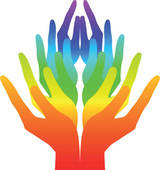 CENTRO DE TRABALHOS ESPÍRITA ANA LUZ
BANCO DE AULAS
TOMO I – MÓDULO VI
ROTEIRO 6
ESQUECIMENTO DO PASSADO: 
Justificativas da Sua Necessidade
REMATERIALIZAÇÃO
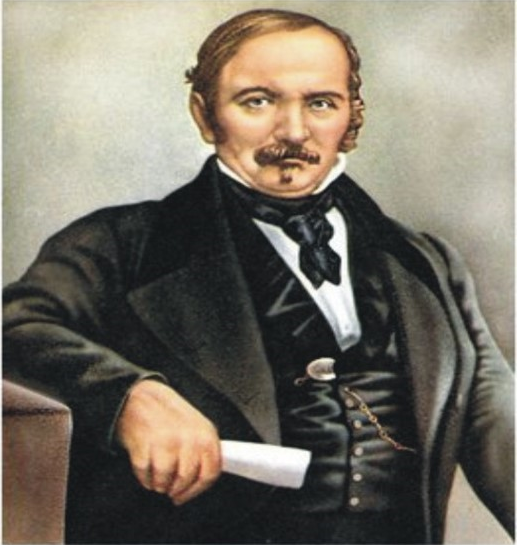 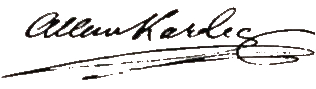 1804-1869
Estudo Sistematizado da Doutrina Espírita
Programa Fundamental
Tomo I - Módulo VI
87
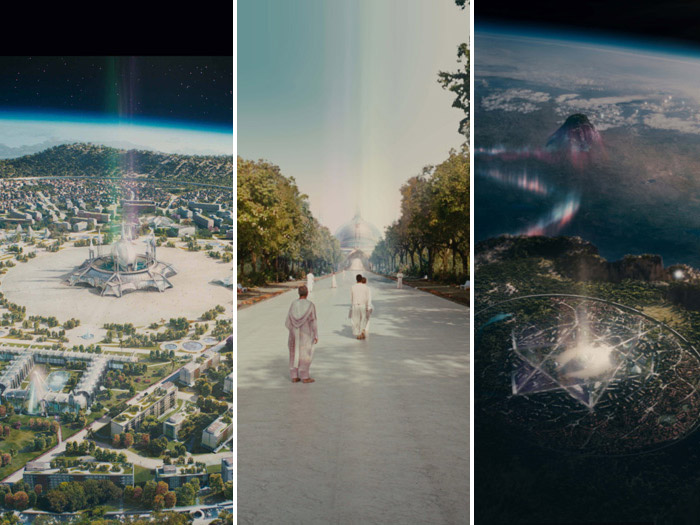 OBJETIVO GERAL
Possibilitar  Entendimento 
da Rematerialização  Sob a 
Ótica da Doutrina Espírita
88
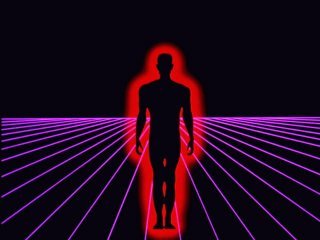 ROTEIROS
Fundamentos e Finalidade da Rematerialização
2. Provas da Rematerialização
3. Retorno à Vida Corporal: Planejamento da Rematerialização
4. Retorno à Vida Corporal: União da Alma ao Corpo
5. Retorno à Vida Corporal: A Infância
6. Esquecimento do Passado: Justificativas da Sua Necessidade
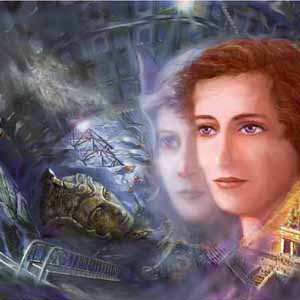 ROTEIRO 6
ESQUECIMENTO DO PASSDO:
Justificativa da Sua Necessidade
Objetivo Específico
Justificar a Necessidade do
Esquecimento do Passado
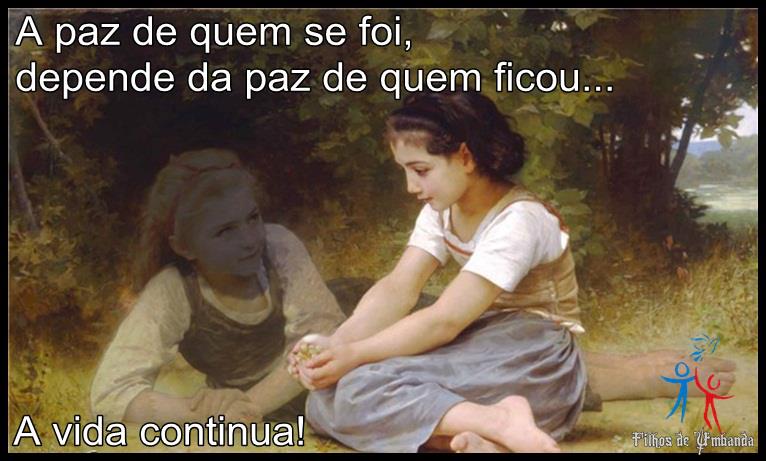 A QUEDA DE TRÓIA
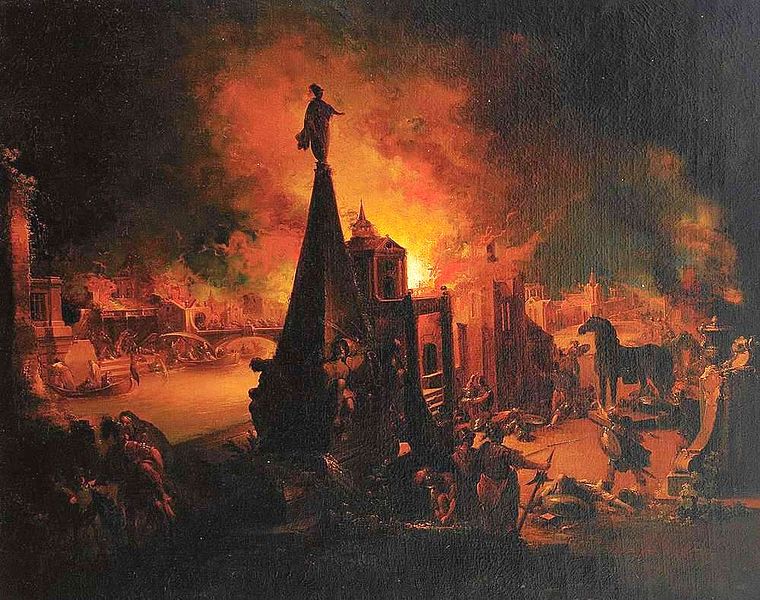 A Alma nunca morre, mas recomeça uma nova vida, ela nada mais faz que mudar de domicílio,  tomando uma outra forma.
	Quanto a mim, que vos revelo estas misteriosas verdades, já fui Euforbo numa outra vida, no tempo da guerra de Troia, lembro-me perfeitamente bem de meu nome e de meus pais, assim como do modo como fui morto em combate com o rei de Esparta.
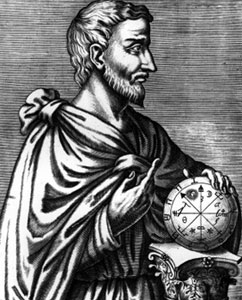 Pitágoras 
(572-492 a. C.)
Em Micenas, no templo de Juno, vi suspenso na parede   o meu próprio escudo de um outro tempo. 
     	Mas, embora vivendo em vários corpos, a Alma é sempre a mesma, pois só a forma muda.
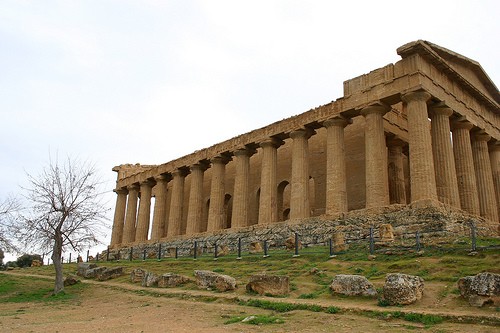 TEMPLO DE JUNO 
EM MICENAS
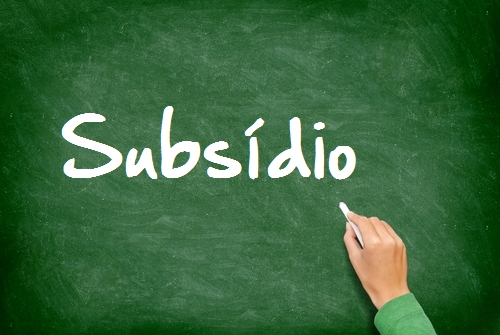 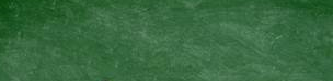 Subsídios
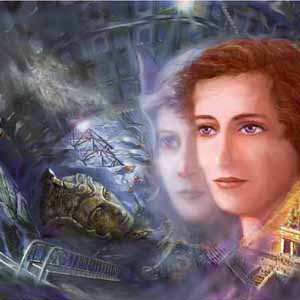 ESQUECIMENTO DO PASSDO:
Justificativa da 
sua necessidade
399 - Sendo as vicissitudes da vida corpórea ao mesmo tempo uma expiação das faltas passadas e provas para o futuro, segue-se que, da natureza dessas vicissitudes, possa induzir-se o gênero* da existência anterior?
*Indução/Gênero:  Levá-lo a agir da mesma forma que se encontrava ligado pela semelhança de suas inclinações (tendências) na existência anterior.
- Muito frequentemente, pois cada um é punido naquilo em que pecou (transgredir as Leis Divinas).
 Entretanto, não se deve tirar daí uma regra absoluta; as tendências instintivas são um índice (um indicador) mais seguro, porque as provas que um Espírito sofre, tanto se referem ao futuro quanto ao passado (3)
- Integrado (mergulhado) na vida corpórea o Espírito perde momentaneamente a lembrança de suas existências anteriores, como se um véu as ocultasse.
Não obstante, tem às vezes uma vaga consciência, e elas podem mesmo lhe ser reveladas em certas circunstâncias.
Mas isto não acontece senão pela vontade dos Espíritos Superiores, que o fazem espontaneamente, com um fim útil e jamais para satisfazer uma curiosidade vã [...]
O esquecimento das faltas cometidas não é obstáculos à melhoria do Espírito porque, se ele não  tem uma lembrança precisa, o conhecimento que delas teve no estado errante e o  desejo que concebeu de as reparar guiam-no pela intuição e lhe dão o pensamento de resistir ao mal
Este pensamento é a voz da consciência, secundada (auxiliada) pelos Espíritos que o assistem, se ele atende às boas inspirações que estes lhe sugerem. 
Se o  homem não conhece os próprios atos que praticou em suas existências anteriores, pode sempre saber qual o gênero das faltas de que se tornou culpado e qual era  o seu caráter dominante. 
Basta que se estude a si mesmo e poderá julgar o que foi, não pelo que é, mas pelas suas tendências.
As vicissitudes da  vida corpórea são, ao mesmo tempo, uma expiação das faltas passadas e provas para o futuro.
Elas nos depuram e nos elevam, se as sofremos com  resignação e sem reclamações.
A natureza das vicissitudes (reveses, infortúnios) e das provas que sofremos pode também esclarecer-nos sobre o que fomos e o que fizemos, como neste mundo julgamos os atos de um criminoso pelo castigo que a lei lhe inflige. 
Assim, este será castigado no seu orgulhoso pela humilhação de uma existência subalterna;
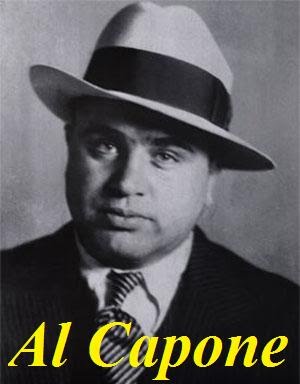 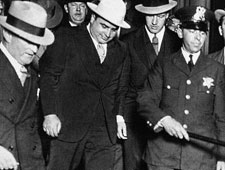 O mau rico, o avarento, pela miséria;
Aquele que foi duro para os outros pelos tratamentos duros que sofrerá; 
O tirano pelo escravidão; 
O mau filho, pela ingratidão dos seus filhos; 
O preguiçoso por trabalho forçado, etc. (3)
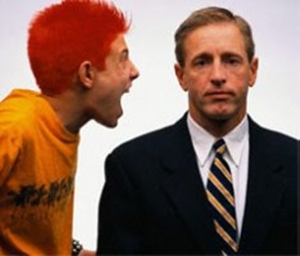 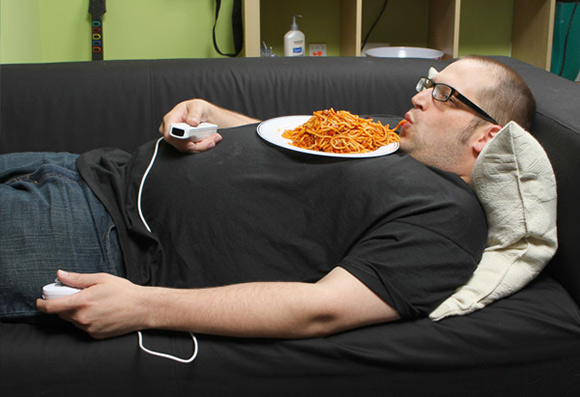 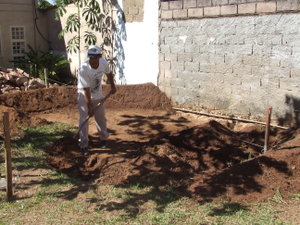 É em vão que se aponta o esquecimento como um obstáculo ao aproveitamento da experiência das existências anteriores [...].
Com efeito, a lembrança do passado traria inconvenientes muito graves.
Em certos casos, poderia humilhar-nos estranhamente, ou então exaltar o nosso orgulho, e por isso mesmo dificultar o exercício do nosso livre-arbítrio. 
De qualquer maneira, traria perturbações inevitáveis nas relações sociais. 
O Espírito renasce frequentemente no mesmo meio em que viveu, e se encontra em relação com as mesmas pessoas, a fim de reparar o mal que lhes tenha feito.
Se nelas reconhecesse as mesmas que havia odiado, talvez o ódio reaparecesse. 
De qualquer modo, ficaria humilhado perante aquelas pessoas que tivesse ofendido.
Deus nos deu, para nos melhorarmos, justamente o que necessitamos e nos é suficiente: a voz da consciência e as tendências instintivas; e nos tira o que poderia prejudicar-nos.
O homem traz, ao nascer, aquilo que adquiriu. 
Ele nasce exatamente como se fez. 
Cada existência é para ele um novo ponto de partida. 
Pouco lhe importa saber o que foi:
Se está sendo punido, é porque fez o mal, e suas más tendências atuais indicam o que lhe resta corrigir em si mesmo.

É sobre isso que ele deve concentrar toda a sua atenção, pois daquilo que foi completamente corrigido já não restam sinais. 

As boas resoluções que tomou são a voz da consciência, que o adverte do bem e do mal e lhe dá a força de resistir às más tentações.

De resto, esse esquecimento só existe durante a vida corpórea. 

Voltando à vida espiritual, o Espírito reencontra a lembrança do passado.
Trata-se, portanto, apenas de uma interrupção momentânea, como a que temos na própria vida terrena, durante o sono, e que não nos impede de lembrar, no outro dia, o que fizemos na véspera e nos dias anteriores.

Da mesma maneira, não é somente após a morte que o Espírito recobra a lembrança do passado. 

Pode dizer-se que ele nunca a perde, pois a experiência prova que, materializado, durante o sono do corpo, ele goza de certa liberdade e tem consciência de seus atos anteriores.

Então, ele sabe porque sofre, e que sofre  justamente.
A lembrança só se apaga durante a vida exterior de relação.	
A falta de uma lembrança precisa, que poderia ser-lhe penosa e prejudicial às suas relações sociais, permite-lhes haurir novas forças nesses momentos de emancipação da alma, se ele souber aproveitá-los (1).

Aqui mais uma vez se manifesta a bondade do Criador, pois a recordação de um passado muitas vezes penosa ou humilhante, acrescentando-se às amarguras de sua nova existência, poderia perturbá-lo e lhe criar embaraços;
Ele apenas se recorda daquilo que aprendeu, pois tal lhe será útil.
Se por vezes conserva uma vaga lembrança dos acontecimentos passados, é como a recordação de um sonho fugitivo.
É, pois, um homem novo, embora seu Espírito possa ser antigo; 
Ele se apoia sobre novos planos de ação, auxiliado pelo que adquiriu [em rematerializações precedentes] (2).

O esquecimento do passado, [...] obedecendo às leis superiores que presidem ao destino, representa a diminuição do estado vibratório do Espírito, em contato com a matéria.
Esse olvido (esquecimento) é necessário, e, afastando-se os benefícios espirituais que essa questão implica, à luz das concepções cientificas, pode esse problemas ser estudado atenciosamente.
Tomando um novo corpo, a alma tem necessidade de adaptar-se a esse instrumento.
 Precisa abandonar a bagagem dos seus vícios, dos seus defeitos, das suas lembranças nocivas, das suas vicissitudes nos pretéritos tenebrosos. 
 Necessita de nova virgindade; um instrumento virgem lhe é então fornecido. 
 Os neurônios desse novo cérebro fazem a função de aparelhos quebradores da luz;
O sensório (parte do cérebro considerada como centro de todas as sensações) limita as percepções do Espírito, e, somente assim, pode o ser reconstruir o seu destino. 
Para que o homem colha benefícios da sua vida temporária, faz-se mister (necessário) que assim seja.
Sua consciência é apenas a parte emergente da sua consciência espiritual; 
Seus sentidos constituem apenas o necessário à sua evolução no plano terrestre; 
Daí, a exiguidade (a insuficiência) das suas percepções visuais e auditivas, em relação ao número inconcebível de vibrações que o cercam (5).
Todavia, como o esquecimento não é absoluto, [...] dentro dessa obscuridade requerida pela sua necessidade de estudo e desenvolvimento, experimenta a alma, às vezes, uma sensação indefinível é uma vocação inata que impele para esse ou aquele caminho; 
É uma saudade vaga e incompreensível, que a persegue nas suas meditações; 
São os fenômenos introspectivos, que a assediam frequentemente.
Nesses momentos, uma luz vaga da subconsciência atravessa a câmara de sombras, impostas pelas células cerebrais, e, através dessa luz coada (fazer passar através de: filtrar), entra o Espírito em vaga relação com o seu passado longínquo;
Tais fatos são vulgares nos seres evolvidos, sobre quem a carne já não exerce atuação invencível. 
Nesses vagos instantes, parece que a alma materializada ouve o tropel das lembranças que passam em revoada;
Aversões antigas, amores santificantes, gostos aprimorados, de tudo aparece numa fração no seu mundo consciente; 
Mas, faz-se mister (necessário) olvidar (esquecer) o passado para que alcance êxito na luta (6).

É oportuno lembrar que – conforme nos esclarece o Espiritismo -, a nitidez das lembranças acompanha o nosso progresso espiritual.
Assim como as fibras do cérebro* são as últimas a se consolidarem no veículo físico em que nos encontramos na Terra materializados, a memória perfeita é o derradeiro altar que instalamos, em definitivo, no templo de nossa alma, que, no Planeta, ainda se encontra em fases iniciais de desenvolvimento. 
É por isso que nossas recordações são fragmentárias...
Todavia, de existência a existência, de ascensão em ascensão, nossa memória gradativamente converte-se em visão imperecível, a serviço de nosso espírito imortal (7).
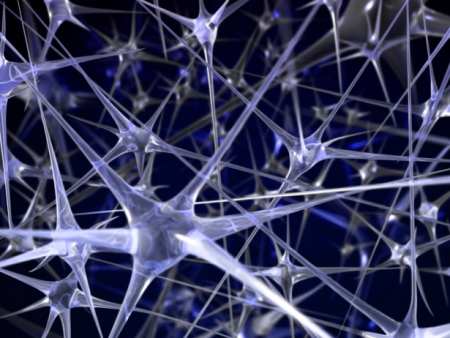 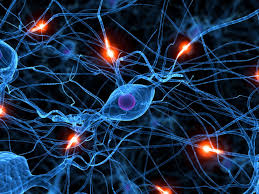 *Fibras do Cérebro: Nosso cérebro é incrível. 	
   Cheio de sinapses, vasos e fibras nervosas, ele cuida dos nossos movimentos, pensamentos, enfim, de basicamente tudo o que fazemos.
Léon Denis assinala que o [...] o esquecimento do passado é a condição indispensável de toda prova e de todo progresso.
O nosso passado guarda suas manchas e nódoas. Percorrendo a série dos tempos, atravessando as idades de brutalidade, devemos ter acumulado bastantes faltas, bastantes iniquidades* 
*Iniquidade: Tornar normal o que é pecado [falta - erro), não sentir culpa pelo pecado cometido (da falta, do erro cometido), de tanto uma pessoa cometer o mesmo pecado (a  mesma falta - erro), não se arrepende pois acha o que fez  absolutamente normal]. 	
Libertos apenas ontem da barbaria, o peso dessas recordações seria acabrunhador para nós.
A vida terrestre é, algumas vezes, difícil de suportar; 
Ainda mais o seria se, ao cortejo dos nossos males atuais, acrescesse a memória dos sofrimentos ou das vergonhas passadas.
A recordação de nossas vidas anteriores não estaria também ligada à do passado dos outros?
Subindo a cadeia de nossas existências, o entrecho* de nossa própria história, encontraríamos o vestígio das ações de nossos semelhantes.
As inimizades perpetuar-se-iam; as rivalidades, os ódios e as discórdias agravar-se-iam de vida em vida, de século em século.
*Entrecho: Série de fatos e situações que constituem a história de uma “passagem da vida” ; ENREDO; INTRIGA; TRAMA.
Os nossos inimigos, as nossas vítimas de outrora, reconhecer-nos-iam e estariam a perseguir-nos com sua vingança.
Bom é que o véu do esquecimento nos oculte uns aos outros, e que, apagando momentaneamente de nossa memória penosas recordações, nos livre de um remorso incessante.
O conhecimento das nossas faltas e suas consequências, erguendo-se diante de nós como ameaça medonha e perpétua, paralisaria os nossos esforços tornaria estéril e insuportável a nossa vida.
Sem o esquecimento, os grandes culpados, os criminosos célebres estariam marcados a ferro em brasa por toda a eternidade. 
Vemos os condenados da justiça humana, depois de sofrida a pena, serem perseguidos pela desconfiança universal, repelidos com horror por uma sociedade que lhes recusa lugar em seu seio, e assim muitas vezes os atira ao exército do mal.
Que seria se os crimes do passado longínquo se desenhassem aos olhos de todos?
Quase todos temos necessidade de perdão e de esquecimento. 
A sombra que oculta as nossas fraquezas e misérias conforta-nos o ser, tornando-nos menos penosa a reparação (4).
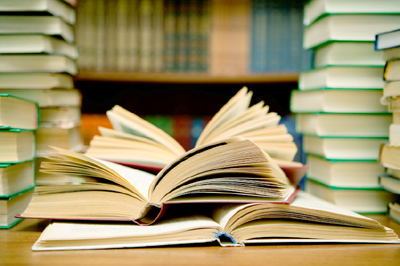 Referência
Bibliográfica
1. KARDEC, Allan. O Evangelho Segundo o Espiritismo. Tradução de J. Herculano Pires. 70ª  ed. Brás - São Paulo: LAKE, Fevereiro de 2013 - Cap. V – Bem-Aventuras dos Aflitos – Item: Esquecimento do Passado - Qst. 11 - Págs. 80-81.
	2. ________, A Gênese. Tradução de J. Herculano Pires. 23ª  ed. Brás - São Paulo: LAKE, Março de 2010 - Cap. XI – GÊNESE ESPIRITUAL – Item: Materialização dos Espíritos - Qst. 21-Págs. 183.
	3. ________, O livro dos Espíritos. Tradução de J. Herculano Pires. 68ª  ed. Brás - São Paulo: LAKE, 2009. Livro Segundo - Cap. VII – RETORNO À VIDA CORPORAL - Item VIII – Esquecimento do Passado - Questão 399  e Comentário- Págs. 166-167.
4. DENIS, Léon, Depois da Morte. Tradução de João Lourenço de Souza. 25ª  ed. Rio de Janeiro: FEB 2005 - Parte Segunda – (Os Grandes Problemas) – Cap. XIV (Objeções) - Págs. 146-147.
	5. XAVIER, Francisco Cândido. Emmanuel. Pelo Espírito Emmanuel - 25ª ed. Rio de Janeiro: FEB 2005 – Cap. XIV (A Subconsciência nos Fenômenos Psíquicos) – Item: O Olvido (esquecimento) Temporário - Págs. 82-83.
	6. _______. Item: As Recordações - Pág. 83.
	7._______, Entre a Terra e o Céu. Pelo Espírito André Luiz - 23ª ed. Rio de Janeiro: FEB 2005 – Cap. VIII (Deliciosa Excursão) - Págs. 68-69.
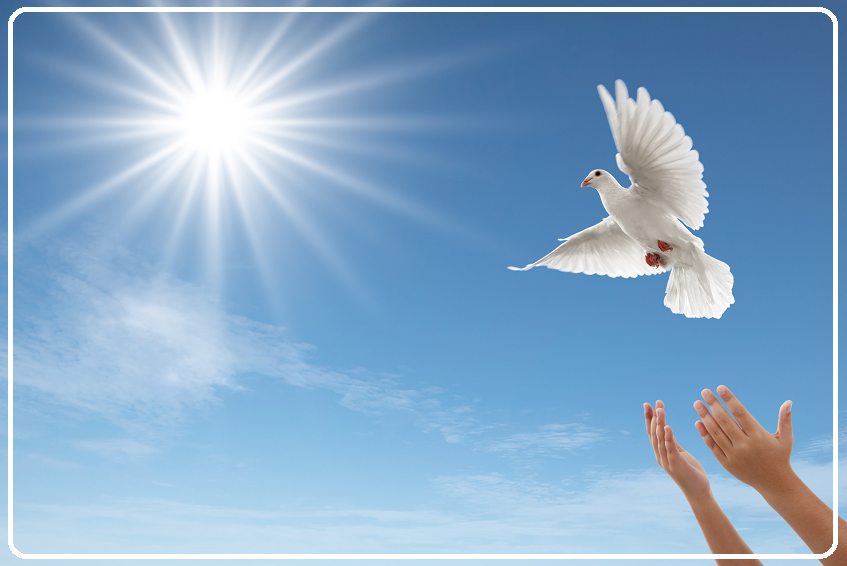 Da Lei de
Liberdade
“Tomai cuidado, porém, para que essa vossa liberdade não se torne ocasião de queda para os fracos.” 
(1 Coríntios 8,9)
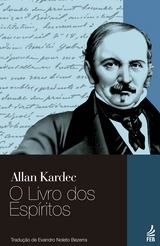 O Livro dos Espíritos
Livro Terceiro
Capítulo X
Da Lei de Liberdade
O que é Liberdade?
“Capacidade de poder agir por si mesmo, com autodeterminação, independentemente de toda a coerção exterior.
Em sentido filosófico:
 ausência de submissão e de servidão, con-dição oposta à opressão e à escravidão;
 autonomia e espontaneidade na manifes-tação da vontade ou desejos humanos.”

(FEB – EADE – Roteiro 16, O Livre-arbítrio)
“O homem é, por natureza, dono de si mes-mo, isto é, tem o direito de fazer tudo quan-to achar conveniente ou necessário à conser-vação e ao desenvolvimento de sua vida.” (RODOLFO CALLIGARIS, As Leis morais)
826. Em que condição o homem poderia des frutar de liberdade absoluta?
826. Em que condição o homem poderia des frutar de liberdade absoluta?
Na de eremita no deserto. Desde que haja dois homens juntos, há direitos a respeitar e nenhum deles tem mais liberdade absoluta.
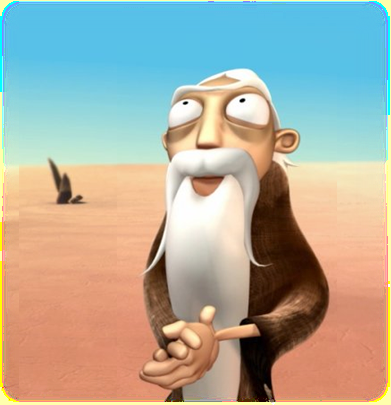 Liberdade é Relativa?
 Para progredir, precisamos uns dos outros  (lei de sociedade);
Para vivermos bem em sociedade, precisamos respeitar o direito do outro;
Qualquer prejuízo que provoquemos ao outro, seremos responsáveis (nada ficará impune perante a Lei de Deus);
Limites na liberdade, orientam como viver em sociedade;
Para não errar: ensinamento de Jesus.
Mateus 7,12: “Tudo o que vocês desejam que os outros façam a vocês, façam vocês também a eles.”
“A lei de liberdade é bem compreendida quando aprendemos a fazer relação entre a liberdade de pensar e a liberdade de consciência. Como sabemos, a liberdade de pensar é plena no ser humano: No pensamento goza o homem de ilimitada liberdade, pois que não há como pôr-lhe peias. […]. KARDEC, Allan. O Livro dos Espíritos. Questão 833, p. 433).”


(FEB - ESDE - PROGRAMA FUNDAMENTAL,
Módulo X:  Lei de liberdade)
Consciência: 1 Sentimento ou conhecimento que permite ao ser humano vivenciar, experimentar ou compreender aspectos ou a totalidade de seu mundo interior; 2 sentido ou percepção que o ser humano possui do que é moralmente certo ou errado em atos e motivos individuais <agiu conforme sua c.> <estar em paz com a c.>; 3 sistema de valores morais que funciona, mais ou menos integradamente, na aprovação ou desaprovação das condutas, atos e intenções próprias ou de outrem <aquilo lhe feriu a c.> […]. (HOUAISS)
621. Onde está escrita a lei de Deus?
“Na consciência.”
“Do ponto de vista moral, é fora de dúvida que Deus outorgou ao homem um guia, que é a sua consciência, a dizer-lhe: 'Não façais aos outros o que não gostaríeis que eles vos fizessem.'” (KARDEC, A Gênese, cap. I, item 56)
“Deus promulgou leis plenas de sabedoria, tendo por único objetivo o bem. Em si mesmo encontra o homem tudo o que lhe é necessário para cumpri-las. A consciência lhe traça a rota, a lei divina lhe está gravada no coração e, ao demais, Deus lhe lembra constantemente por intermédio de seus messias e profetas, de todos os Espíritos encarnados que trazem a missão de o esclarecer, moralizar e melhorar e, nestes últimos tempos, pela multidão dos Espíritos desencarnados que se manifestam em toda parte.” (KARDEC, A Gênese, cap. III, item 6)
“[…] à medida que os Espíritos evoluem, a consciência do bem e do mal está mais bem definida neles, de sorte que a liberdade de consciência, regulando as relações interpessoais, reflete […] um dos caracteres da verdadeira civilização e do progresso. (KARDEC. Allan. O Livro dos Espíritos. Questão 837, p. 434).”
	

(FEB - ESDE - PROGRAMA FUNDAMENTAL,
Módulo X:  Lei de liberdade)
Liberdade
Pensamento
Livre-arbítrio
Consciência
(o bem x o mal)
“Liberdade: Condição de um indivíduo não ser submetido ao outro.” (1)
“Pensamento: 1. Ato ou faculdade de pensar; 2. Ato do espírito ou operação da inteligência.” (2) 
“Consciência - Em moral, é a faculdade que o homem tem de julgar o valor moral dos seus atos.” (3) 
“Livre-arbítrio: Poder de escolher suas ações.” (1)
(1) http://pt.slideshare.net/LauraBaldovino/liberdade-e-livrearbtrio
(2) http://www.guia.heu.nom.br/pensamento.htm.
(3)  Sérgio B. Gregório, Apostila Curso de Introdução à Filosofia Espírita
Consciência:
 É una (pessoal) e indivisível.
 Faculdade de estabelecer julgamentos morais e de valor;
 Fruto de experiências e crenças individuais;
 A medida que os espírito evolui, a consciência do bem e do mal está mais desenvolvida;
 Parâmetros morais que cada um estabelece para si;
 Depende do nível evolutivo do espírito.
Liberdade de Pensar
Liberdade ilimitada
Liberdade de Consciência
Sofre restrições, depende do nível evolutivo do espírito
(ASSOCIAÇÃO ESPÍRITA DE COTIA,
ESDE – Estudo Sistematizado da Doutrina Espírita)
Livre-arbítrio definição:
- “Possibilidade de decidir, escolher em função da própria vontade, isenta de qualquer condicionamento, motivo ou causa determinante.” (HOUAISS)
- “[…] o livre-arbítrio, isto é, a liberdade de fazer ou não fazer, de seguir este ou aquele caminho para seu adiantamento, o que é um dos atributos essenciais do Espírito.” (KARDEC, Obras póstumas)
“O livre-arbítrio é definido como 'a faculdade que tem o indivíduo de determinar a sua própria conduta', ou, em outras palavras, a possibilidade que ele tem de, 'entre duas ou mais razões suficientes de querer ou de agir, escolher uma delas e fazer que prevaleça sobre as outras'.” (RODOLFO CALLIGARIS, As leis morais).
“A liberdade e o livre-arbítrio têm uma correlação fundamental na criatura humana e aumentam de acordo com a elevação e conhecimento. Se por um lado temos a liberdade de pensar, falar e agir, por outro lado, o livre-arbítrio nos confere a responsabilidade dos próprio atos por terem sido eles praticados livremente e por nossa própria vontade.” (FEB – ESDE – Programa III, roteiro nº 5, A leis morais)
Pergunta-se:

O nosso livre-arbítrio é pleno?
A respeito da influência dos Espíritos em nossos pensamentos e em nossos atos os Espíritos superiores disseram:
“Muito mais do que imaginais. Influem a tal ponto, que, de ordinário, são eles que vos dirigem.” (LE, questão 459)
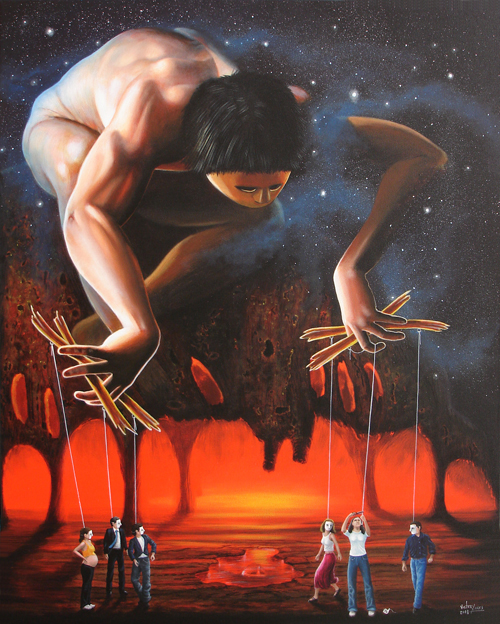 551. Pode um homem mau, com o auxílio de um mau Espírito que lhe seja dedicado, fazer mal ao seu próximo?
“Não; Deus não o permitiria.”
528. No caso de uma pessoa mal-intencionada disparar sobre outra um projetil que apenas lhe passe perto sem a atingir, poderá ter sucedido que um Espírito bondoso haja desviado o projetil?
“Se o indivíduo alvejado não tem que perecer desse modo, o Espírito bondoso lhe inspirará a ideia de se desviar, ou então poderá ofuscar o que empunha a arma, de sorte a fazê-lo apontar mal, porquanto, uma vez disparada a arma, o projetil segue a linha que tem de percorrer.”
“[…] O desenvolvimento do livre-arbítrio acompanha o da inteligência e aumenta a responsabilidade dos atos.”
Livro dos espíritos, questão 780-a.






(FEB – EADE – Roteiro 16 – O Livre-arbítrio)
Apesar de possuirmos o livre-arbítrio há uma fatalidade a qual não podemos escapar, é a irreversível evolução espiritual, a que todos os Espíritos estão sujeitos, pela qual cumprem-se os desígnios de Deus.
O nosso livre-arbítrio não é de todo absoluto, pois, como dito, além do direito dos outros, temos ainda outros fatores que o limitam, tais como: influências culturais, sociais, religiosas, etc.
Vários são os tipos de constrangimentos que, em maior ou menor escala, podem nos condicionar, inclusive, cerceando nossa plena liberdade.
Ao livre-arbítrio está bem intimamente ligada a responsabilidade, uma vez que sendo livres para escolher, somente nós mesmos seremos os verdadeiros responsáveis pelas consequências advindas de nossos atos.
“A liberdade do ser se exerce, portanto, dentro de um círculo limitado: de um lado, pelas exigências da lei natural, que não pode sofrer alteração alguma e mesmo nenhum desarranjo na ordem do mundo; de outro, por seu próprio passado, cujas consequências lhe refluem através dos tempos, até à completa reparação. Em caso algum o exercício da liberdade humana pode obstar à execução dos planos divinos; do contrário a ordem das coisas seria a cada instante perturbada.” (LÉON DENIS, Depois da morte, p. 244)
Livre-arbítrio
A questão do livre-arbítrio pode ser resumida assim:
 O homem não é fatalmente levado ao mal; 
 Os atos que pratica não foram previamente determinados; 
 Os crimes que comete não resultam de uma sentença do destino. 
(O Livro dos Espíritos, questão 872).
(FEB – EADE – Roteiro 16 – O Livre-arbítrio)
116. Haverá espíritos que se conservem eternamente nas ordens inferiores?
	“Não; todos se tornarão perfeitos. […].”
117. Depende dos Espíritos progredirem mais ou menos rapidamente para a perfeição?
	“Certamente. Eles a alcançam mais ou menos rápido, conforme o desejo que têm de alcançá-la e a submissão que testemunham à vontade de Deus. Uma criança dócil não se instrui mais depressa que uma criança recalcitrante?”
O capítulo X, “Lei de Liberdade”, de O Livro dos Espíritos, inicia-se na pergunta 825, vejamos, em questões anteriores, algo relativo a dois pontos que estão intimamente relacionados ao uso do livre-arbítrio:
a) progressão do espírito
b) escolha das provas
a) Progressão dos Espíritos
121. Por que é que alguns Espíritos seguiram o caminho do bem e outros o do mal?
	“Não têm eles o livre-arbítrio? Deus não os criou maus; criou-os simples e ignorantes, isto é, tendo tanta aptidão para o bem e quanto para o mal. Os que são maus, assim se tornaram por sua vontade.”
122. Como podem os Espíritos, em sua origem, quando ainda não têm consciência de si mesmos, gozar da liberdade de escolha entre o bem e o mal? Há neles algum princípio, qual quer tendência que os encaminhe para a senda de preferência a outra?
	“O livre-arbítrio se desenvolve à medida que o Espírito adquire a consciência de si mesmo. Já não haveria liberdade, desde que a escolha fosse determinada por uma causa independente da vontade do Espírito. A causa não está nele, está fora dele, nas influências a que cede em virtude da sua livre vontade. […].”
b) Escolha das Provas
258. Quando na erraticidade, antes de começar nova existência corporal, tem o Espírito consciência e previsão do que lhe sucederá no curso da vida terrena?
	“Ele próprio escolhe o gênero de provas por que há de passar e nisso consiste o seu livre-arbítrio.”
258 a) - Não é Deus, então, quem lhe impõe as tribulações da vida, como castigo?
	“Nada ocorre sem a permissão de Deus, porquanto foi Deus quem estabeleceu todas as leis que regem o Universo. […] Dando ao Espírito a liberdade de escolher, Deus lhe deixa a inteira responsabilidade de seus atos e das consequências que estes tiverem. Nada lhe estorva o futuro; abertos se lhe acham, assim, o caminho do bem, como o do mal. Se vier a sucumbir, restar-lhe-á a consolação de que nem tudo se lhe acabou e que a bondade divina lhe concede a liberdade de recomeçar o que foi malfeito. […].”
259. Do fato de pertencer ao Espírito a escolha do gênero de provas que deva sofrer, seguir-se-á que todas as tribulações que experimentamos na vida nós as previmos e buscamos?
	“Todas, não, porque não escolhestes e previstes tudo o que vos sucede no mundo, até às mínimas coisas. Escolhestes apenas o gênero das provações. As particularidades correm por conta da posição em que vos achais; são, muitas vezes, consequências das vossas próprias ações. […] Os acontecimentos secundários se originam das circunstâncias e da força das coisas. Previstos só são os fatos principais, os que influem no destino. […].”
Leiamos este trecho da resposta à questão 501 de O Livro dos Espíritos:

“[…] A ação dos Espíritos que vos querem bem é sempre regulada de maneira que não vos tolha o livre-arbítrio, porquanto, se não tivésseis responsabilidade, não avançaríeis na senda que vos há de conduzir a Deus. […].”
Leiamos este trecho da resposta à questão 501 de O Livro dos Espíritos:

“[…] A ação dos Espíritos que vos querem bem é sempre regulada de maneira que não vos tolha o livre-arbítrio, porquanto, se não tivésseis responsabilidade, não avançaríeis na senda que vos há de conduzir a Deus. […].”

Então, perguntamos: Será que os Espíritos Superiores sempre respeitam o nosso livre-arbítrio?
262 a) - Quando o Espírito goza do seu livre-arbítrio, a escolha da existência corporal dependerá sempre exclusivamente de sua vontade, ou essa existência lhe pode ser imposta, como expiação, pela vontade de Deus?
	“Deus sabe esperar, não apressa a expiação. Todavia, pode impor certa existência a um Espírito, quando este, pela sua inferioridade ou má vontade, não se mostra apto a compreender o que lhe seria mais útil, e quando vê que tal existência servirá para a purificação e o progresso do Espírito, ao mesmo tempo que lhe sirva de expiação.”
337. Pode a união do Espírito a determinado corpo ser imposta por Deus?
“Certo, do mesmo modo que as diferentes provas, mormente quando ainda o Espírito não está apto a proceder a uma escolha com conhecimento de causa. Por expiação, pode o Espírito ser constrangido a se unir ao corpo de determinada criança que, pelo seu nascimento e pela posição que venha a ocupar no mundo, se lhe torne instrumento de castigo.”
O constrangimento também poderá ocorrer em relação aos Espíritos maus que, às vezes, são coagidos pelos Espíritos superiores a se manifestarem em reuniões mediúnicas, conforme se pode comprovar nestes dois trechos da Revista Espírita, anos 1859 e 1864, respectivamente:
“[…] Sabeis que esses Espíritos não vêm ao nosso chamado senão como constrangidos e forçados, e que, em geral, encontram tão pouco do seu meio entre nós, que sempre têm pressa de irem. […].” (KARDEC, RE 1859)

“[…] Somente certos culpados vêm com repugnância, e, nesse caso, eles não são ali constrangidos pelo evocador, mas por Espíritos superiores, tendo em vista seu adiantamento. […].” (KARDEC, RE 1864)
“2. Os Espíritos superiores não podem vencer a má vontade do Espírito encarnado que lhes serve de intérprete e dos que o cercam?
– Sim, quando o julgam útil, e segundo a intenção da pessoa que os consulta. Já o dissemos: os Espíritos mais elevados podem às vezes comunicar-se, para um auxílio especial, malgrado a imperfeição do médium e do meio, mas, então, estes lhe permanecem completamente alheios.” 
(KARDEC, O Livro dos Médiuns, Cap. XXI, “Influência do meio”, item 231)
529. a) – Podem os Espíritos que dirigem os acontecimentos terrenos ter obstada sua ação por Espíritos que queiram o contrário?
“O que Deus quer se executa. Se houver demora na execução, ou lhe surjam obstáculos, é porque ele assim o quis.”
Em Nosso Lar, encontramos a mãe de André Luiz dizendo-lhe:

“[…] Relativamente à liberdade irrestrita, a alma pode invocar esse direito somente quando compreenda o dever e o pratique. […].” (XAVIER, 1995)
“[…] existem, ainda, nos setores da luta humana, milhões de renascimentos de almas criminosas que tornam ao mergulho da carne premidas pela compulsória do Plano Superior, de modo a expiarem delitos graves. […].” (XAVIER, Libertação)
“[…] Almas grosseiras e endividadas não podem ser atendidas em suas preferências acerca do próprio futuro, em virtude da ignorância deliberada em que se comprazem, indefinidamente, e, de acordo com aqueles que as tutelam da região superior, são compelidas a aceitar os roteiros estabelecidos pelas autoridades competentes, para os seus casos individuais. […].” (XAVIER, Obreiros da vida eterna)
Livre-arbítrio
(perguntas 843 a 850)
843. Tem o homem o livre-arbítrio de seus atos?
	“Pois que tem a liberdade de pensar, tem igualmente a de obrar. Sem o livre-arbítrio, o homem seria máquina.”
844. Do livre-arbítrio goza o homem desde o seu nascimento?
	“Há liberdade de agir, desde que haja liberdade de fazê-lo. Nas primeiras fases da vida, quase nula é a liberdade, que se desenvolve e muda de objeto com o desenvolvimento das faculdades. Estando os pensamentos em concordância com o que a sua idade reclama, a criança aplica o seu livre-arbítrio àquilo que lhe é necessário.”
845. Não constituem obstáculos ao exercício do livre-arbítrio as predisposições instintivas que o homem traz consigo ao nascer?
	“As predisposições instintivas são as do Espírito antes de encarnar. Conforme seja este mais ou menos adiantado, elas podem arrastá-lo à prática de atos repreensíveis, no que será secundado pelos Espíritos que simpatizam com essas disposições. Não há, porém, arrastamento irresistível, uma vez que se tenha vontade de resistir. Lembrai-vos de que querer é poder.”
846. Sobre os atos da vida nenhuma influência exerce o organismo? E, se essa influência existe, não será exercida com prejuízo do livre-arbítrio?
	“É inegável que sobre o Espírito exerce influência a matéria, que pode embaraçar-lhe as manifestações. Daí vem que, nos mundos onde os corpos são menos materiais do que na Terra, as faculdades se desdobram mais livremente. Porém, o instrumento não dá a faculdade. Além disso, cumpre se distingam as faculdades morais das intelectuais. 
 ==>
Tendo um homem o instinto do assassínio, seu próprio Espírito é, indubitavelmente, quem possui esse instinto e quem lho dá; não os seus órgãos que lho dão. Semelhante ao bruto, e ainda pior do que este, se torna aquele que nulifica o seu pensamento, para só se ocupar com a matéria, pois que não cuida mais de se premunir contra o mal. Nisto é que incorre em falta, porquanto assim procede por vontade sua.”
847. A aberração das faculdades tira ao homem o livre-arbítrio?
“Já não é senhor de seu pensamento aquele cuja inteligência se ache turbada por uma causa qualquer e, desde então, já não tem liberdade. Essa aberração constitui muitas vezes uma punição para o Espírito que, porventura, tenha sido, noutra existência, fútil e orgulhoso, ou tenha feito mau uso de suas faculdades. Pode esse Espírito, em tal caso, renascer no corpo de um idiota, como o déspota no de um escravo e o mau rico no de um mendigo. O Espírito, porém, sofre por efeito desse constrangimento, de que tem perfeita consciência. Está aí que a ação da matéria.”
848. Servirá de escusa aos atos reprováveis o ser devida à embriaguez a aberração das faculdades intelectuais?
“Não, porque foi voluntariamente que o ébrio se privou de sua razão, para satisfazer a paixões brutais. Em vez de uma falta, comete duas.”
849. Qual a faculdade predominante no ho-mem em estado de selvageria: o instinto, ou o livre-arbítrio?
“O instinto, o que não o impede de agir com inteira liberdade, no tocante a certas coisas. Mas aplica, como a criança, essa liberdade às suas necessidades e ela se amplia com a inteligência. Conseguintemente, tu, que és mais esclarecido do que um selvagem, também és mais responsável pelo que fazes do que um selvagem o é pelos seus atos.”
850. A posição social não constitui às vezes, para o homem, um obstáculo à inteira liberdade de seus atos?
	“É fora de dúvida que o mundo tem suas exigências. Deus é justo e tudo leva em conta. Deixa-vos, entretanto, a responsabilidade de nenhum esforço empregardes para vencer os obstáculos.”
Referências bibliográficas:
CALLIGARIS, R. As leis morais. Rio de Janeiro: FEB, 1989.
DENIS, L. Depois da Morte. Rio de Janeiro: FEB, 1987.
FEB – EADE – Livro V, Roteiro 16, O Livre-arbítrio (PDF).
FEB – ESDE – Programa III, roteiro nº 5, A leis morais (Apostila).
KARDEC, A. O Livro dos Espíritos. Rio de Janeiro: FEB, 2007.
XAVIER, F. C. Libertação. Rio de Janeiro: FEB, 1987.
XAVIER, F. C. Nosso Lar. Rio de Janeiro: FEB, 1995.
XAVIER, F. C. Obreiros da vida eterna. Rio de Janeiro: FEB, 1986a.
Associação Espírita de Cotia, ESDE – Estudo Sistematizado da Doutrina Espírita).
GREGÓRIO, S. B. Apostila Curso de Introdução à Filosofia Espírita, link: http://www.sergiobiagigregorio.com.br/apostila/introducao-filosofia-espirita.htm
http://www.guia.heu.nom.br/pensamento.htm
Imagens
Capa: http://drprem.com/life/wp-content/uploads/sites/5/2013/01/147695943.jpg
LE: http://www.febnet.org.br/wp-content/uploads/2012/07/livroespiritos-157x240.jpg
Controle: http://muqui.files.wordpress.com/2009/02/livre-arbitrio.jpg
PARTE TERCEIRA
DAS LEIS MORAIS
CAPÍTULO XI – DA LEI DE JUSTIÇA, DE AMOR E DE CARIDADE
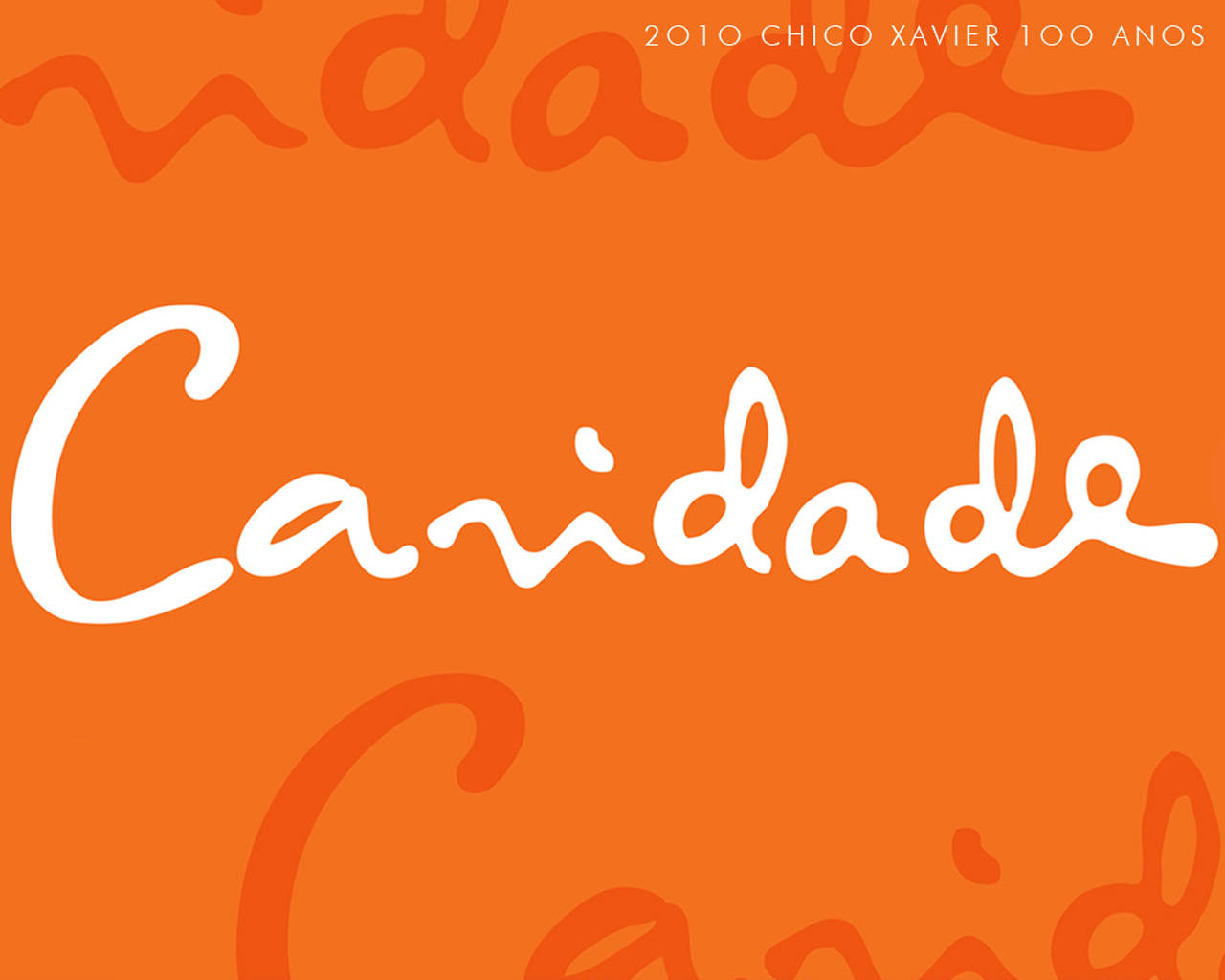 XII ENTRENORTE
Conduta Espírita na Prática da
 igor.mateus@oi.com.br
 http://estudosespiritas.tk
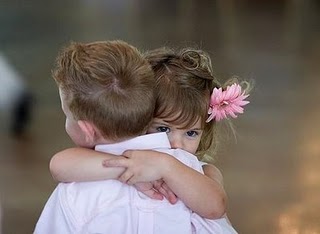 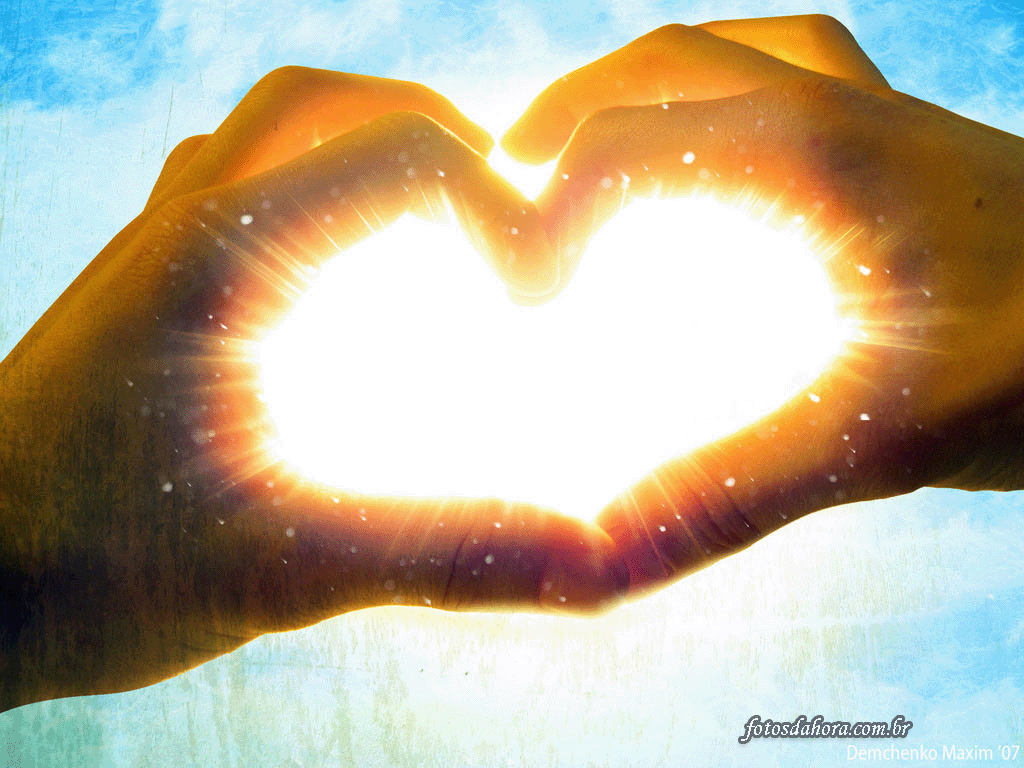 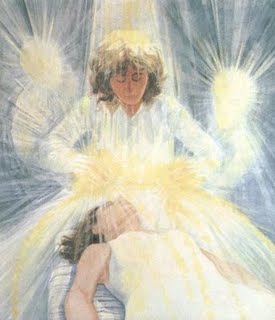 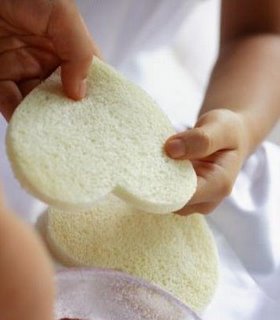 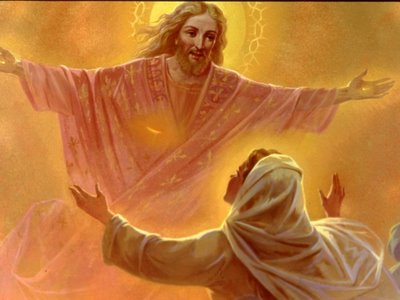 1ª Parte:
Reflexões em torno da Caridade
INICIALMENTE, VAMOS QUEBRAR O GELO?
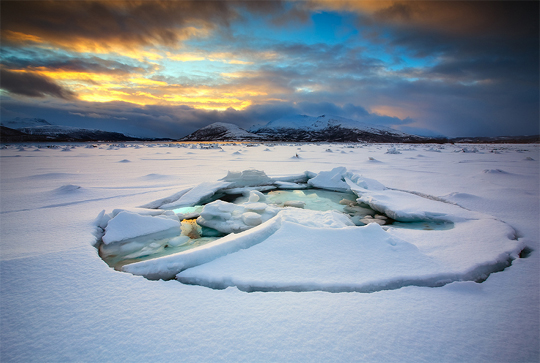 DINÂMICA 01: AS DIVERSAS FORMAS DE CARIDADE
Dê um abraço carinhoso em algum participante do evento...
Brinde a todos os presentes com um excelente sorriso!
A música também é uma excelente forma de caridade. Cante algo para nós!!!
Escolha algum amigo e comente sobre a melhor qualidade dessa pessoa.
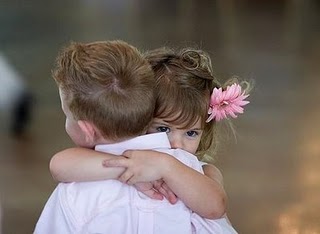 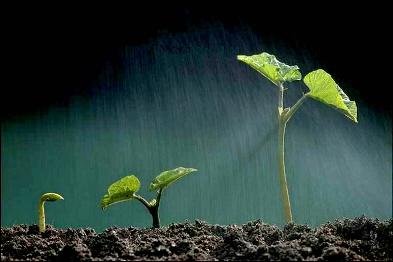 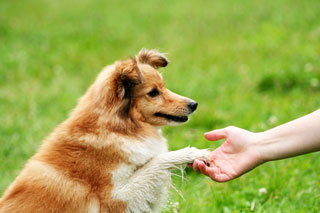 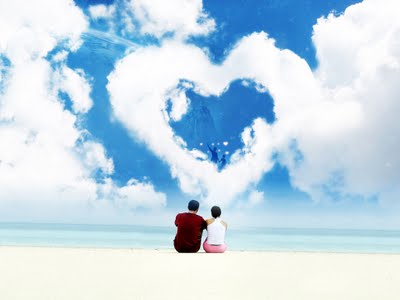 Seja prestativo e faça um favor para algum confrade do evento...
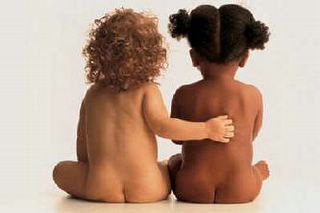 Inspire-nos contando uma boa ação que você recebeu recentemente.
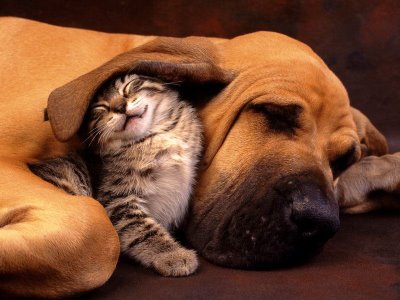 Dê um abraço carinhoso em algum participante do evento...
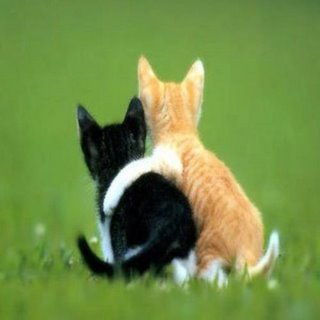 Escolha algum confrade e ofereça-lhe palavras de incentivo...
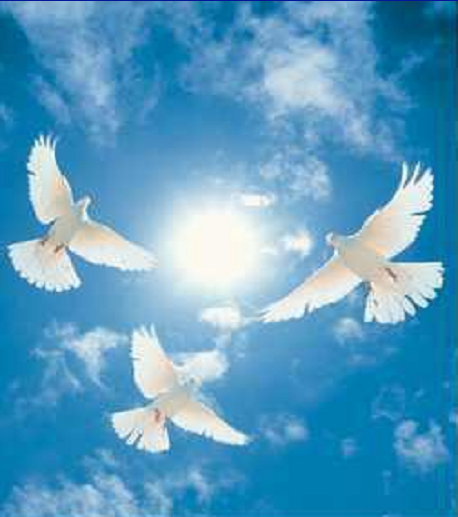 Escolha um amigo e dedique-lhe um gesto de carinho...
Distribua um belo gesto de caridade sorrindo para todos nós!
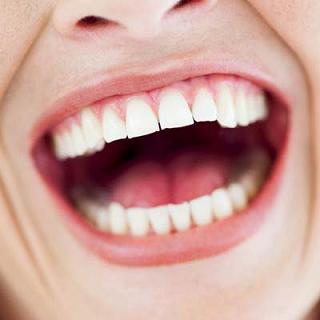 Cumprimente com um aperto de mão fraterno, algum dos participantes do encontro...
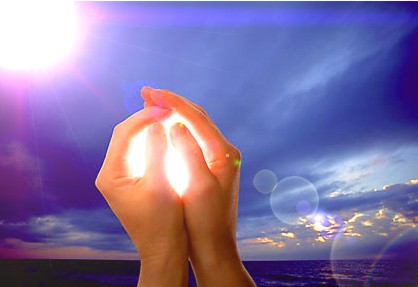 Em breves palavras deseje algo de bom para todo o grupo!
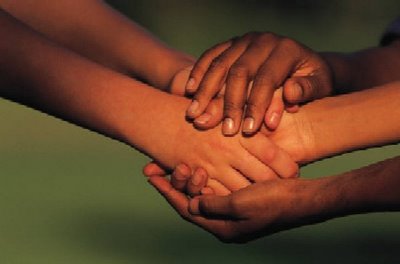 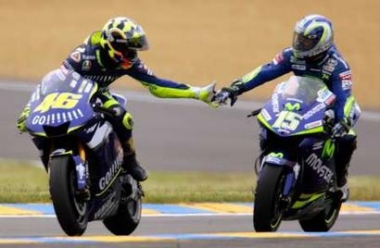 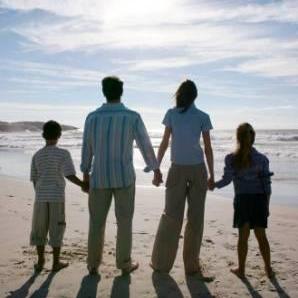 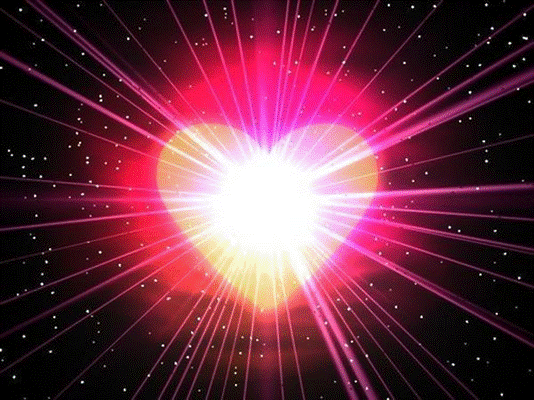 A música também é uma excelente forma de caridade. Cante algo para nós!!!
Faça uma breve prece por todo o grupo presente neste evento!
Dê um abraço carinhoso em algum participante do evento...
Cumprimente com um aperto de mão fraterno, algum dos participantes do encontro...
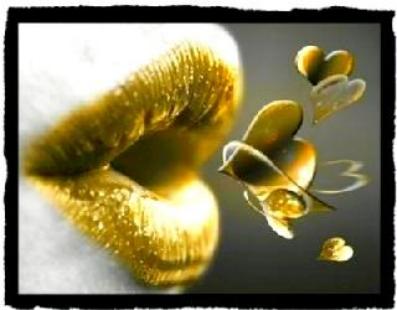 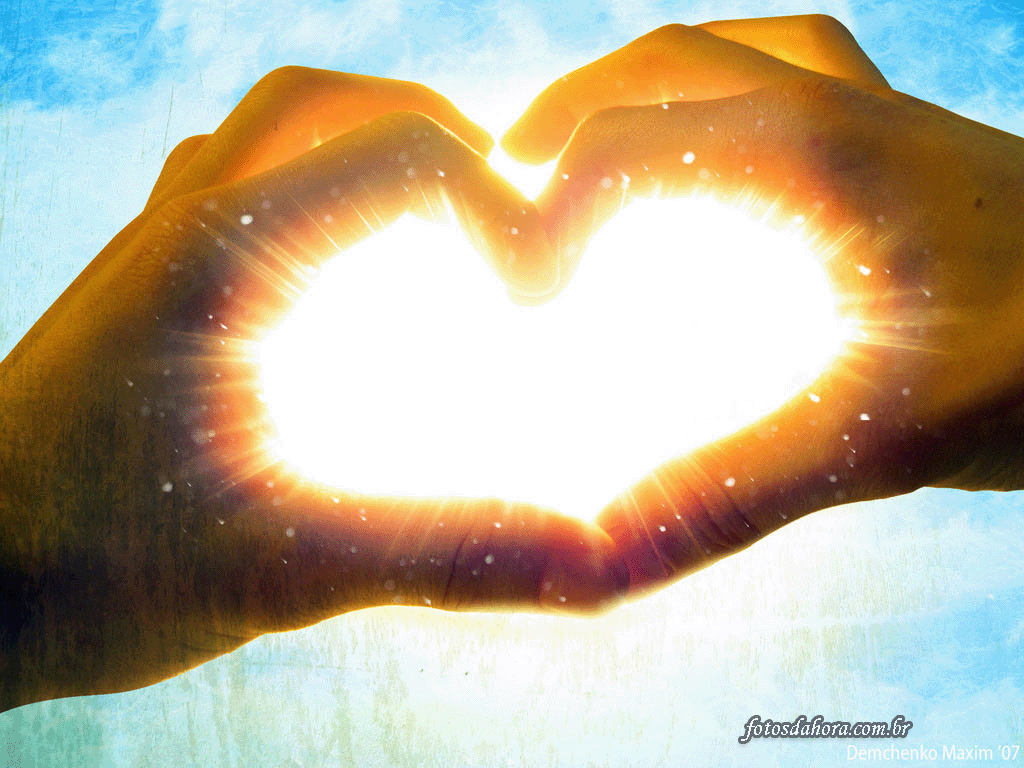 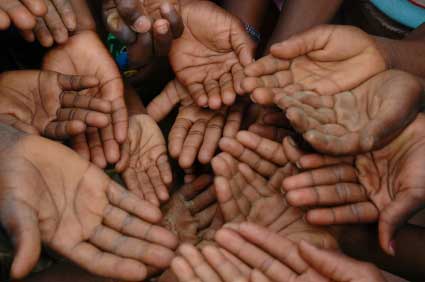 “Não há bens produtivos em regime de estagnação.” 
(André Luiz, Do livro: Conduta Espírita)
COM A PALAVRA OS “UNIVERSITÁRIOS”:
“Várias maneiras há de fazer-se a caridade, que muitos dentre vós confundem com a esmola. Diferença grande vai, no entanto, de uma para outra. A esmola, meus amigos, é algumas vezes útil, porque dá alívio aos pobres; mas é quase sempre humilhante, tanto para o que a dá, como para o que a recebe. A caridade, ao contrário, liga o benfeitor ao beneficiado e se disfarça de tantos modos!”
(Cárita, Lion – 1861)
“Tens muito a oferecer. Descobrir tais valores, seja o teu primeiro passo. Pô-los a benefício do próximo, o imediato. Ninguém está privado dos bens espirituais, que não possa dispor de alguma coisa para oferecer.”
(Joanna de Ângelis, Do Livro: Vida Feliz)
AH... MAS EU FAÇO TÃO POUCO... 
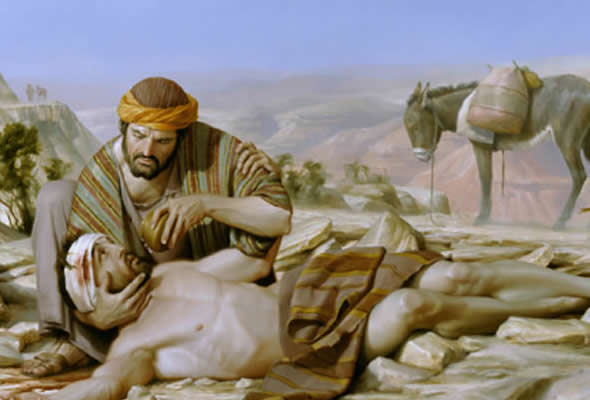 “Quem ajuda hoje, amanhã será ajudado.” 
(André Luiz, Do livro: Conduta Espírita)
QUAL A RELEVÂNCIA DA PRÁTICA DA CARIDADE?
“Ainda quando eu falasse todas as línguas dos homens e a língua dos próprios anjos, se eu não tiver caridade, serei como o bronze que soa e um címbalo que retine; - ainda quando tivesse o dom de profecia, que penetrasse todos os mistérios, e tivesse perfeita ciência de todas as coisas; ainda quando tivesse a fé possível, até o ponto de transportar montanhas, se não tiver caridade, nada sou. - E, quando houver distribuído os meus bens para alimentar os pobres e houvesse entregado meu corpo para ser queimado, se não tivesse caridade, tudo isso de nada me serviria.”
(PAULO, 1ª epístola aos Coríntios, Cap. XIII, vv. 1 a 7)
Fora da Caridade não há Salvação
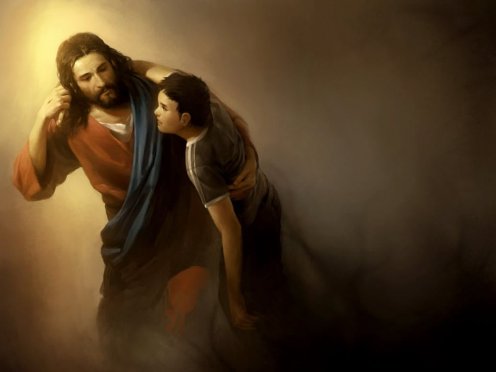 “Só impõe restrições ao bem quem se acomoda com o mal.” 
(André Luiz, Do livro: Conduta Espírita)
DINÂMICA 2: A CARIDADE É x CARIDADE NÃO É...
NÃO É
É
?
?
Paciente
Invejosa
?
?
Branda
Temerária
?
?
Benfazeja
Orgulhosa
?
?
Humilde
Interesseira
?
?
Amorosa
Preconceituosa
“A caridade é paciente; é branda e benfazeja; a caridade não é invejosa; não é temerária, nem precipitada; não se enche de orgulho; - não é desdenhosa; não cuida de seus interesses; não se agasta, nem se azeda com coisa alguma; não suspeita mal; não se rejubila com a injustiça, mas se rejubila com a verdade; tudo suporta, tudo crê, tudo espera, tudo sofre.” PAULO
Caridade é o amor
É o sol que nosso Senhor
Fez raiar claro e fecundo
Alegrando nesta vida
A existência dolorida
Dos que sofrem nesse mundo.

Casimiro Cunha
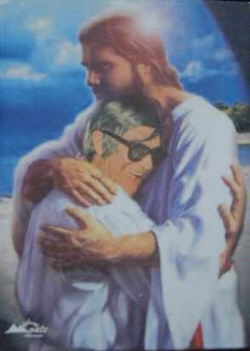 “Caridade! Sublime palavra que sintetiza todas as virtudes, és tu que hás de conduzir os povos à felicidade. Praticando-te, criarão eles para si infinitos gozos no futuro e, enquanto se acharem exilados na Terra, tu lhes serás a consolação, o prelibar das alegrias de que fruirão mais tarde, quando se encontrarem reunidos no seio do Deus de amor.” (Adolfo) ESE, cp. 13, 11.
“É na caridade que deveis procurar a paz do coração, o contentamento da alma, o remédio para as aflições da vida.” (Adolfo) ESE, cp. 13, 11.
“Sede bons e caridosos: essa a chave dos céus, chave que tendes em vossas mãos. Toda a eterna felicidade se contém neste preceito: ‘Amai-vos uns aos outros’.” (S. Vicente de Paulo) ESE, cp. 13, 12.
Fim da 1ª Parte
O que vimos:
Definições sobre a Caridade;
A relevância da Caridade em nossas vidas;
O que a Caridade é e o que a Caridade não é;
Há muitas formas de se fazer a Caridade;
Todos podemos fazer a Caridade;
A semente de caridade que ofertarmos  renderá frutos, por menor que seja;
A Caridade decorre do sentimento do Amor aos semelhantes;
2ª Parte:
Algumas reflexões sobre a Conduta Espírita na Prática da Caridade
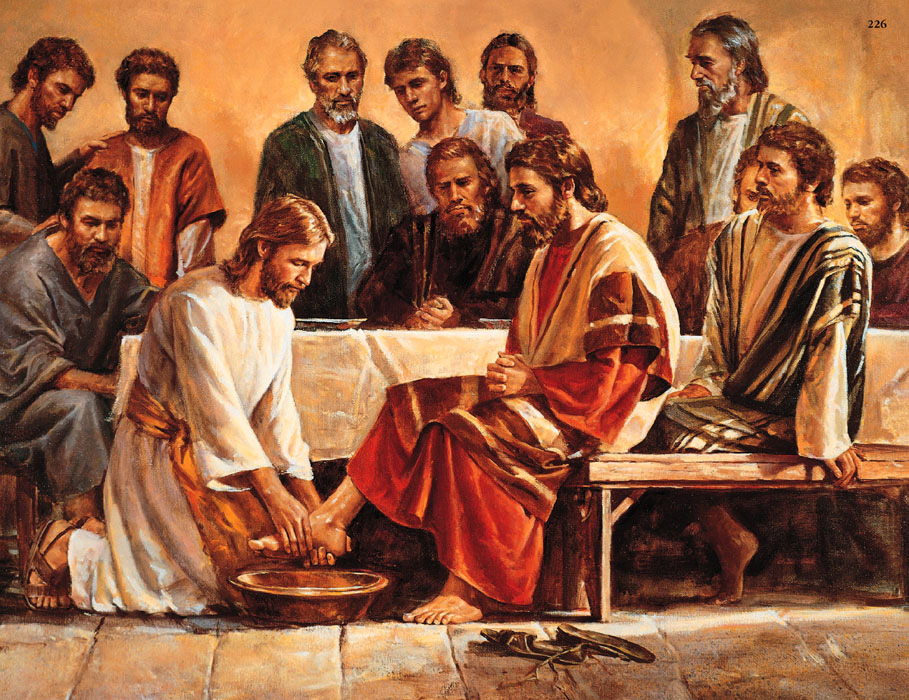 “A humildade assegura a visita contínua dos Emissários do Senhor.” 
(André Luiz, Do livro: Conduta Espírita)
ACASO TEMOS ALGUM EXEMPLO PRÁTICO NO EVANGELHO?
A caridade se emociona;
A caridade é generosa;
A caridade busca pelos desafortunados;
A caridade não espera que lhe venham pedir assistência;
A caridade é humilde e modesta;
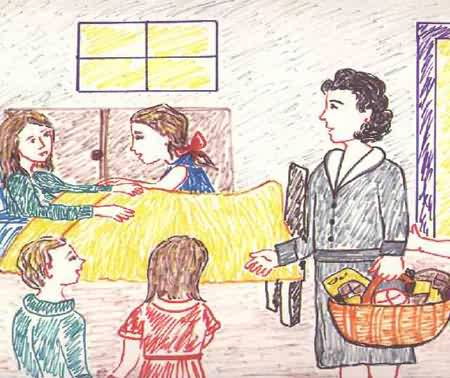 A caridade exemplifica;
A caridade acalma e alivia as dores;
Junto da caridade sempre há uma palavra amiga;
A caridade não humilha quem a recebe;
A caridade não faz distinção de raças ou de crenças;
A caridade vê a todos como irmãos e os ama;
A caridade dá de si mesma e doa-se aos semelhantes;
A caridade não espera reconhecimento...
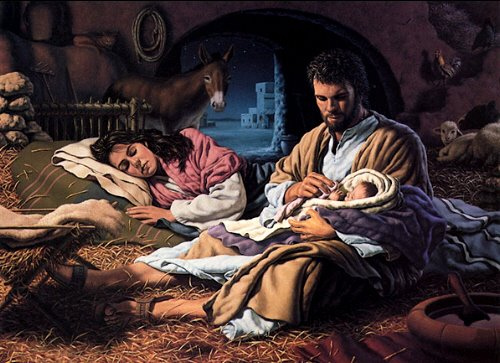 “O conforto excessivo humilha as criaturas menos afortunadas.” 
(André Luiz, Do livro: Conduta Espírita)
Sublime Encontro

Se procuras o Cristo Soberano,
Por excelso refúgio às próprias dores,
Busca, hoje e amanhã, por onde fores,
O torturado coração humano.
 
Desce ao vale dos grandes amargores,
Onde revelam sofrimento insano,
A aflição, a miséria e o desengano,
Entre flagelos purificadores.
 
Desce à feição do sol na noite fria,
Guardando a caridade por teu guia,
Ajudando e servindo cada hora...
 
E, ante a luz da Divina Primavera,
Encontrarás o Cristo que te espera,
Crucificado em cada ser que chora.
AUTA DE SOUZA
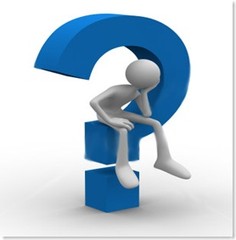 Acaso não estaríamos diante da Conduta Espírita na Prática da Caridade ?
O que vocês acham?
CONDUTA ESPÍRITA NA PRÁTICA DA CARIDADE
Conduta Espírita = Conduta Cristã;
“Dai gratuitamente o que gratuitamente recebestes”;
“Dai com a direita para que a esquerda não veja”;
“Fazei aos outros, aquilo que gostaríeis que fizessem para contigo”;
“Amai-vos uns aos outros como eu vos amei”;
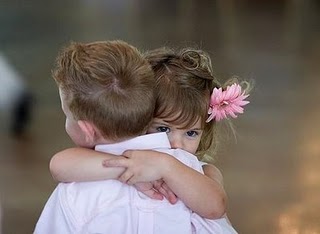 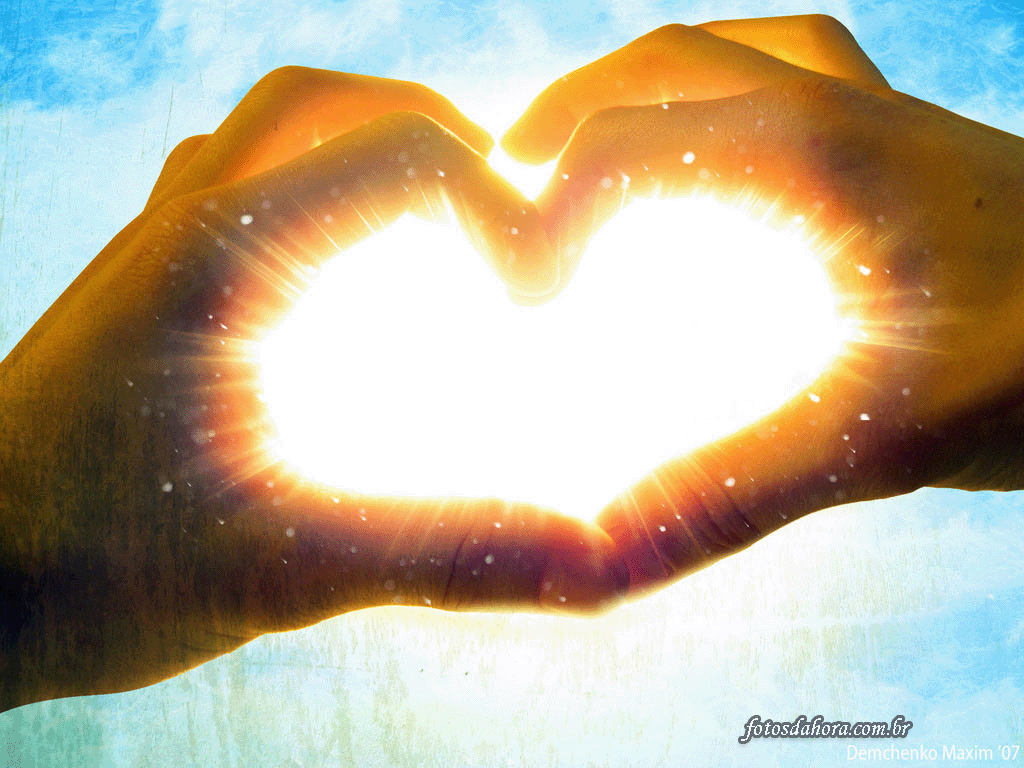 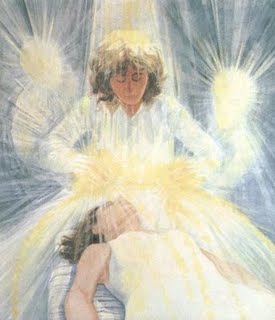 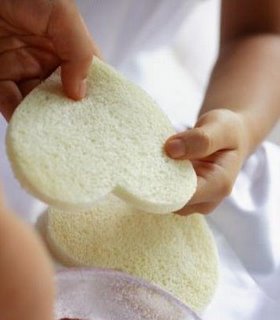 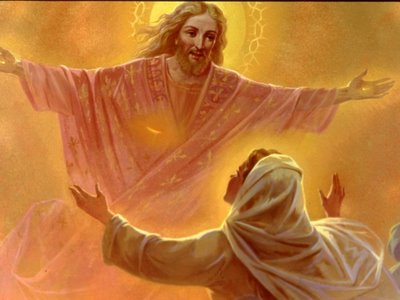 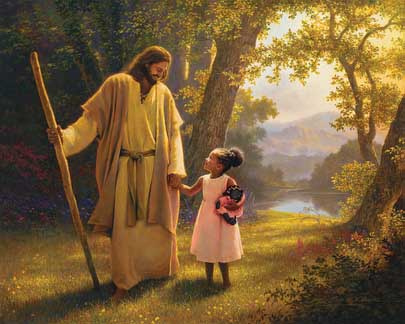 “O desejo de acertar aumenta o crédito de confiança.” 
(André Luiz, Do livro: Conduta Espírita)
O QUE NOS MOTIVA, NA PRÁTICA DA CARIDADE?
Será que não estamos apenas transferindo a expectativa de recompensa, da Terra para o Céu?
E se não houvesse essa recompensa ?
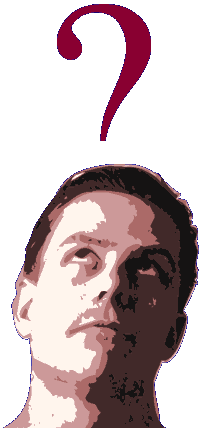 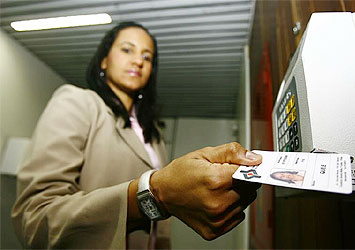 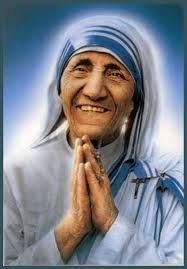 Madre Teresa, após acolher a um mendigo moribundo:

 Senhora, qual é a sua religião?
 Minha religião é você!

 E qual o Deus que a senhora serve?
 Meu Deus é você!
TALVEZ, ESSA DEVA SER A NOSSA MOTIVAÇÃO...
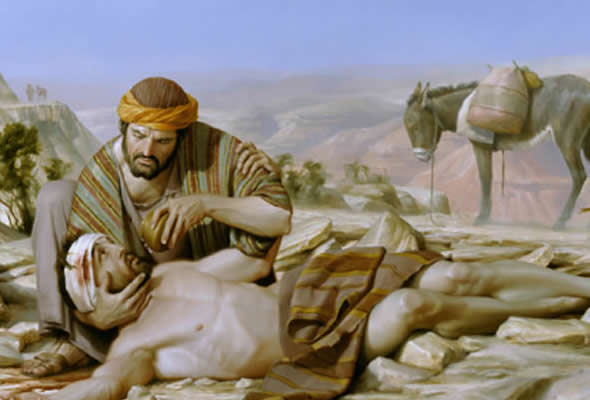 “O trabalho desinteressado sustenta a dignidade e o respeito nas boas obras.” 
(André Luiz, Do livro: Conduta Espírita)
NÃO ESPERE PELOS OUTROS, TOME UMA ATITUDE E OS OUTROS TE SEGUIRÃO, POIS A CARIDADE É CONTAGIANTE!!!!!
Fim da 2ª Parte
Mas esperem mais um pouco. Ainda temos algo a dizer...
O que vimos:
Definições sobre Conduta Espírita;
A Conduta espírita é a conduta baseada nos ensinamentos do Cristo;
Não podemos entrar no “piloto automático” na prática da Caridade;
Caridade é doação de si mesmo em favor do próximo;
A caridade, assim como as boas virtudes dela decorrentes, é altamente CONTAGIANTE!
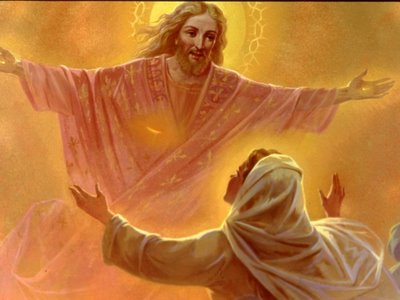 O MESTRE JESUS DEVE SER A NOSSA FONTE DE INSPIRAÇÃO NA PRÁTICA DA CARIDADE!
MUITO OBRIGADO E MUITA PAZ!
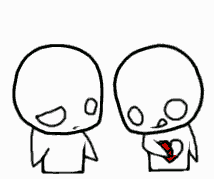 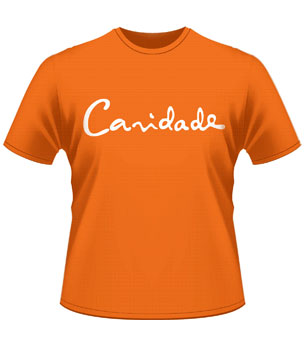 Vamos vestir a camisa 
da Caridade ?
igor.mateus@oi.com.br 
 http://estudosespiritas.tk
Gostou dessa apresentação? Acesse o nosso blog Estudos Espíritas e faça download desse e de outros materiais!
Lei de JUSTIÇA
A Justiça à Luz do Espiritismo
AS REVELAÇÕES SE COMPLETAM
LEI DE JUSTIÇA: 1ª REVELAÇÃO
AS BASES PARA O HOMEM DE BEM ESTÃO ASSENTADAS
LEI DE AMOR: 2ª REVELAÇÃO
LEI DE CARIDADE: 3ª REVELAÇÃO
“O verdadeiro homem de bem é o que cumpre a lei de justiça, de amor e de caridade, na sua maior pureza.”
Kardec, A. 1864. O evangelho segundo o espiritismo.  C. 17. Item 3.
LEI DE JUSTIÇA
Será possível que todos se entendam?
Kardec, A. 1857. O livro dos espíritos. Questão 812a.
“Os homens se entenderão quando praticarem a lei de justiça.”
Kardec, A. 1857. O livro dos espíritos. Questão 812a.
Da face da Terra, algum dia, a guerra desaparecerá?
Kardec, A. 1857. O livro dos espíritos. Questão 743.
“Sim, quando os homens compreenderem a justiça e praticarem a lei de Deus. Nessa época, todos os povos serão irmãos.”
Kardec, A. 1857. O livro dos espíritos. Questão 743.
Como  se pode definir justiça?
“A justiça consiste no respeito aos direitos de cada um.”
Kardec, A. 1857. O livro dos espíritos. Questão 875.
O que é que determina esses direitos?
“Duas coisas: a lei humana e a lei natural. [...]”
Kardec, A. 1857. O livro dos espíritos. Questão 875a.
O que se deve entender por lei natural?
“A lei natural é a lei de Deus.
Kardec, A. 1857. O livro dos espíritos. Questão 614.
“[A lei de Deus] é a única verdadeira para a felicidade do homem.[...]”
Kardec, A. 1857. O livro dos espíritos. Questão 614.
Lei humana
Lei de Deus
Kardec, A. 1857. O livro dos espíritos. Questão 875a.
Lei humana
DAI A CÉSAR O QUE É DE CÉSAR
Kardec, A. 1857. O livro dos espíritos. Questão 875a.
Lei de Deus
DAI A DEUS O QUE É DE DEUS
Kardec, A. 1857. O livro dos espíritos. Questão 875a.
COMO SABER SE SOMOS JUSTOS NO DIA A DIA?
Onde está escrita a lei de Deus?
“Na consciência.”
Kardec, A. 1857. O livro dos espíritos. Questão 621.
“Fazei o que eu fazia, quando vivi na Terra: ao fim do dia, interrogava a minha consciência, passava revista ao que fizera e perguntava a mim mesmo se não faltara a algum dever, se ninguém tivera motivo para de mim se queixar. [...].”
Kardec, A. 1857. O livro dos espíritos. Q. 919 (S. Agostinho)
JUSTIÇA E RESPONSABILIDADE
“[...] a responsabilidade é proporcionada aos meios de que [o homem] dispõe para compreender o bem e o mal.”
ESPÍRITAS: AMAI-VOS E INSTRUÍ-VOS!
Kardec, A. 1857. O livro dos espíritos. Q. 637. Comentários.
“Assim, mais culpado é, aos olhos de Deus, o homem instruído que pratica uma simples injustiça, do que o selvagem ignorante que se entrega aos seus instintos.”
A QUEM MUITO É DADO, MAIS SERÁ...
Kardec, A. 1857. O livro dos espíritos. Q, 637. Comentários.
SEGUIR COM O MUNDO OU COM A CONSCIÊNCIA?
“Pois eu vos digo que, se a vossa justiça não exceder a dos escribas e fariseus, de modo nenhum entrareis no reino dos céus.”
JESUS – Mateus 5:20
“O reino de Deus está dentro de vós.”
Jesus – Mateus 5:8
Jesus em Lucas – 17:21.
DESVIOS À JUSTIÇA 
LEI DE CAUSA E EFEITO
“Ai do mundo por causa dos escândalos; pois é necessário que venham os escândalos;”
JESUS – Mateus 18:7
“mas, ai do homem por quem o escândalo venha.”
JESUS – Mateus 18:7
“A cada um segundo suas obras.”
Jesus em Mateus 16:27.
DESVIOS À JUSTIÇA COMO PROCEDER?
“Se o teu olho direito é motivo de escândalo, arranca-o e lança-o de ti; pois te é melhor que se perca um dos teus membros do que seja todo o teu corpo lançado no inferno.”
JESUS – Mateus 5:29
DESVIOS À JUSTIÇA
CORREÇÃO
ARREPENDIMENTO
EXPIAÇÃO
 REPARAÇÃO
ARREPENDIMENTO
“Arrependei-vos, porque é chegado o reino dos céus. Por que este é o anunciado pelo profeta Isaías.”
João Batista em Mateus 3:2-3.
O arrependimento se dá no estado corporal ou no estado espiritual?
Kardec, Allan. O livro dos espíritos. 1857. Tradução de E. N. Bezerra. Q. 990
No estado espiritual;
Mas, também pode ocorrer no estado corporal, quando bem compreendeis a diferença entre o bem e o mal.
Kardec, Allan. O livro dos espíritos. 1857. Tradução de E. N. Bezerra. Q. 990
Qual a consequência do arrependimento no estado espiritual?
Kardec, Allan. O livro dos espíritos. 1857. Tradução de E. N. Bezerra. Q. 991
O desejo de uma nova encarnação para se purificar.
O Espírito compreende as imperfeições que o impedem de ser feliz e por isso aspira a uma nova existência em que possa expiar suas faltas.
SE A TUA MÃO É MOTIVO DE ESCÂNDALO...
Kardec, Allan. O livro dos espíritos. 1857. Tradução de E. N. Bezerra. Q. 991
Qual a consequência do arrependimento no estado corporal?
Kardec, Allan. O livro dos espíritos. 1857. Tradução de E. N. Bezerra. Q. 991
Avançar, já na vida presente, se ainda houver tempo para reparar suas faltas.
Quando a consciência o censura e lhe mostra uma imperfeição, o homem pode sempre melhorar-se.
INTERROGAI A VOSSA CONSCIÊNCIA...
Kardec, Allan. O livro dos espíritos. 1857. Tradução de E. N. Bezerra. Q. 991
EXPIAÇÃO
Basta o arrependimento sincero durante a vida para apagar as faltas do Espírito e fazer que ele encontre graça diante de Deus?
Kardec, Allan. O livro dos espíritos. 1857. Tradução de E. N. Bezerra. Q. 999
O arrependimento contribui para a melhoria do Espírito,
mas o passado deve ser expiado.
Kardec, Allan. O livro dos espíritos. 1857. Tradução de E. N. Bezerra. Q. 999
[...] Se um criminoso dissesse que não precisa arrepender-se, já que deve expiar o passado de uma maneira ou de outra, quais seriam para ele as consequências?
Kardec, Allan. O livro dos espíritos. 1857. Tradução de E. N. Bezerra. Q. 999a
Se ele se obstinar no mal, sua expiação será mais longa e mais penosa.
Kardec, Allan. O livro dos espíritos. 1857. Tradução de E. N. Bezerra. Q. 999a
REPARAÇÃO
Podemos, já nesta vida, resgatar nossas faltas?
Kardec, Allan. O livro dos espíritos. 1857. Tradução de E. N. Bezerra. Q. 1000
“Sim, reparando-as.”
Kardec, Allan. O livro dos espíritos. 1857. Tradução de E. N. Bezerra. Q. 1000
A perda de um dedo mínimo, quando se esteja prestando um serviço, apaga mais faltas do que o suplício da carne suportado durante anos, sem outro objetivo senão o bem de si mesmo.
Kardec, Allan. O livro dos espíritos. 1857. Tradução de E. N. Bezerra. Q. 1000
“Só por meio do bem se repara o mal [...].”
Kardec, Allan. O livro dos espíritos. 1857. Tradução de E. N. Bezerra. Q. 1000
Qual seria o caráter do homem que praticasse a justiça em toda a sua pureza?
Kardec, A. 1857. O livro dos espíritos. Questão 879.
“O verdadeiro justo, a exemplo de Jesus, porquanto praticaria também o amor do próximo e a caridade sem os quais não há verdadeira justiça.”
O AMOR E A CARIDADE SÃO O COMPLEMENTO DA LEI DE JUSTIÇA
Kardec, A. 1857. O livro dos espíritos. Questão 879.
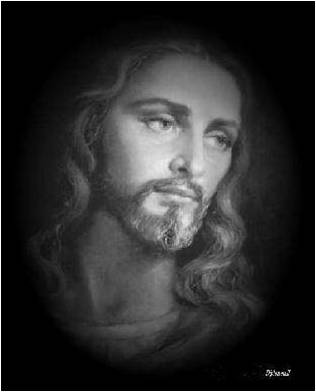 “Fazei aos homens tudo o que queirais que eles vos façam.”
Jesus – Mateus 5:8
Jesus em Mateus 7:12.
PARTE TERCEIRA
DAS LEIS MORAIS
CAPÍTULO XII – DA PERFEIÇÃO MORAL
PROJETO: CONHECER, SENTIR, VIVER KARDEC
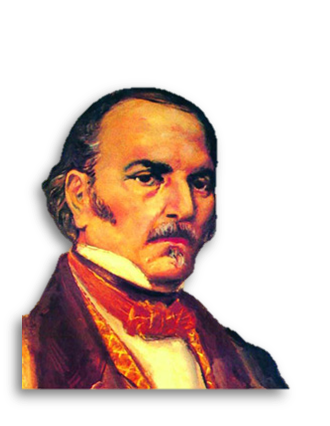 SÉRIE: CONHENCENDO KARDEC
Música: Outra vez – Richard Clayderman
Formatação: um.amigo.em.Deus@gmail.com
AS VIRTUDES E OS VÍCIOS
PROJETO: CONHECER, SENTIR, VIVER KARDEC
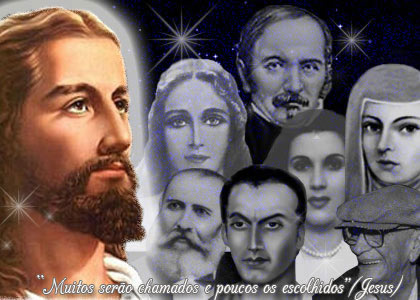 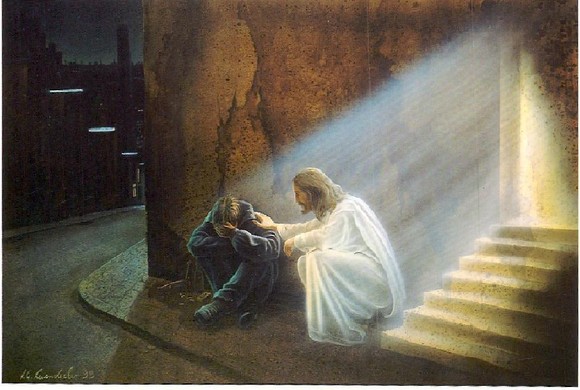 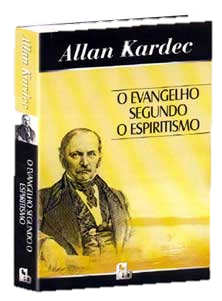 O EVANGELHO SEGUNDO O ESPIRITISMO » CAPÍTULO XVII » A VIRTUDE » ITEM 8
François-Nicolas-Madeleine. (Paris, 1863.)
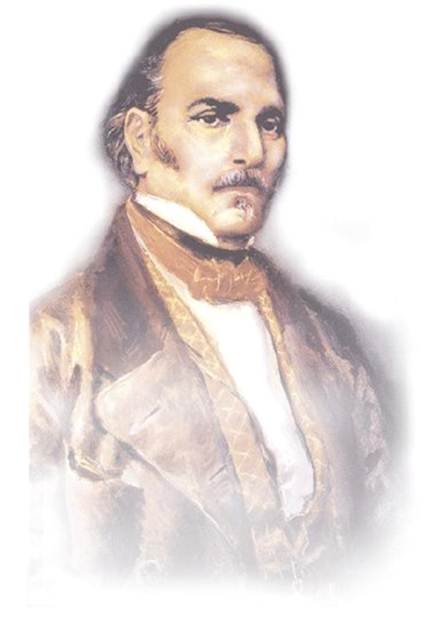 A virtude, no mais alto grau, é o conjunto de todas as qualidades essenciais que constituem o homem de bem. Ser bom, caritativo, laborioso, sóbrio, modesto, são qualidades do homem virtuoso.
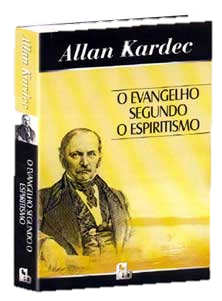 O EVANGELHO SEGUNDO O ESPIRITISMO » CAPÍTULO XVII » A VIRTUDE » ITEM 8
François-Nicolas-Madeleine. (Paris, 1863.)
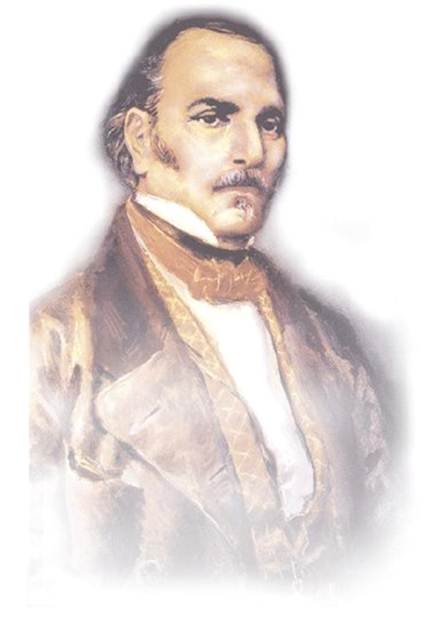 Não é virtuoso aquele que faz ostentação da sua virtude, pois que lhe falta a qualidade principal: a modéstia, e tem o vício que mais se lhe opõe: o orgulho.
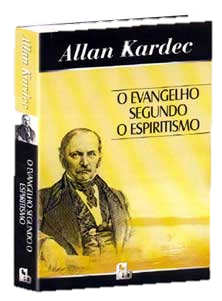 O EVANGELHO SEGUNDO O ESPIRITISMO » CAPÍTULO XVII » A VIRTUDE » ITEM 8
François-Nicolas-Madeleine. (Paris, 1863.)
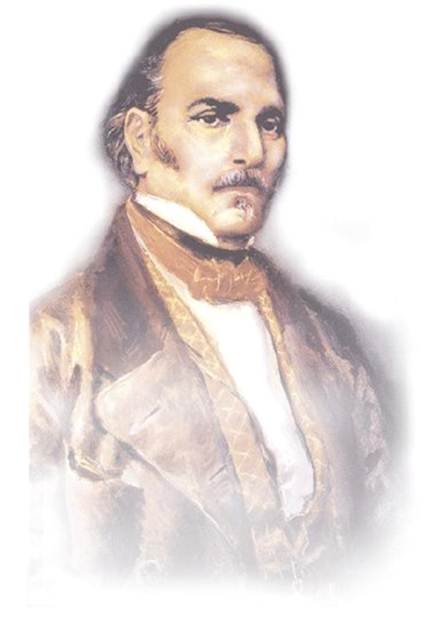 Que direi daquele cujo único valor consiste em parecer o que não é? Mais vale pouca virtude com modéstia, do que muita com orgulho.
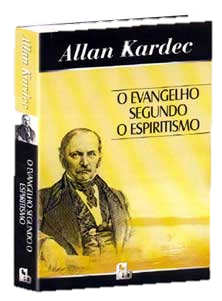 O EVANGELHO SEGUNDO O ESPIRITISMO» O ORGULHO E A HUMILDADE  » ITEM 8
Lacordaire Constantina, 1863
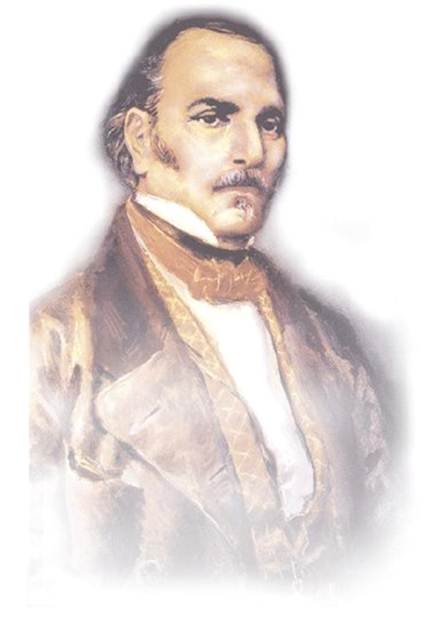 Sem a humildade, enfeitai-vos de virtudes que não possuis, como se vestísseis um hábito para ocultar as deformidades do corpo.
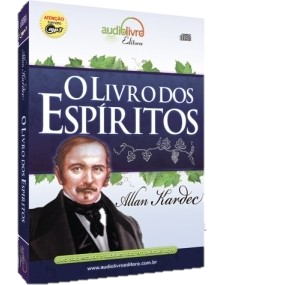 ALLAN KARDEC » O LIVRO DOS ESPÍRITOS » PARTE TERCEIRA  »  CAPÍTULO 12 » PERFEIÇÃO MORAL  » 893
893. Qual a mais meritória de todas as virtudes?
– Todas as virtudes têm seu mérito, porque indicam progresso no caminho do bem. A mais meritória virtude é a do sacrifício do interesse pessoal pelo bem do próximo sem interesses ocultos.
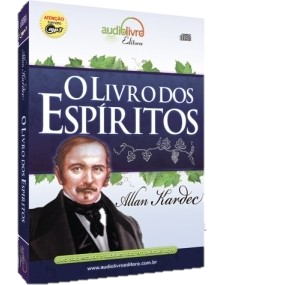 ALLAN KARDEC » O LIVRO DOS ESPÍRITOS » PARTE TERCEIRA  »  CAPÍTULO 12 » PERFEIÇÃO MORAL  » 894
894.As pessoas que fazem o bem espontaneamente têm mérito porque já lutaram outrora e triunfaram sobre hábitos inferiores.
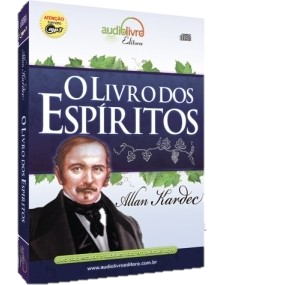 ALLAN KARDEC » O LIVRO DOS ESPÍRITOS » PARTE TERCEIRA  »  CAPÍTULO 12 » PERFEIÇÃO MORAL  » 895
895. 	O sinal mais característico da imperfeição é o interesse pessoal. O verdadeiro desinteresse é coisa muito rara na Terra.
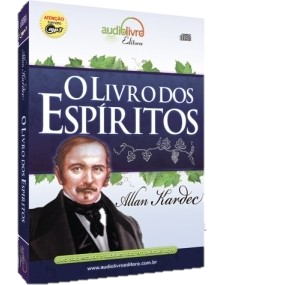 ALLAN KARDEC » O LIVRO DOS ESPÍRITOS » PARTE TERCEIRA  »  CAPÍTULO 12 » PERFEIÇÃO MORAL  » 896
896. A riqueza não é dada para guardar em cofres nem dispersada ao vento, representa depósito de que todos prestam contas.
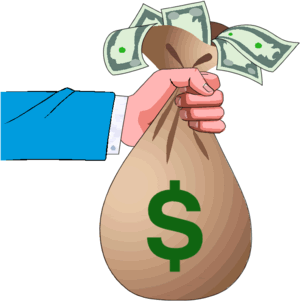 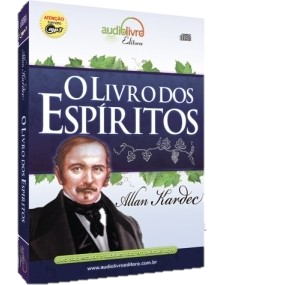 ALLAN KARDEC » O LIVRO DOS ESPÍRITOS » PARTE TERCEIRA  »  CAPÍTULO 12 » PERFEIÇÃO MORAL  » 897
897. É repreensível aquele que faz o bem, sem visar recompensa na Terra, mas na esperança de ser recompensado na outra vida, para que lá sua posição seja melhor? Esse pensamento prejudica seu progresso?
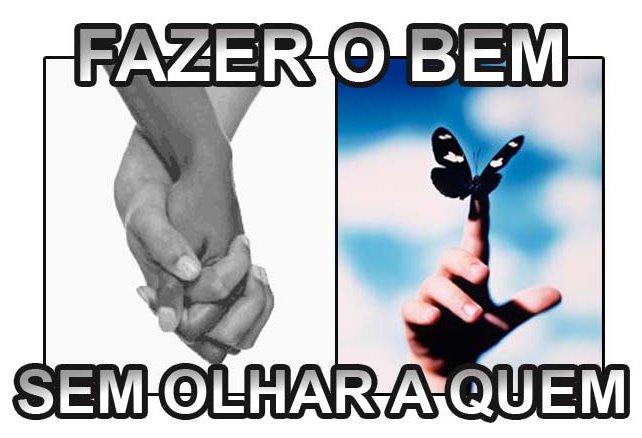 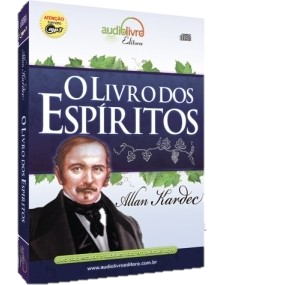 ALLAN KARDEC » O LIVRO DOS ESPÍRITOS » PARTE TERCEIRA  »  CAPÍTULO 12 » PERFEIÇÃO MORAL  » 897
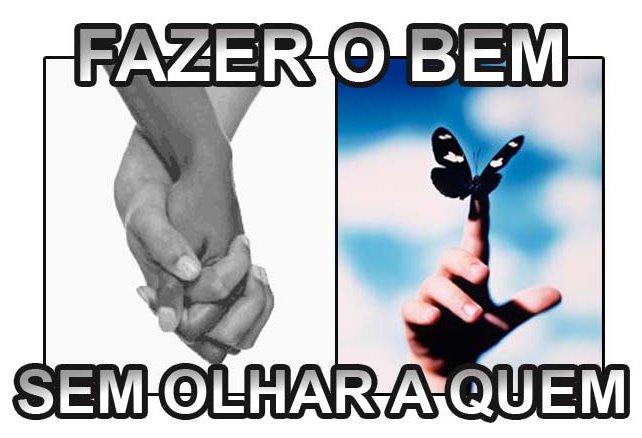 R – É preciso fazer o bem pela caridade, com desinteresse
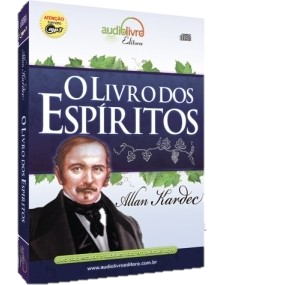 ALLAN KARDEC » O LIVRO DOS ESPÍRITOS » PARTE TERCEIRA  »  CAPÍTULO 12 » PERFEIÇÃO MORAL  » 898
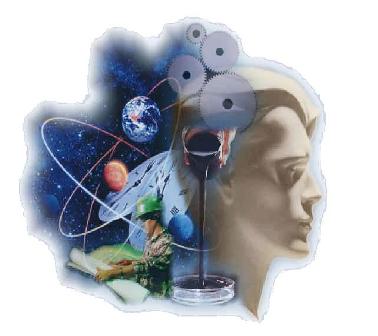 898. Adquirir conhecimentos científicos ajuda ao progresso do espírito, que tem de desenvolver habilidades nos dois sentidos.
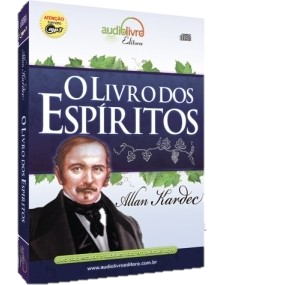 ALLAN KARDEC » O LIVRO DOS ESPÍRITOS » PARTE TERCEIRA  »  CAPÍTULO 12 » PERFEIÇÃO MORAL  » 899
899. O rico que nasceu na pobreza e não faz nada ao semelhante é mais culpado do o que nasceu na opulência.
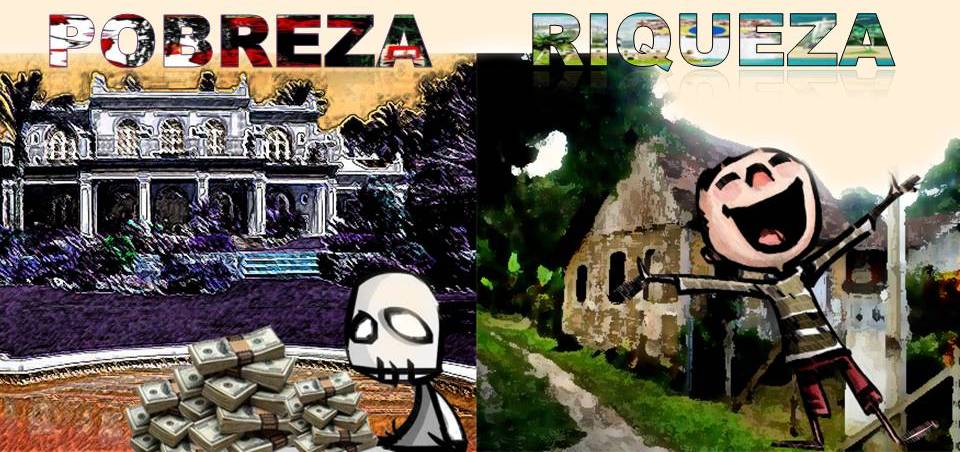 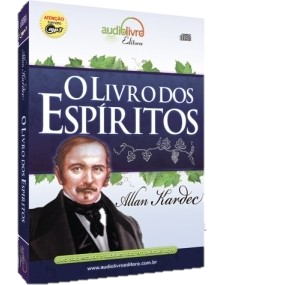 ALLAN KARDEC » O LIVRO DOS ESPÍRITOS » PARTE TERCEIRA  »  CAPÍTULO 12 » PERFEIÇÃO MORAL  » 900
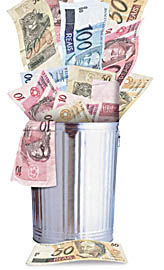 900. Acumular bens com o único objetivo de legar maior soma aos herdeiros está em desacordo com as leis divinas.
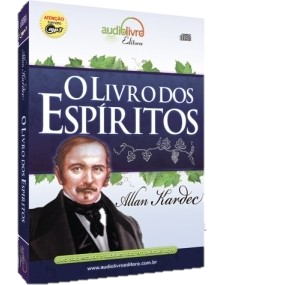 ALLAN KARDEC » O LIVRO DOS ESPÍRITOS » PARTE TERCEIRA  »  CAPÍTULO 12 » PERFEIÇÃO MORAL  » 901
901. Entre o avarento que não faz e o que utiliza somente para si a riqueza, o último estará em piores condições no além.
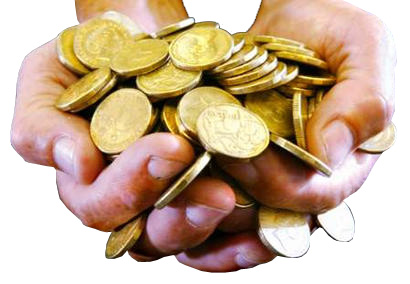 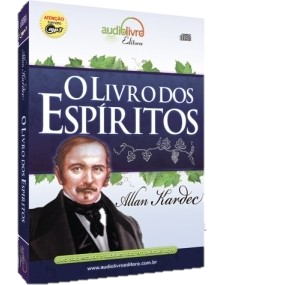 ALLAN KARDEC » O LIVRO DOS ESPÍRITOS » PARTE TERCEIRA  »  CAPÍTULO 12 » PERFEIÇÃO MORAL  » 902
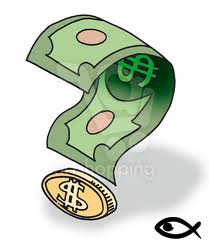 902.Cobiçar a riqueza a pretexto de fazer o bem é louvável, mas será que não haverá nenhum interesse oculto?
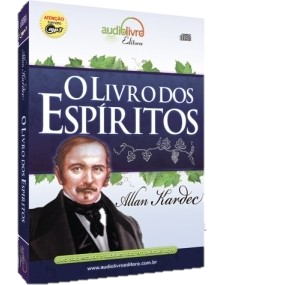 ALLAN KARDEC » O LIVRO DOS ESPÍRITOS » PARTE TERCEIRA  »  CAPÍTULO 12 » PERFEIÇÃO MORAL  » 902
903. Criticar os defeitos alheios é falta de caridade, mas estudá-los para tirar proveito deles, sem divulgá-los, não.
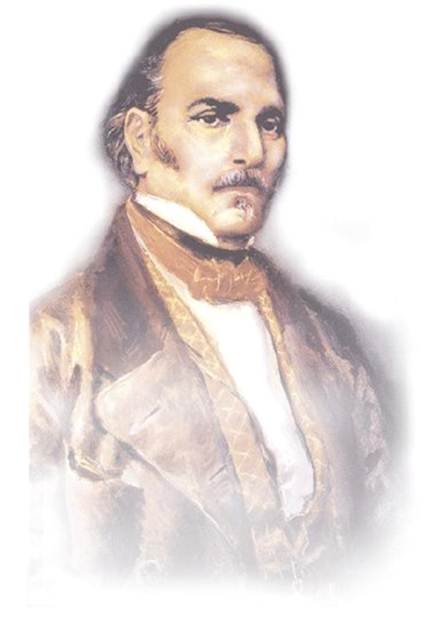 ALLAN KARDEC » O EVANGELHO SEGUNDO O ESPIRITISMO » ESE CAP. 10, IT.21  - São Luís. (Paris, 1860.)
21. Haverá casos em que convenha se desvende o mal de outrem?
 É muito delicada esta questão e, para resolvê-la, necessário se torna apelar para a caridade bem compreendida. 
.
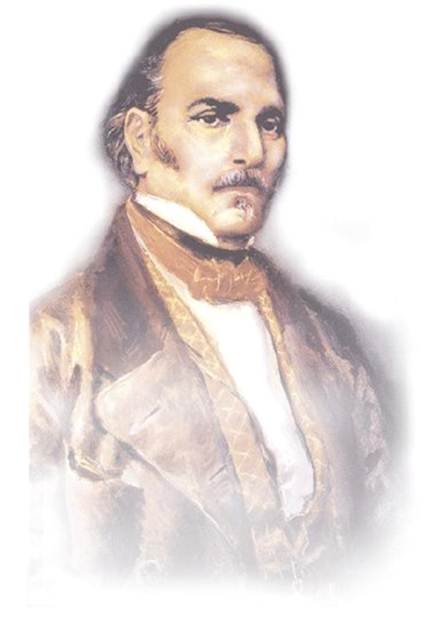 ALLAN KARDEC » O EVANGELHO SEGUNDO O ESPIRITISMO » ESE CAP. 10, IT.21  - São Luís. (Paris, 1860.)
Se as imperfeições de uma pessoa só a ela prejudicam, nenhuma utilidade haverá nunca em divulgá-la. Se, porém, podem acarretar prejuízo a terceiros, deve-se atender de preferência ao interesse do maior número. 
.
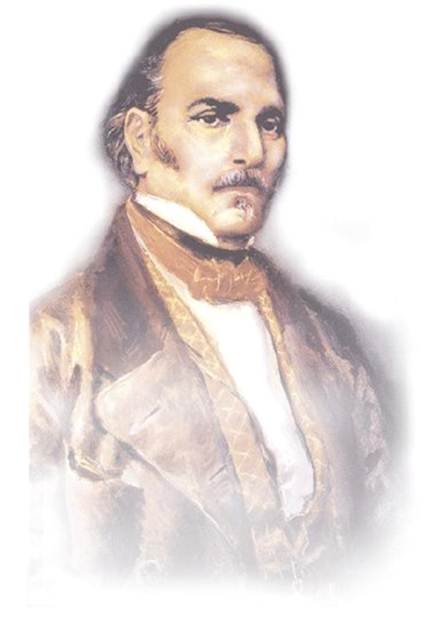 ALLAN KARDEC » O EVANGELHO SEGUNDO O ESPIRITISMO » ESE CAP. 10, IT.21  - São Luís. (Paris, 1860.)
21. Segundo as circunstâncias, desmascarar a hipocrisia e a mentira pode constituir um dever, pois mais vale caia um homem, do que virem muitos a ser suas vítimas. 
.
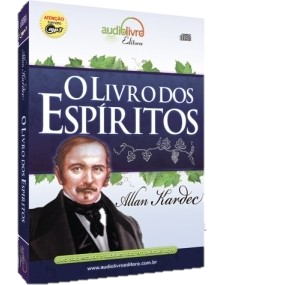 ALLAN KARDEC » O LIVRO DOS ESPÍRITOS » PARTE TERCEIRA  »  CAPÍTULO 12 » PERFEIÇÃO MORAL  » 904
904. Sondar as chagas da sociedade e as expor em público, pode não ser uma falta, dependendo do sentimento que o move.
(BÍBLIA » PROVÉRBIO 28:23).
O Escritor de Provérbios, sabiamente nos alerta: O que repreende ao homem achará, depois, mais favor do que aquele que lisonjeia com a língua. (Provérbio 28:23).
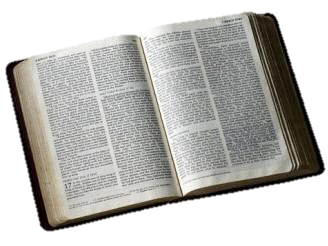 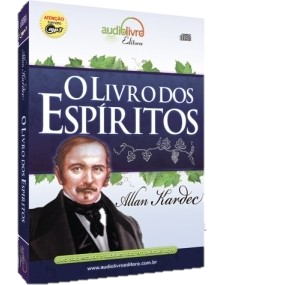 ALLAN KARDEC » O LIVRO DOS ESPÍRITOS » PARTE TERCEIRA  »  CAPÍTULO 12 » PERFEIÇÃO MORAL  » 905
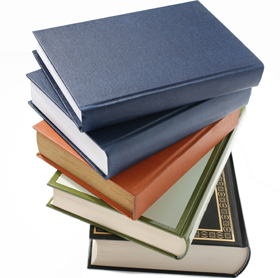 905. Escrever obras de grande moral, que ajudam a humanidade, e não tirar proveito para si é falta grave.
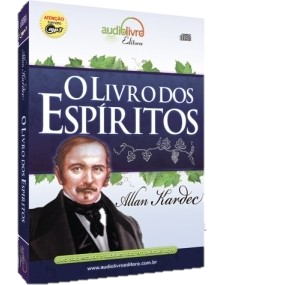 ALLAN KARDEC » O LIVRO DOS ESPÍRITOS » PARTE TERCEIRA  »  CAPÍTULO 12 » PERFEIÇÃO MORAL  » 906
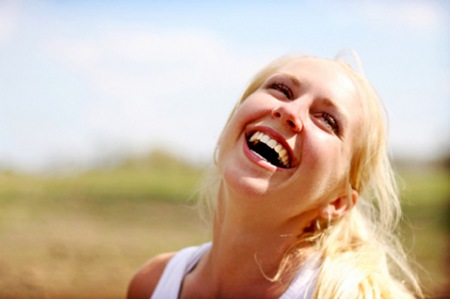 906. Não há mal em sentir-se satisfeito por triunfar dos maus pendores, mas envaidecer-se sim.
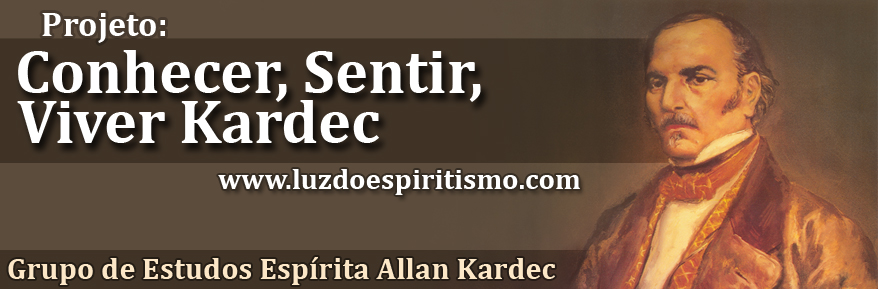 Muita paz!
Grupo de Estudos Espírita Allan Kardec
www.luzdoespiritismo.com